What Is Plural Possession?
Apostrophes can be used to show that something belongs to someone or something. This is called possession. When we are talking about more than one thing, we call this plural.
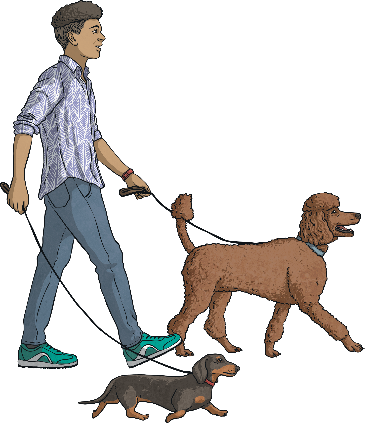 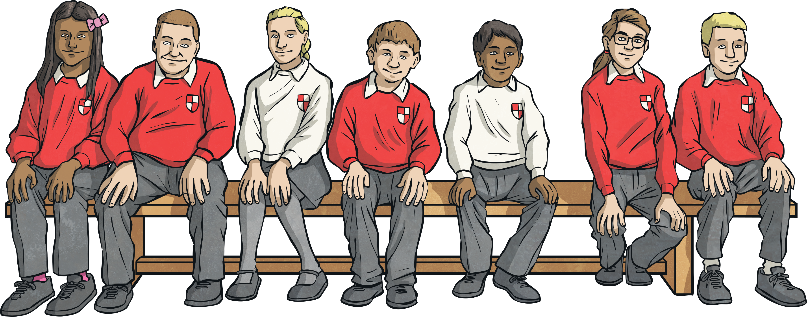 The dogs’ leads were too long.
The children’s lunch was delayed.
If the noun is plural and ends with an s, we just attach the apostrophe to it without an additional s.
If the noun is plural and does not end with s, we add ’s to the end.
Plural Possession
Now it is your turn. Read the singular form of the noun, make the noun plural and then show where the apostrophe would need to be to show plural possession.
kittens
kittens’
actresses
actresses’
babies
babies’
knives
knives’
children
children’s
volcanoes
volcanoes’
s or ’s ?
Read the words below and decide whether they would need just an apostrophe (’), or an apostrophe followed by an s (’s) to show plural possession.
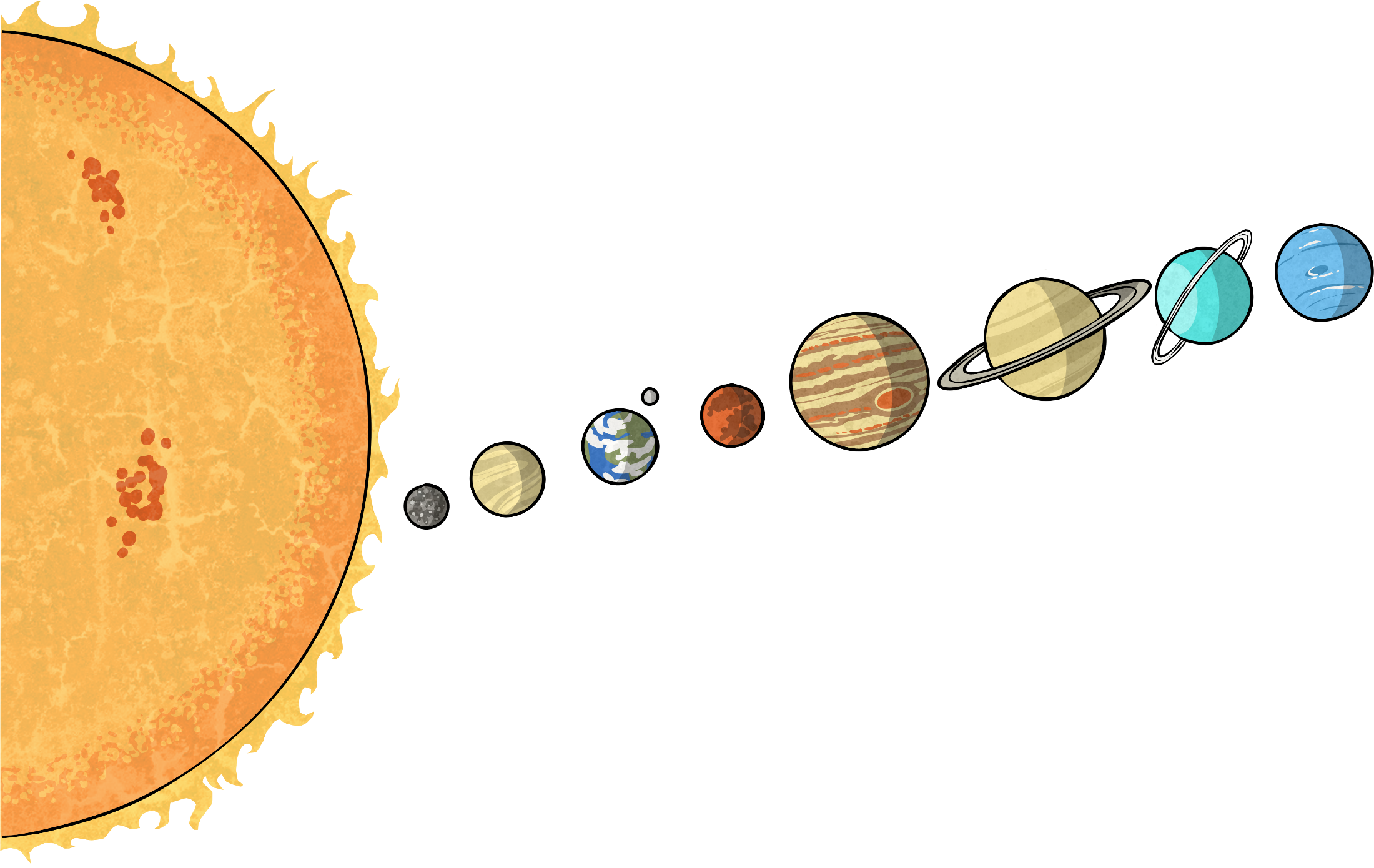 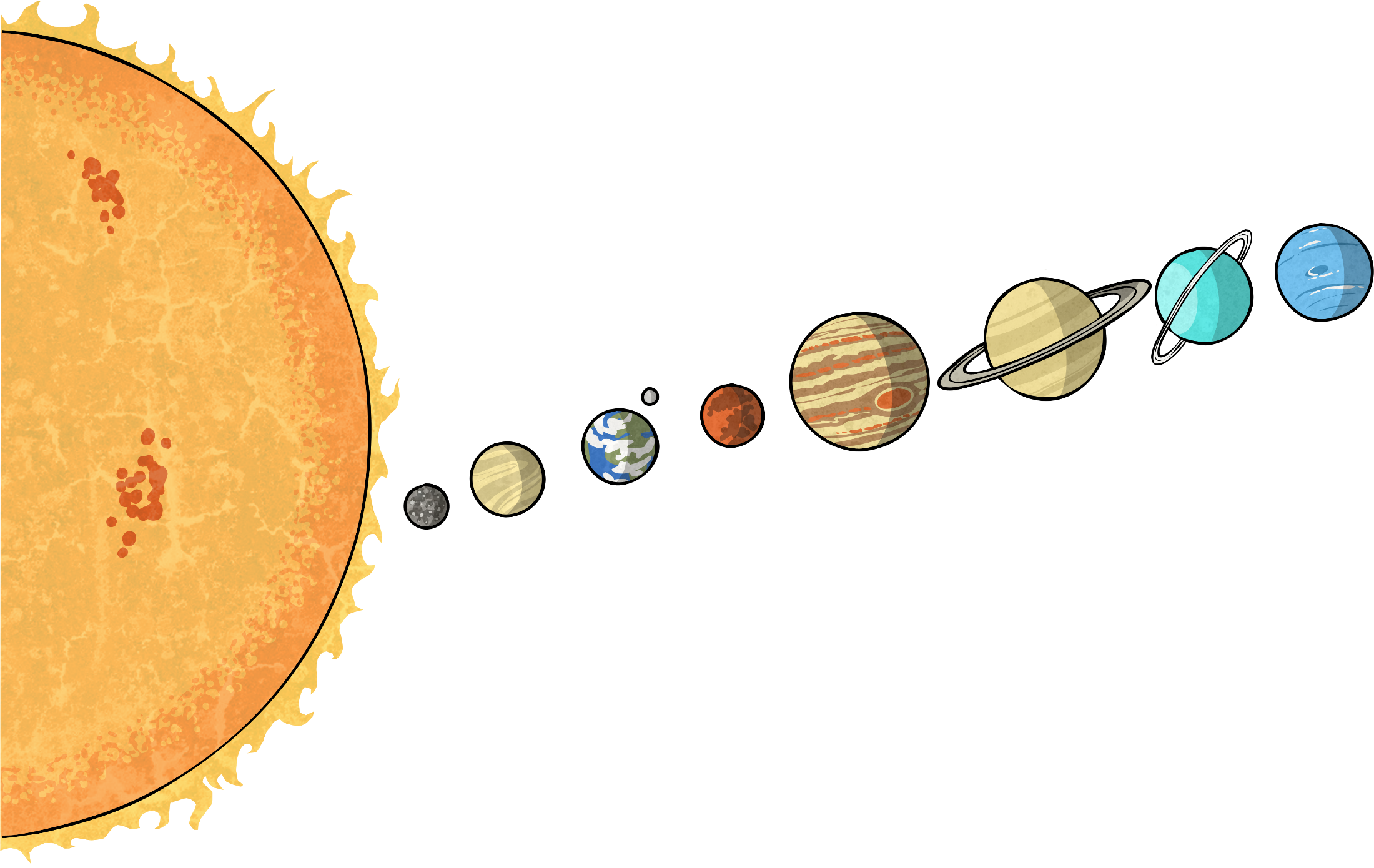 ’s
’
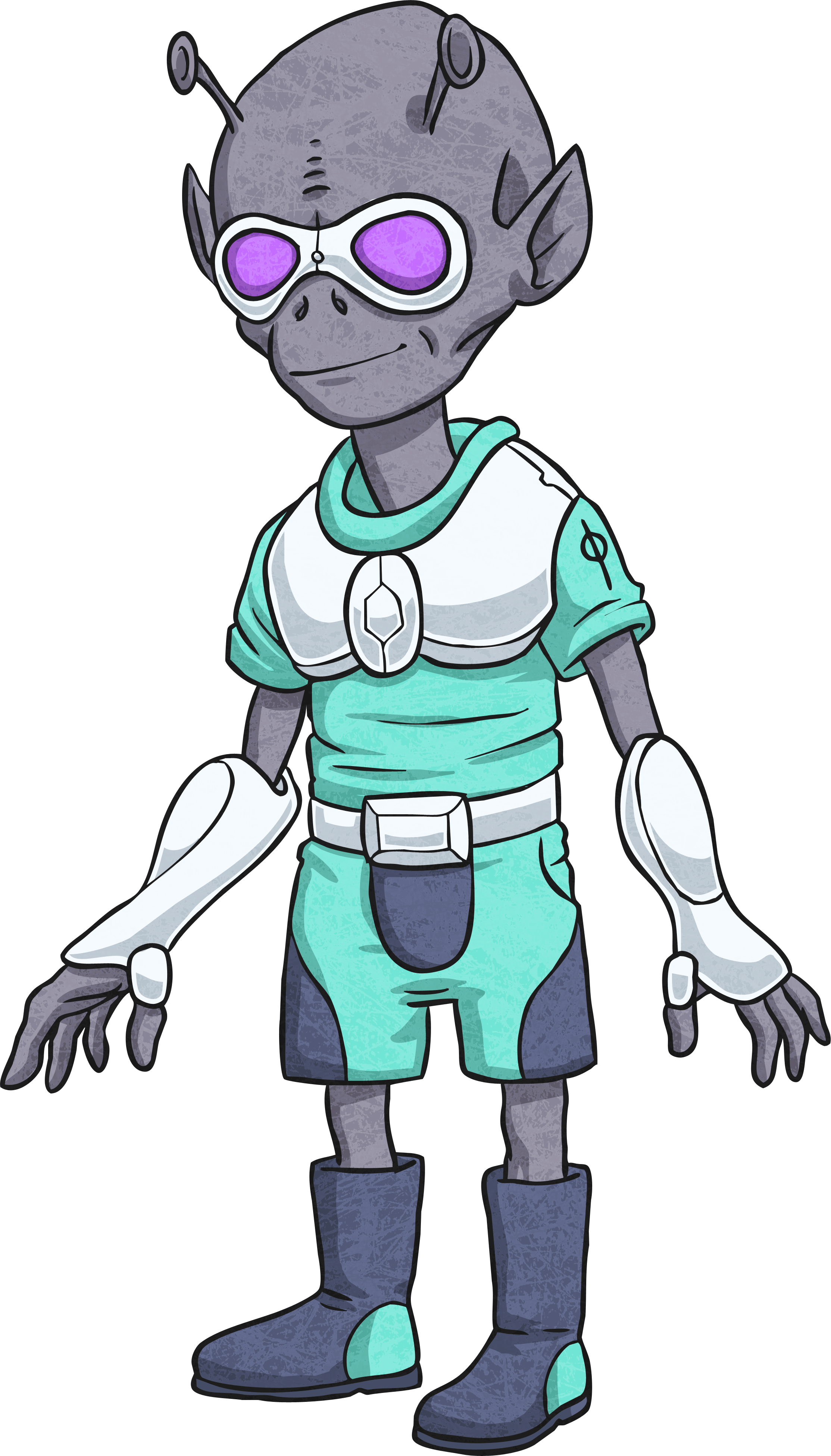 churches
next
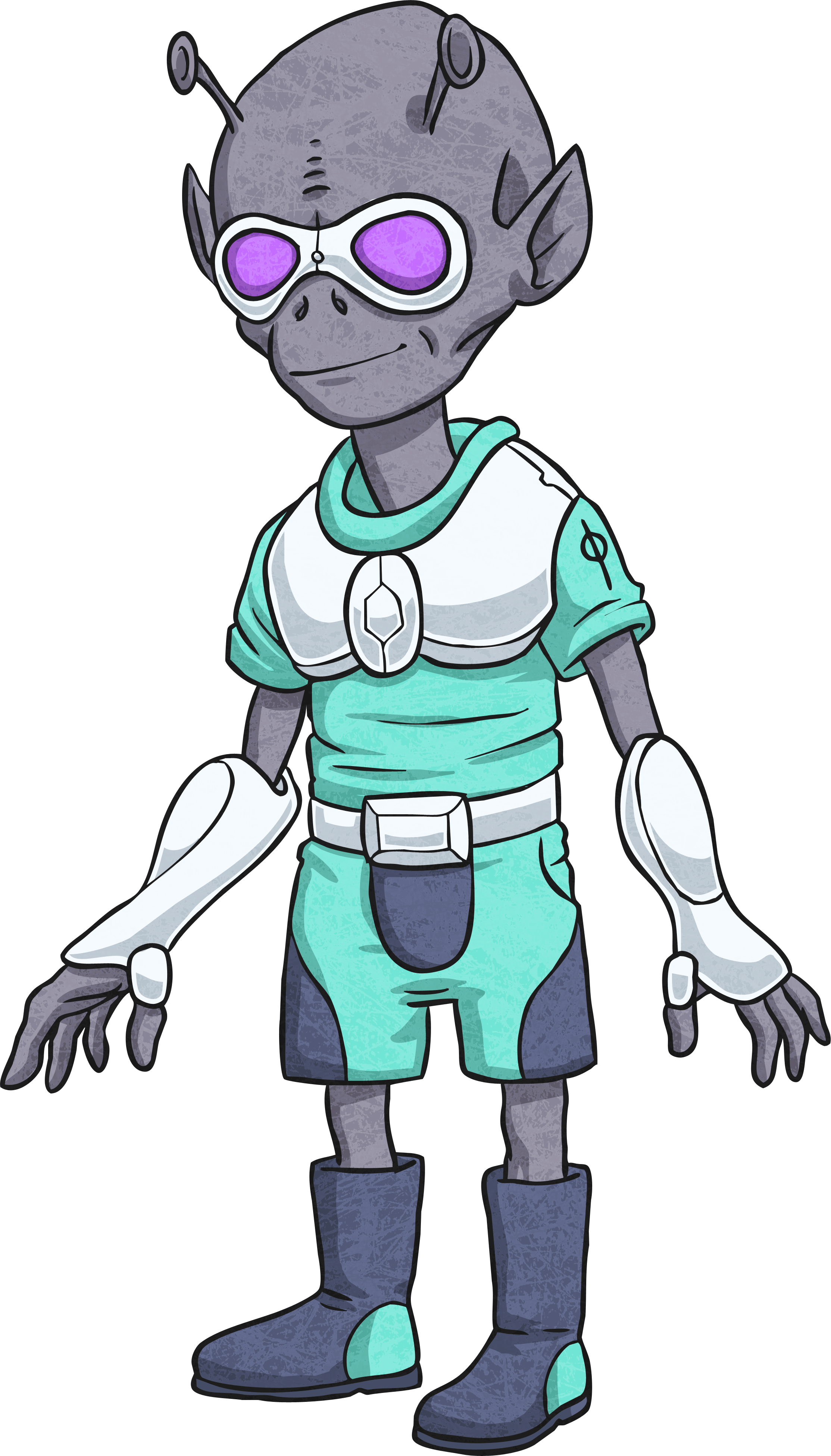 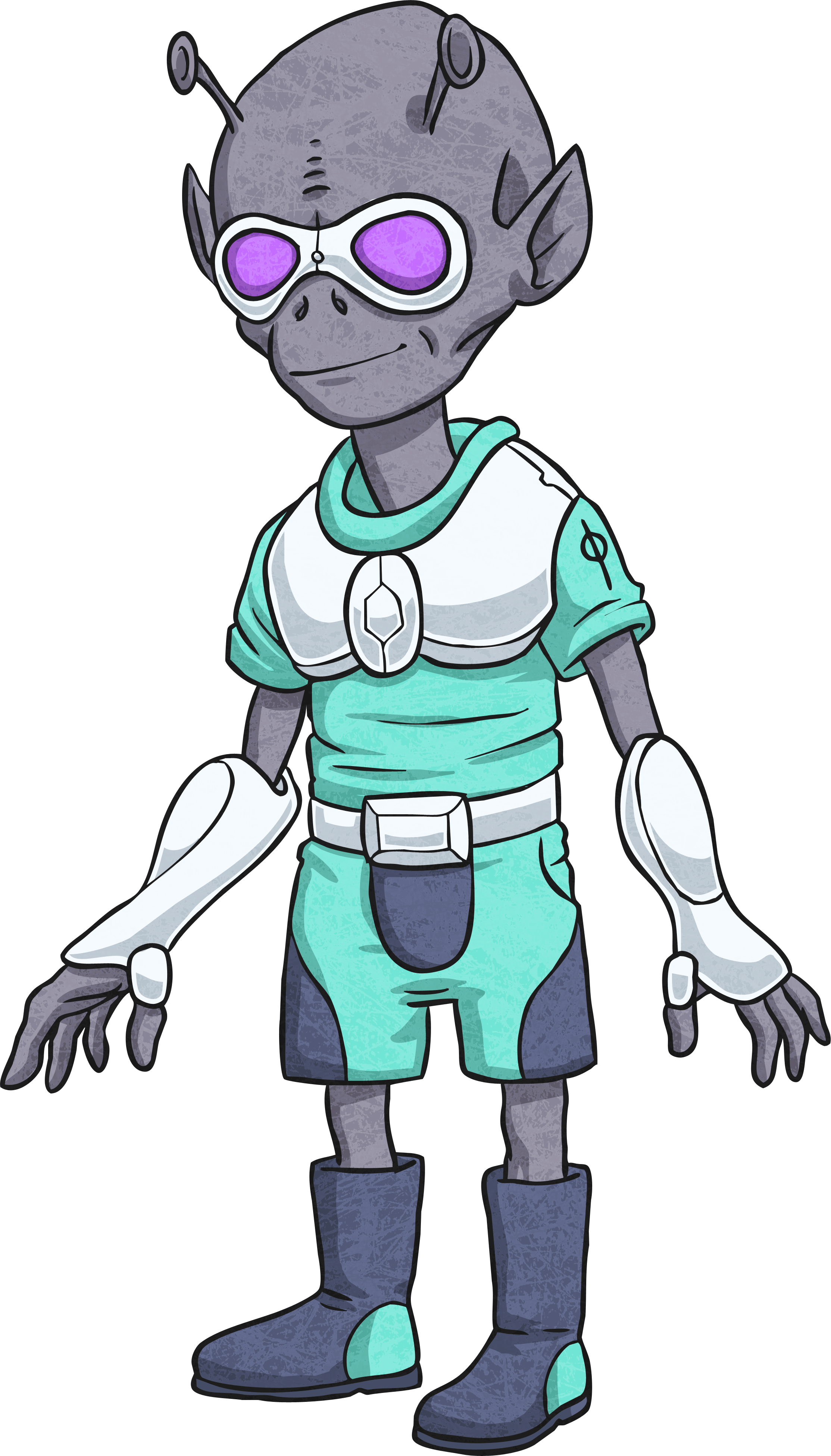 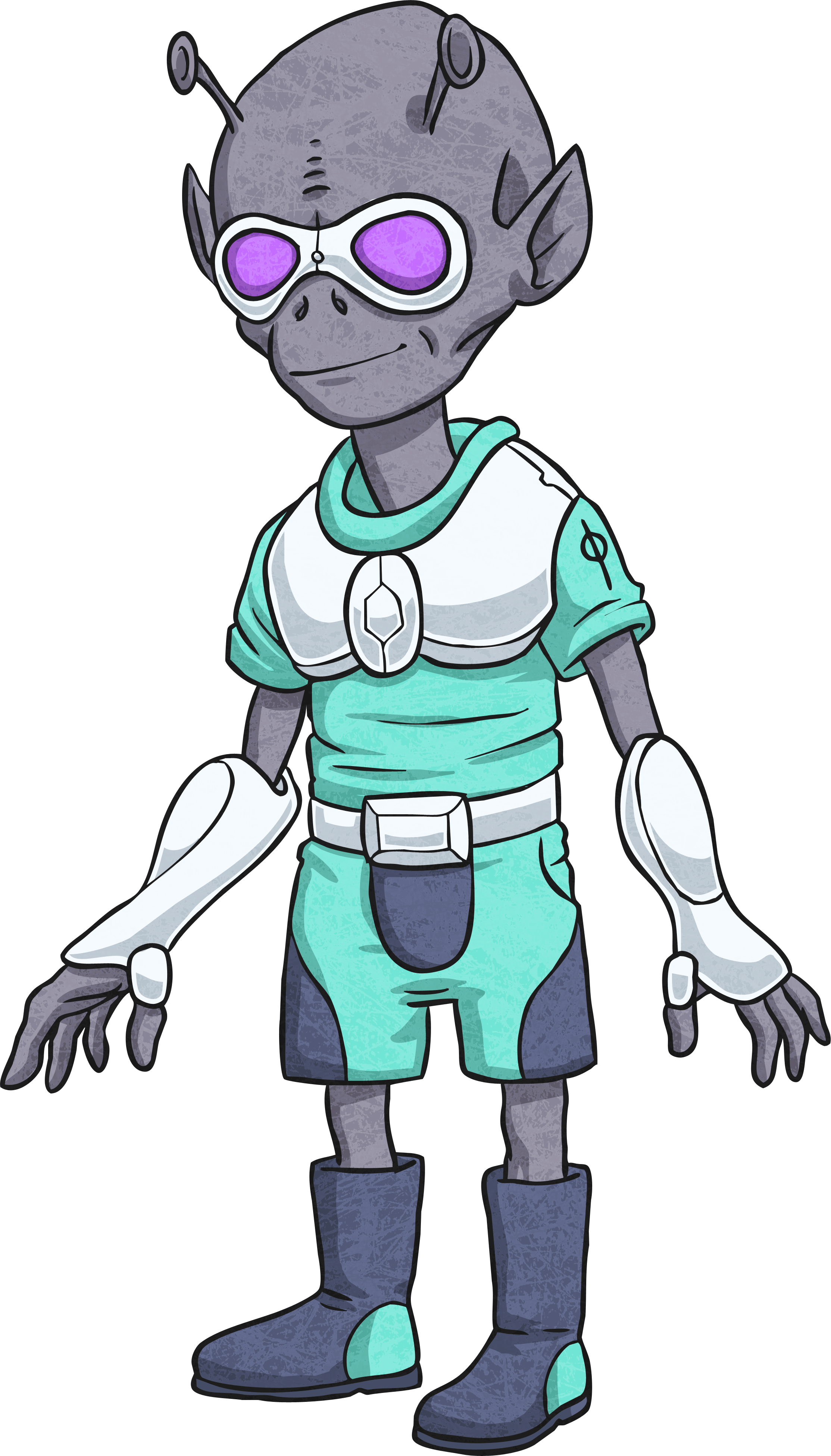 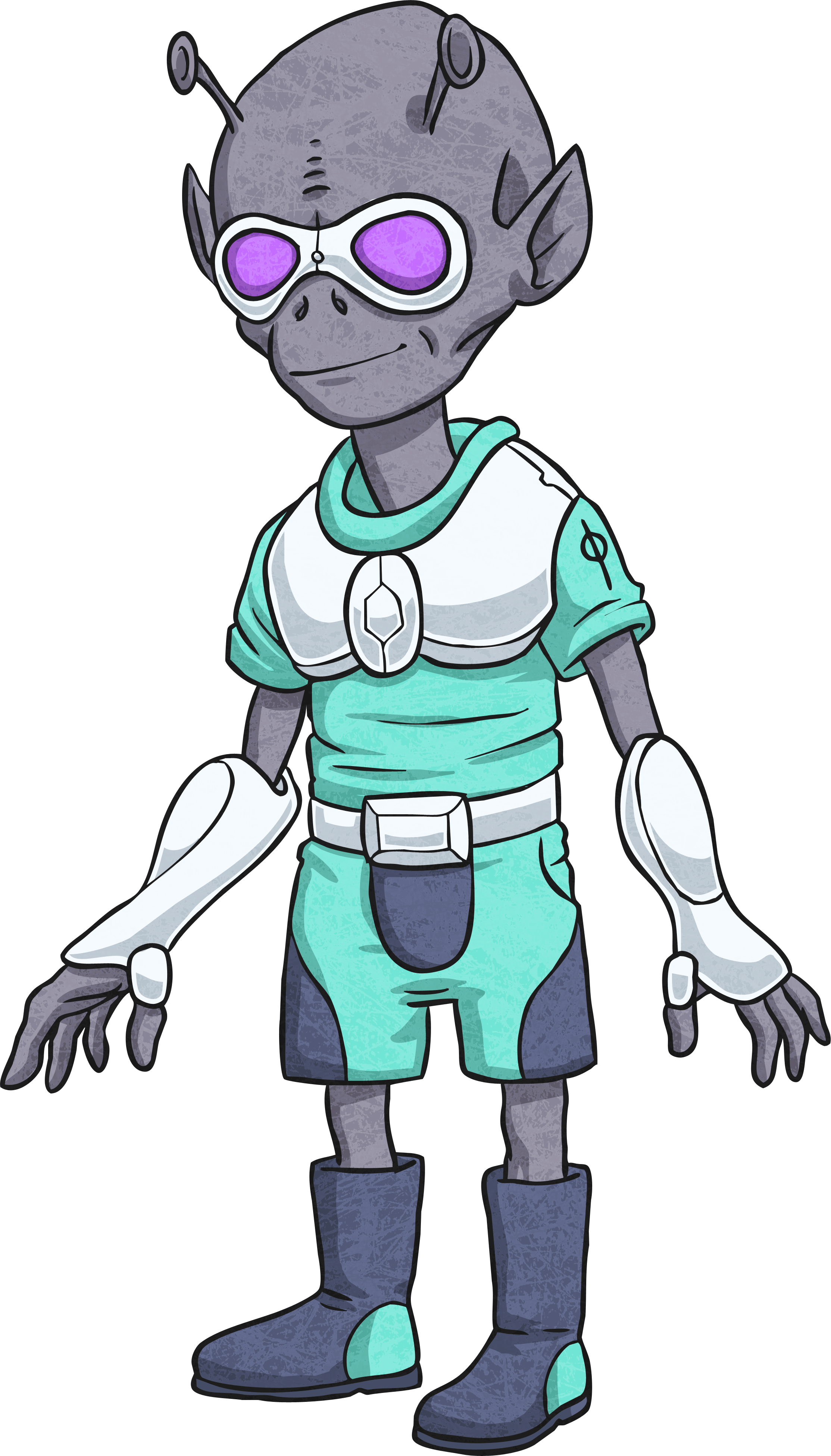 s or ’s ?
Read the words below and decide whether they would need just an apostrophe (’), or an apostrophe followed by an s (’s) to show plural possession.
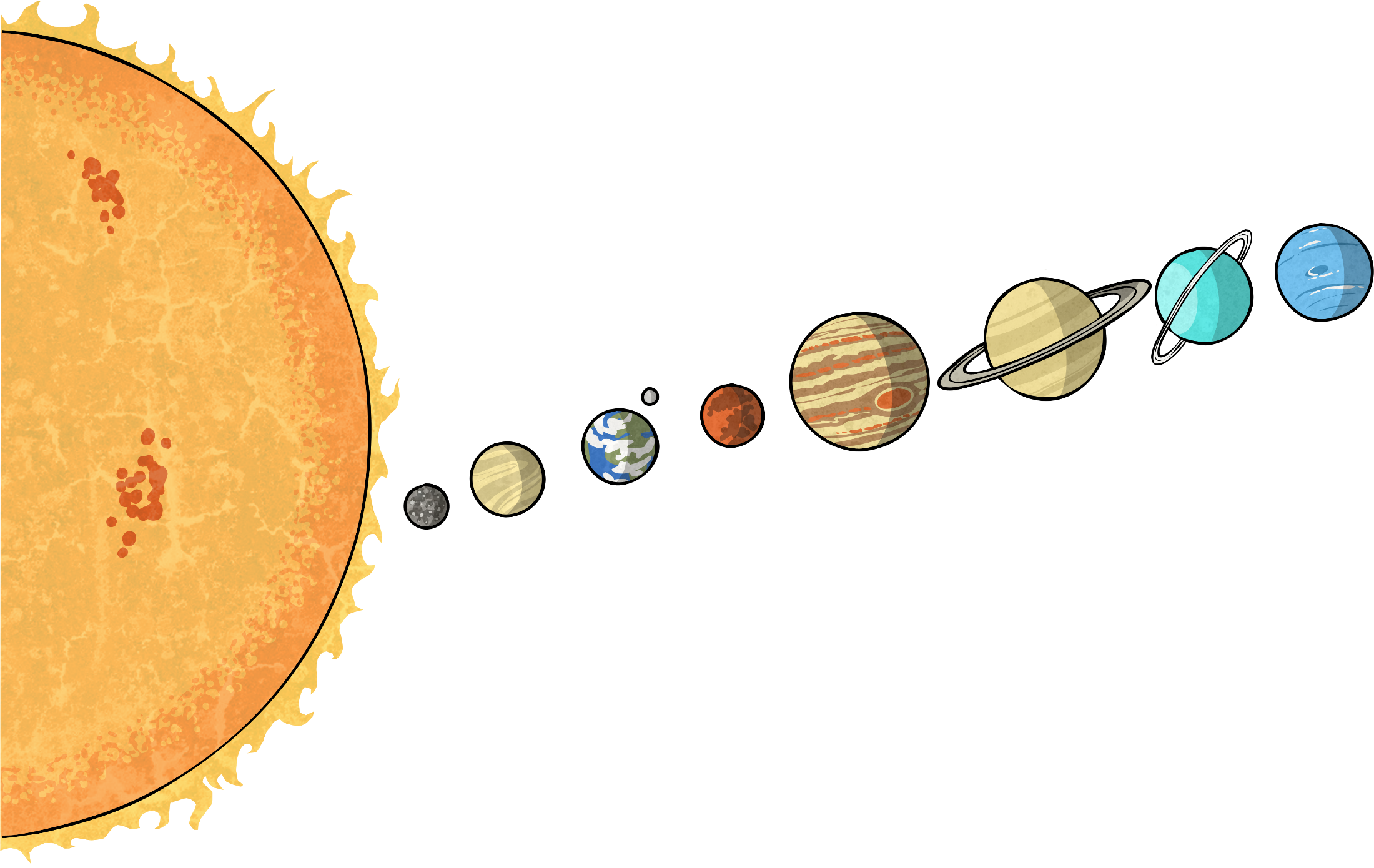 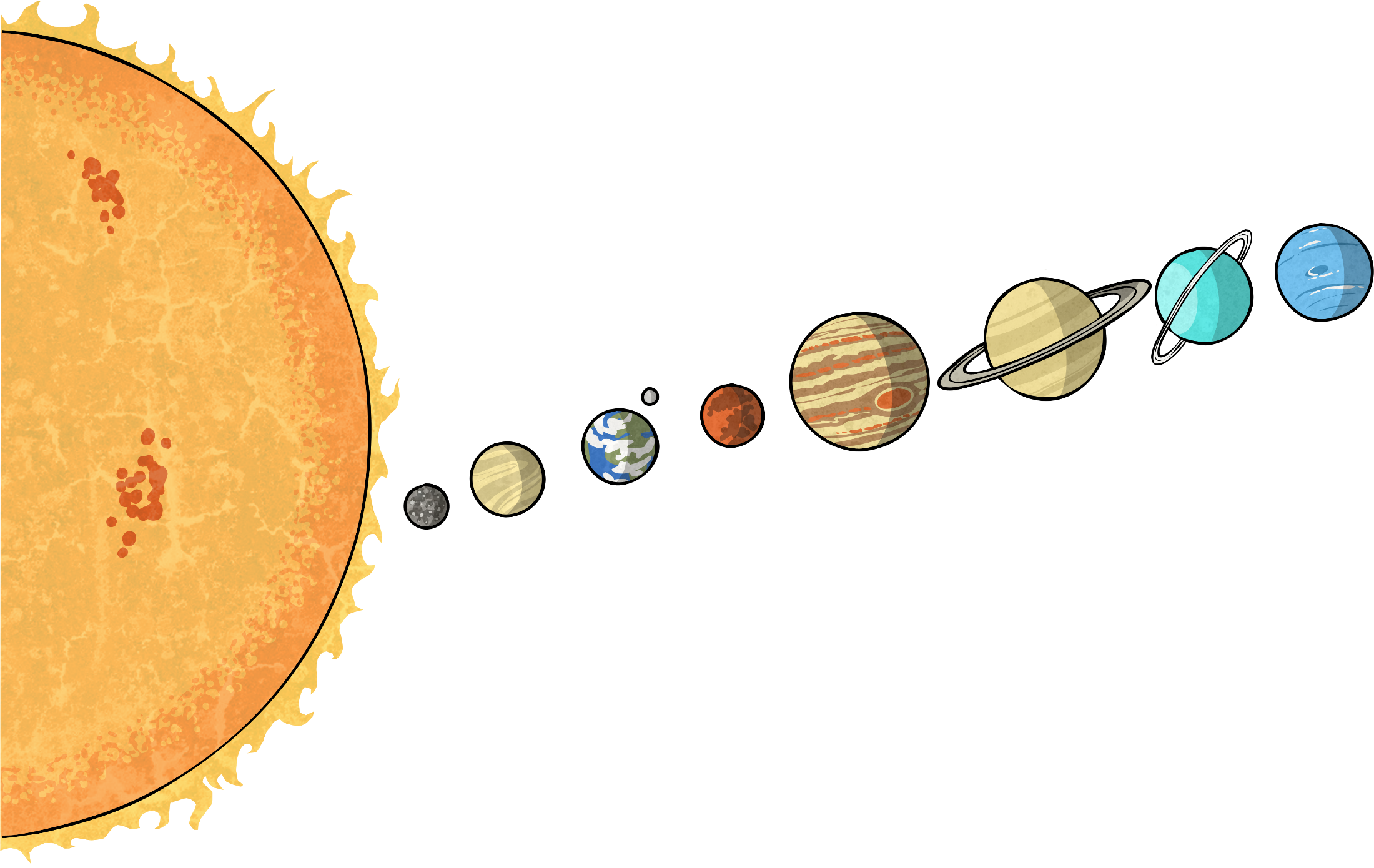 ’s
’
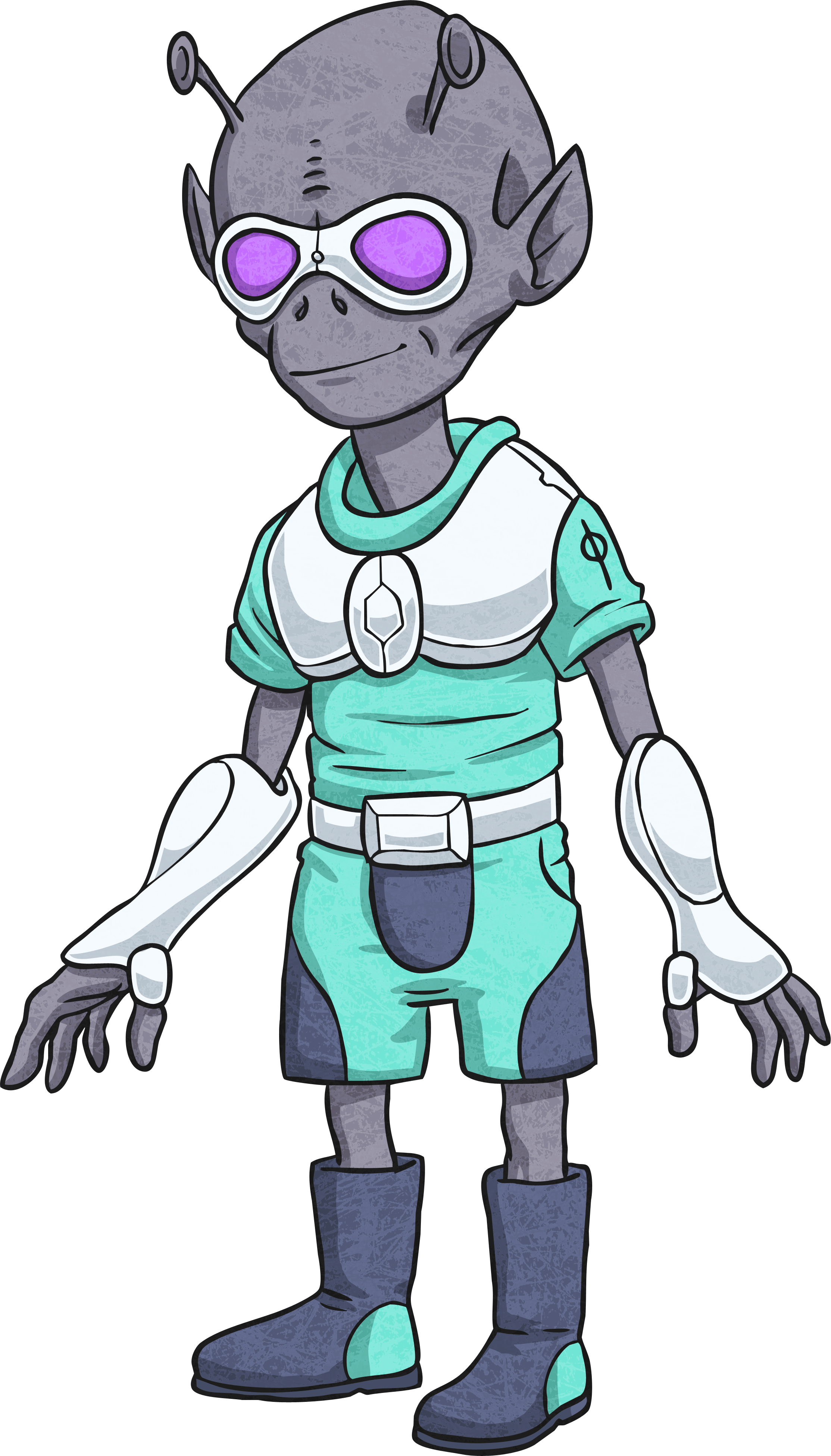 men
back
next
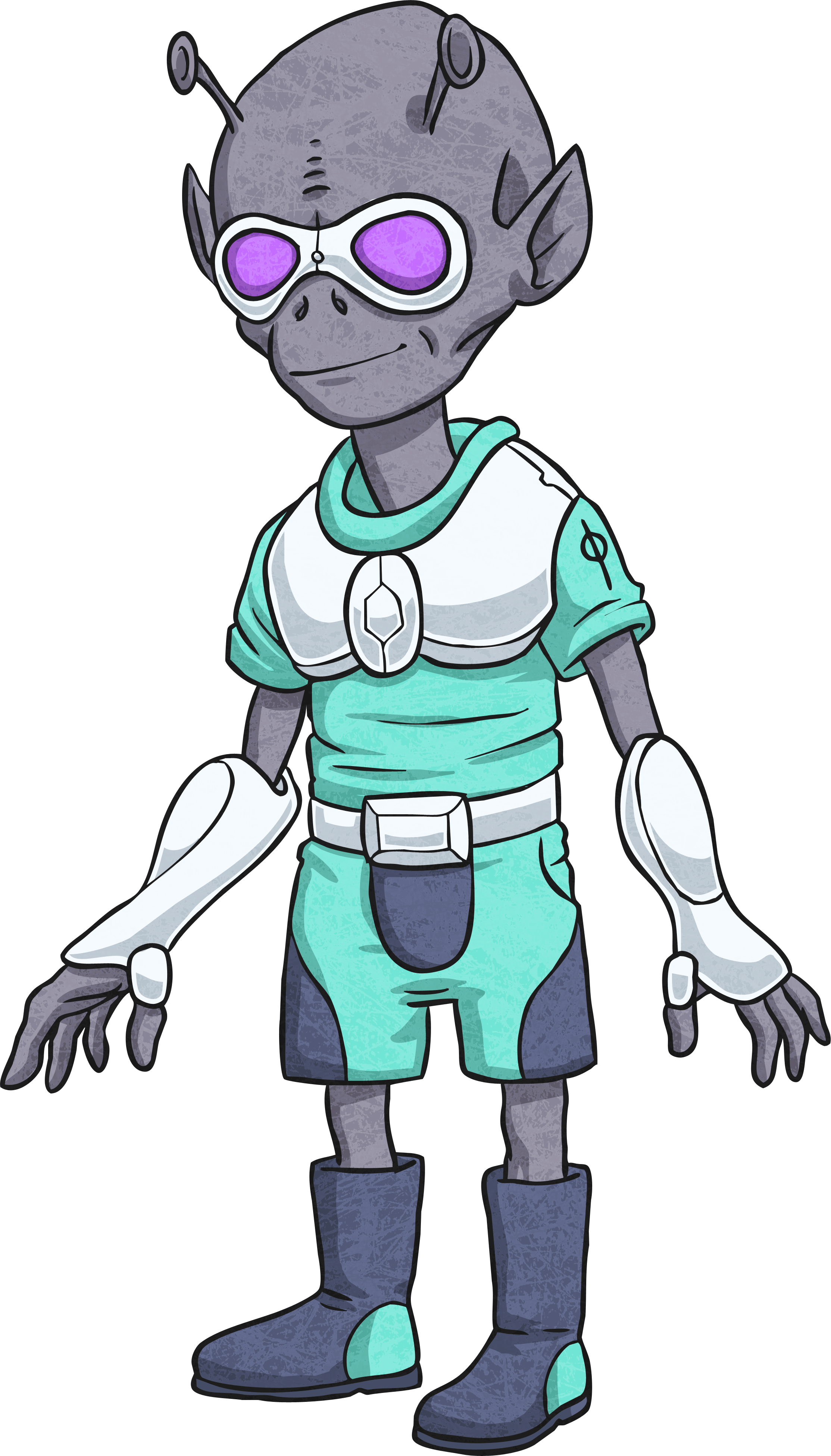 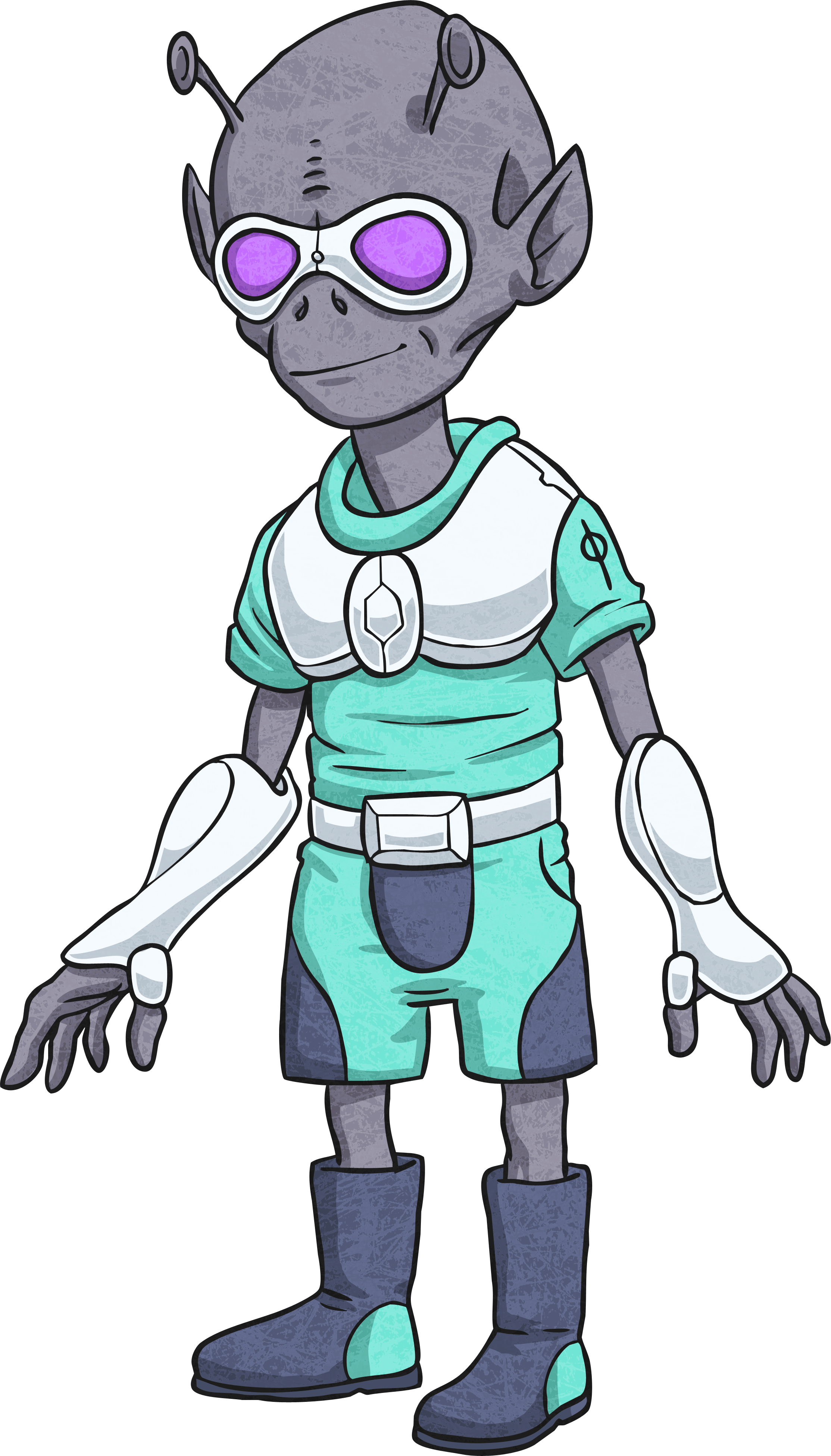 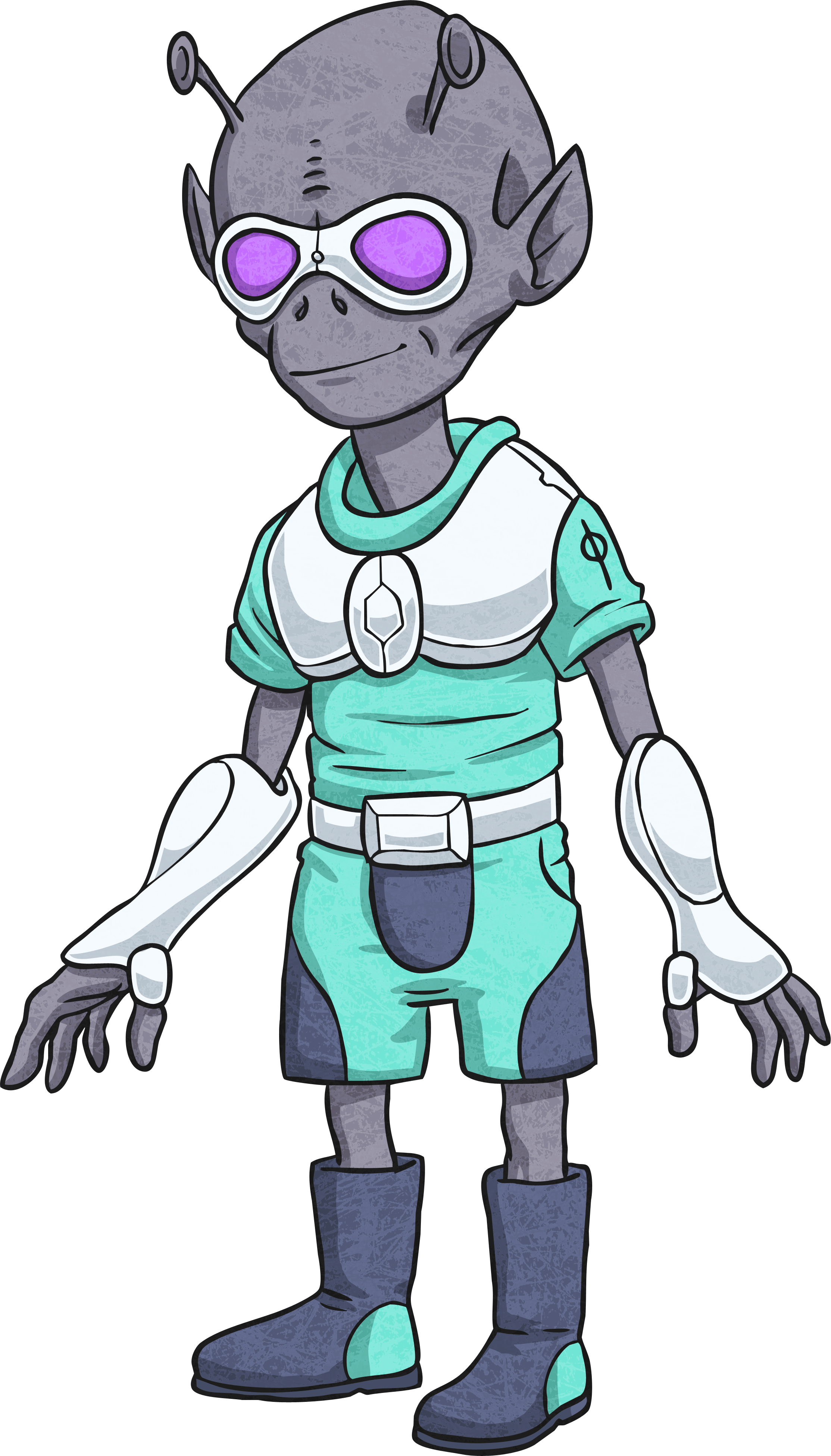 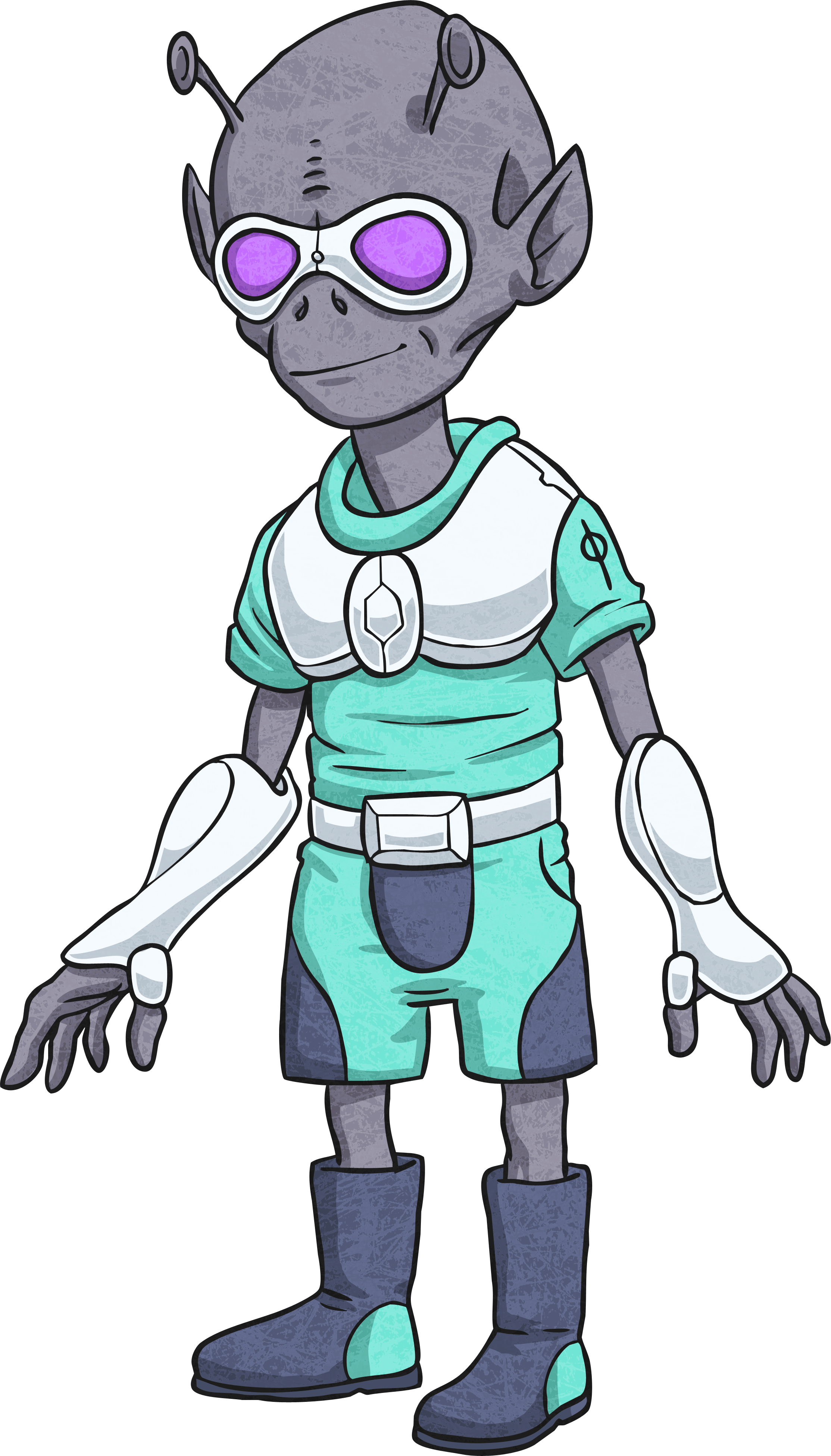 s or ’s ?
Read the words below and decide whether they would need just an apostrophe (’), or an apostrophe followed by an s (’s) to show plural possession.
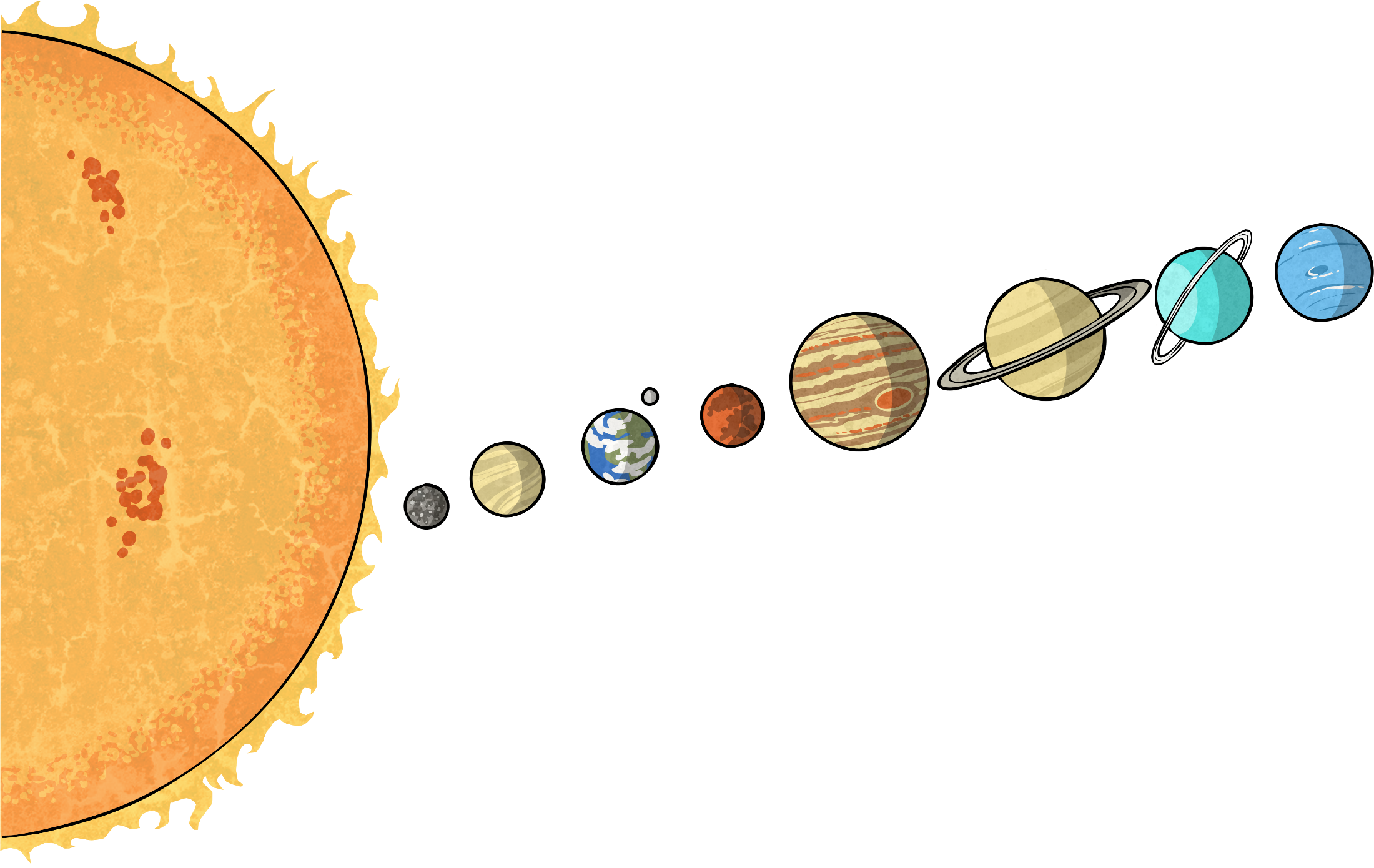 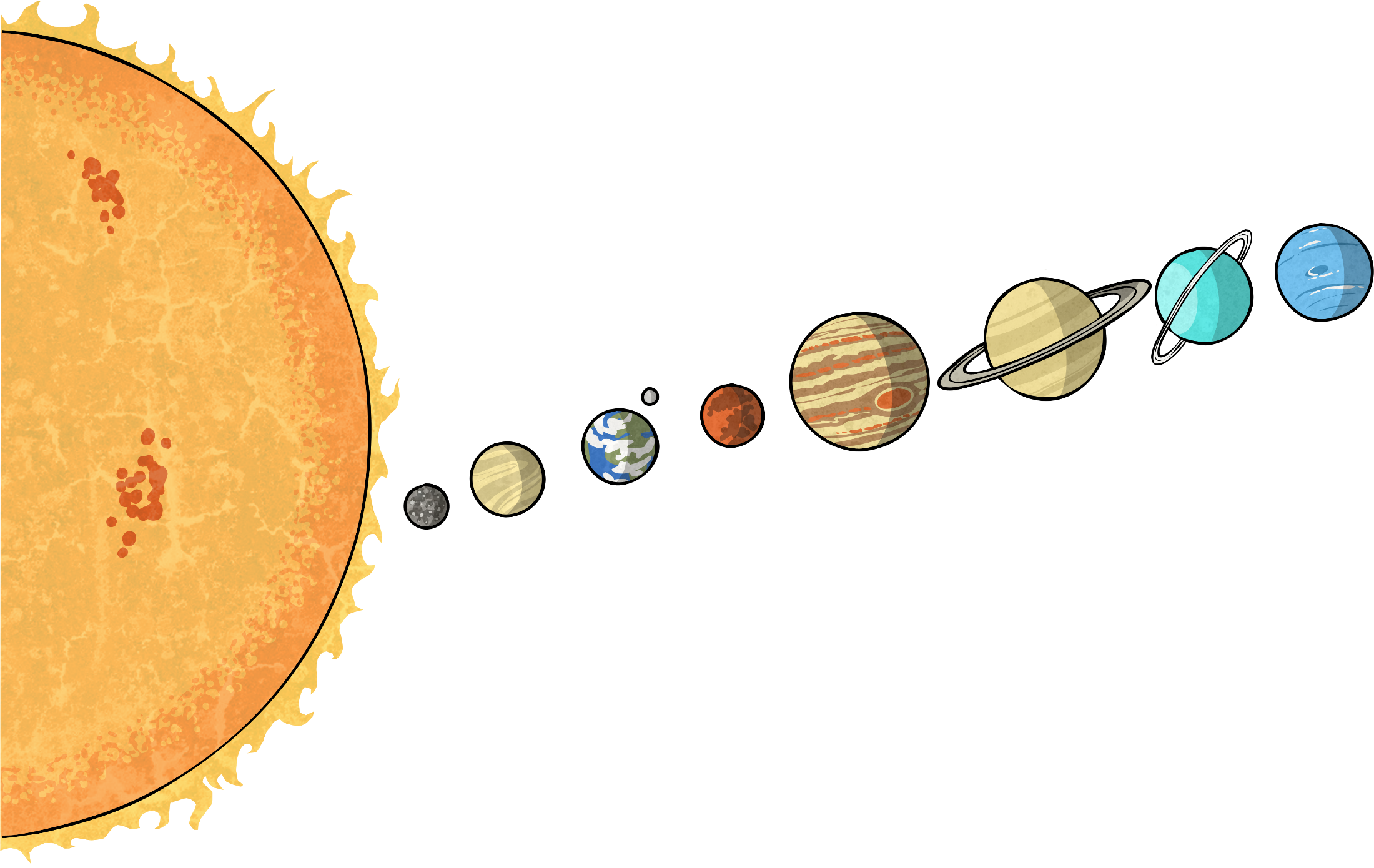 ’s
’
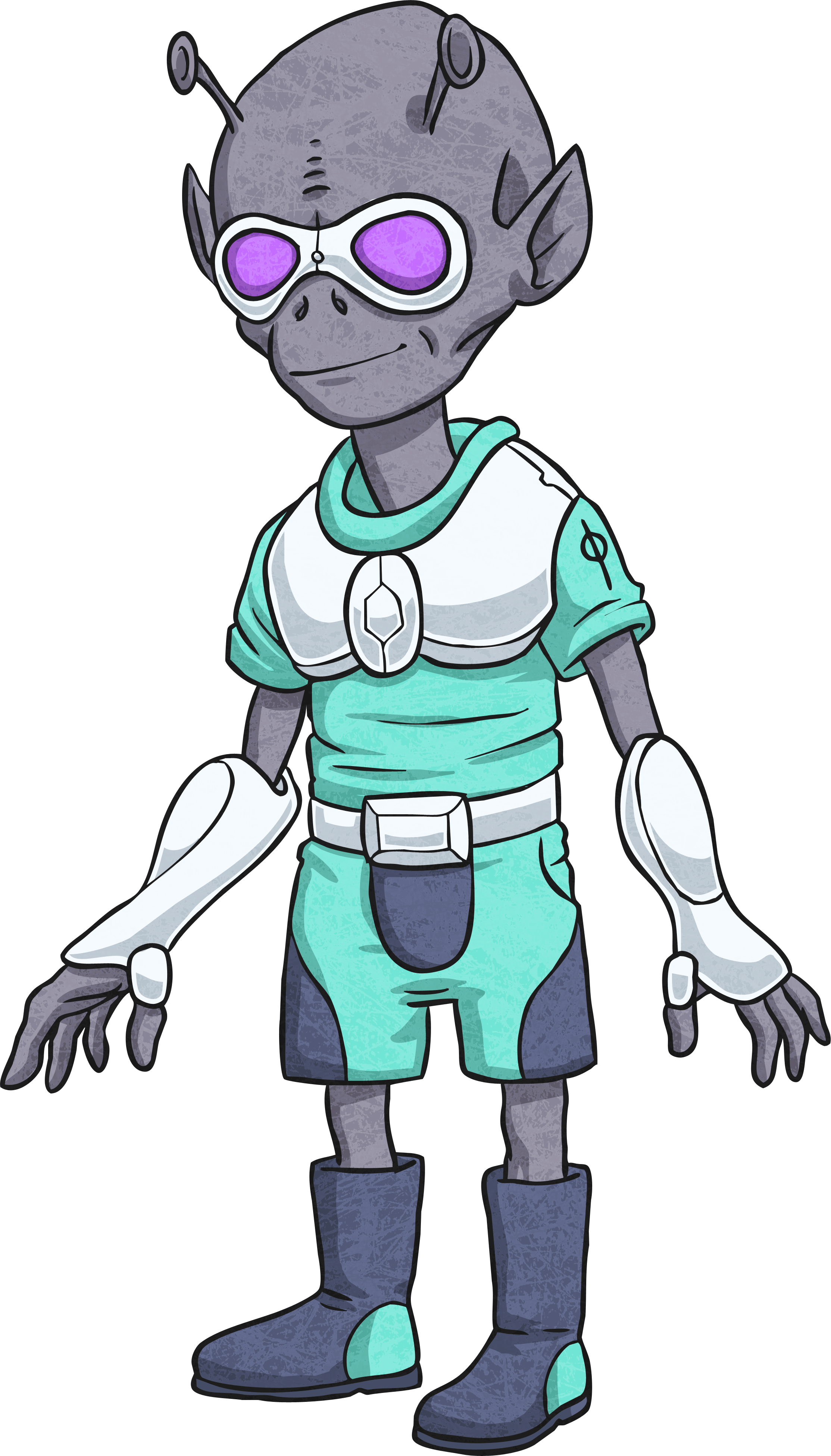 mice
back
next
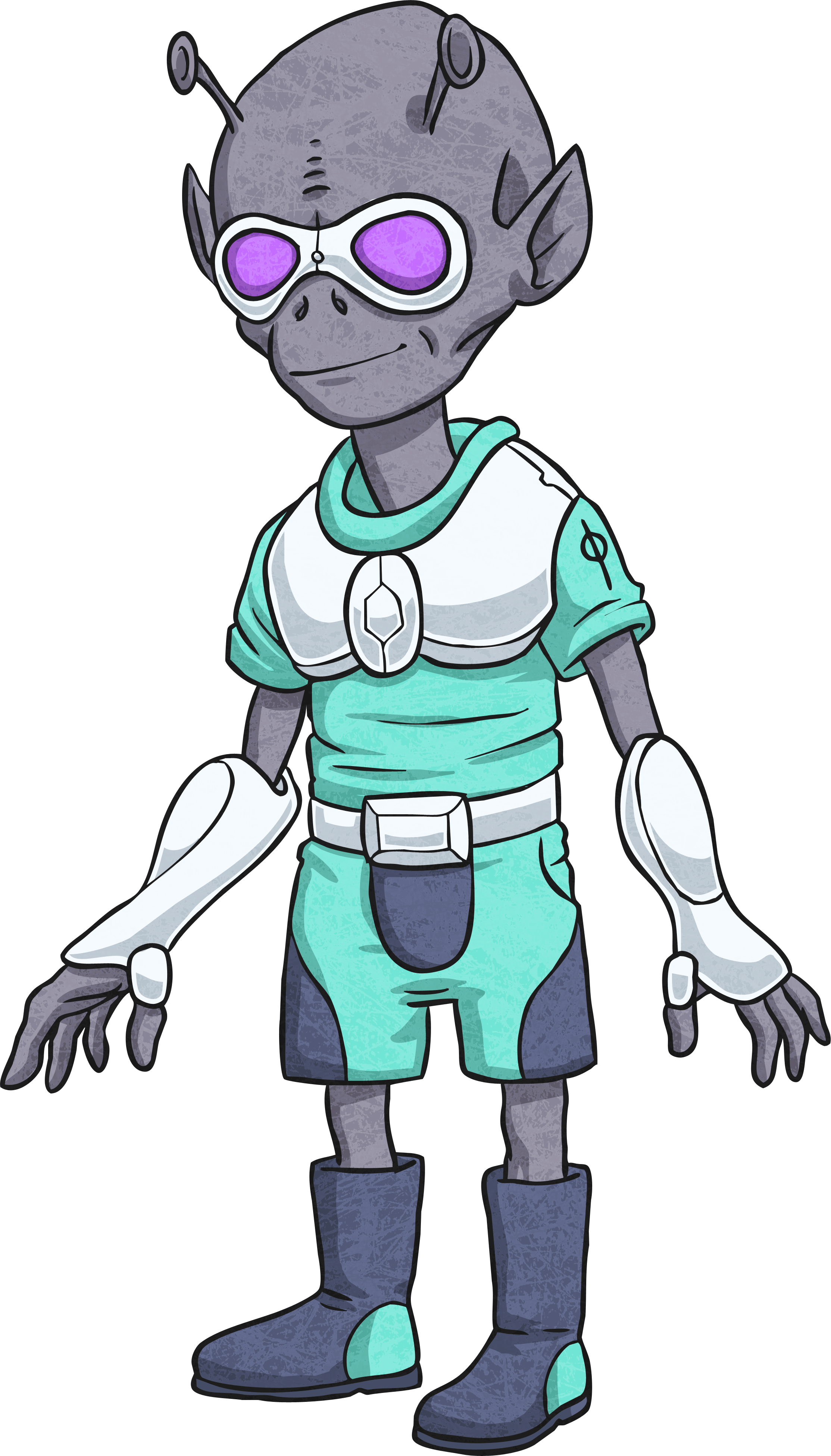 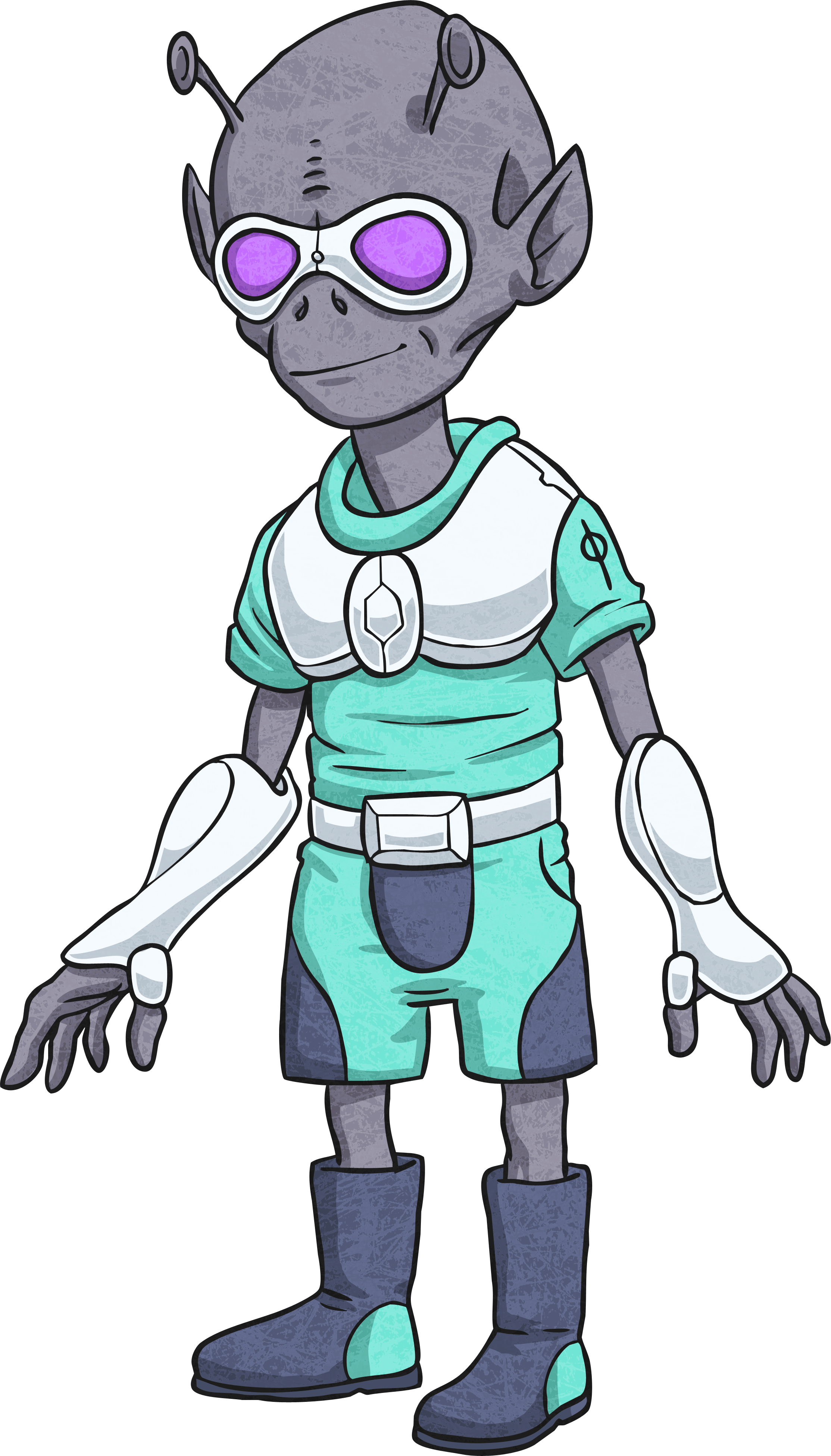 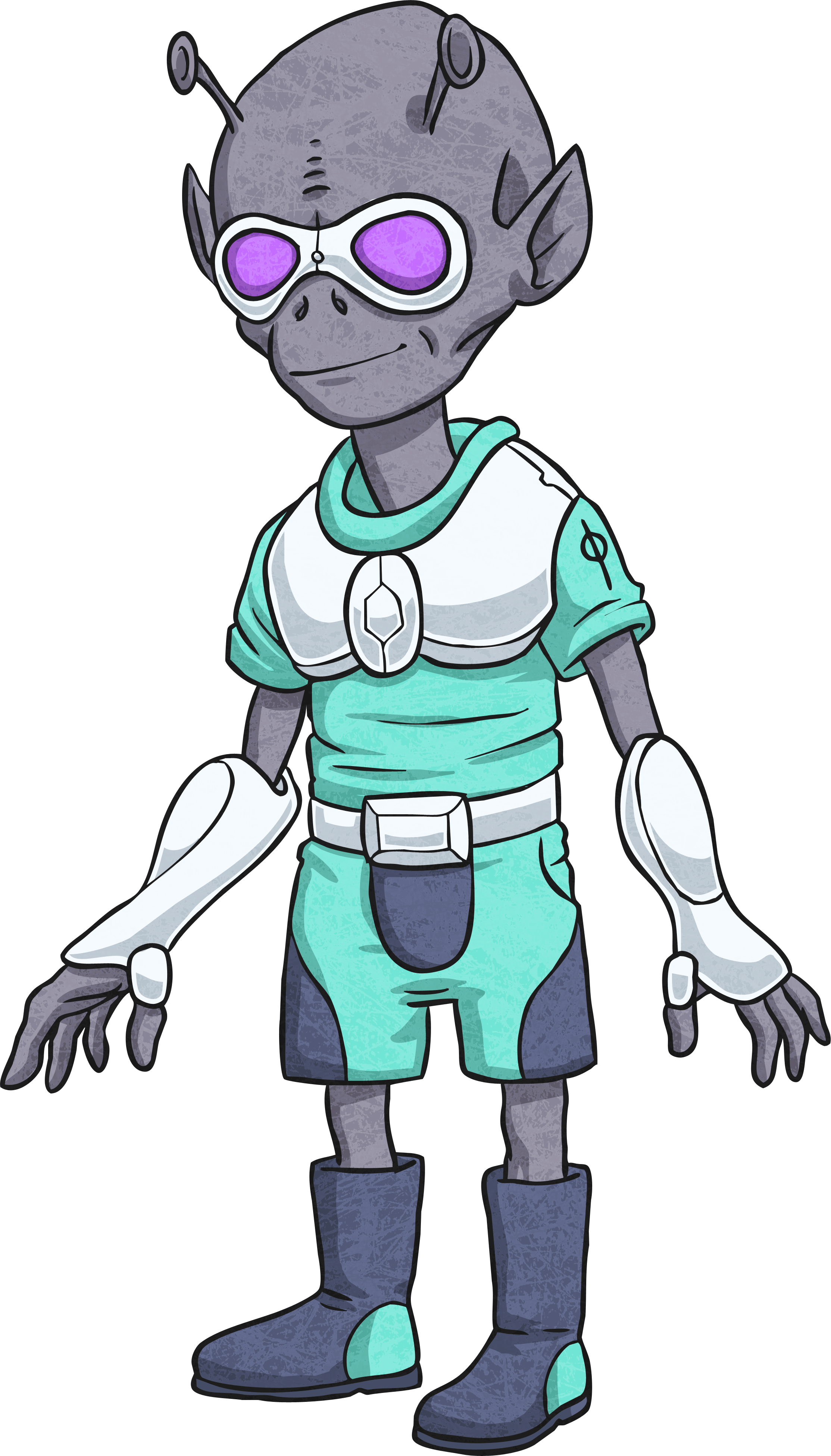 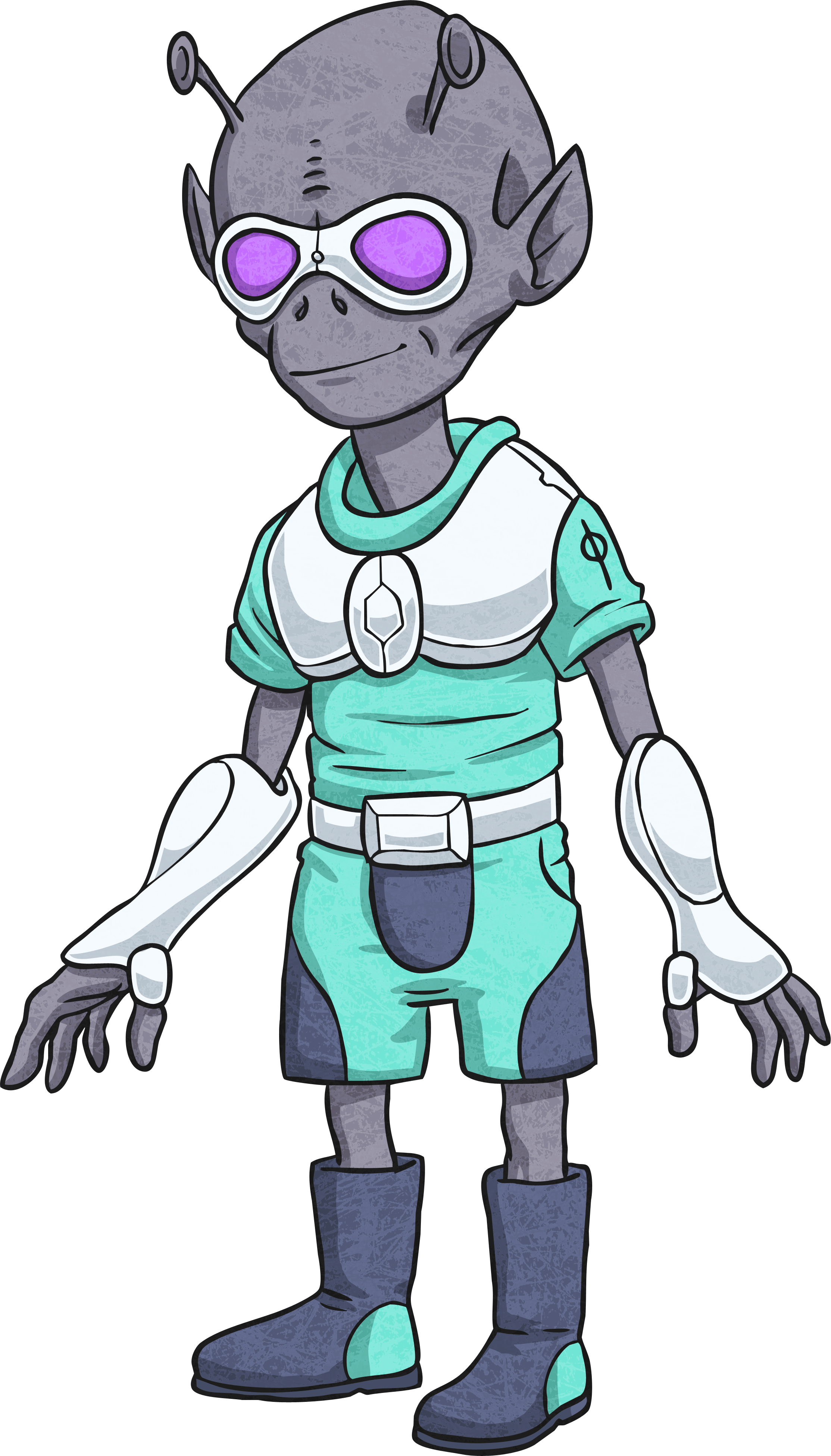 s or ’s ?
Read the words below and decide whether they would need just an apostrophe (’), or an apostrophe followed by an s (’s) to show plural possession.
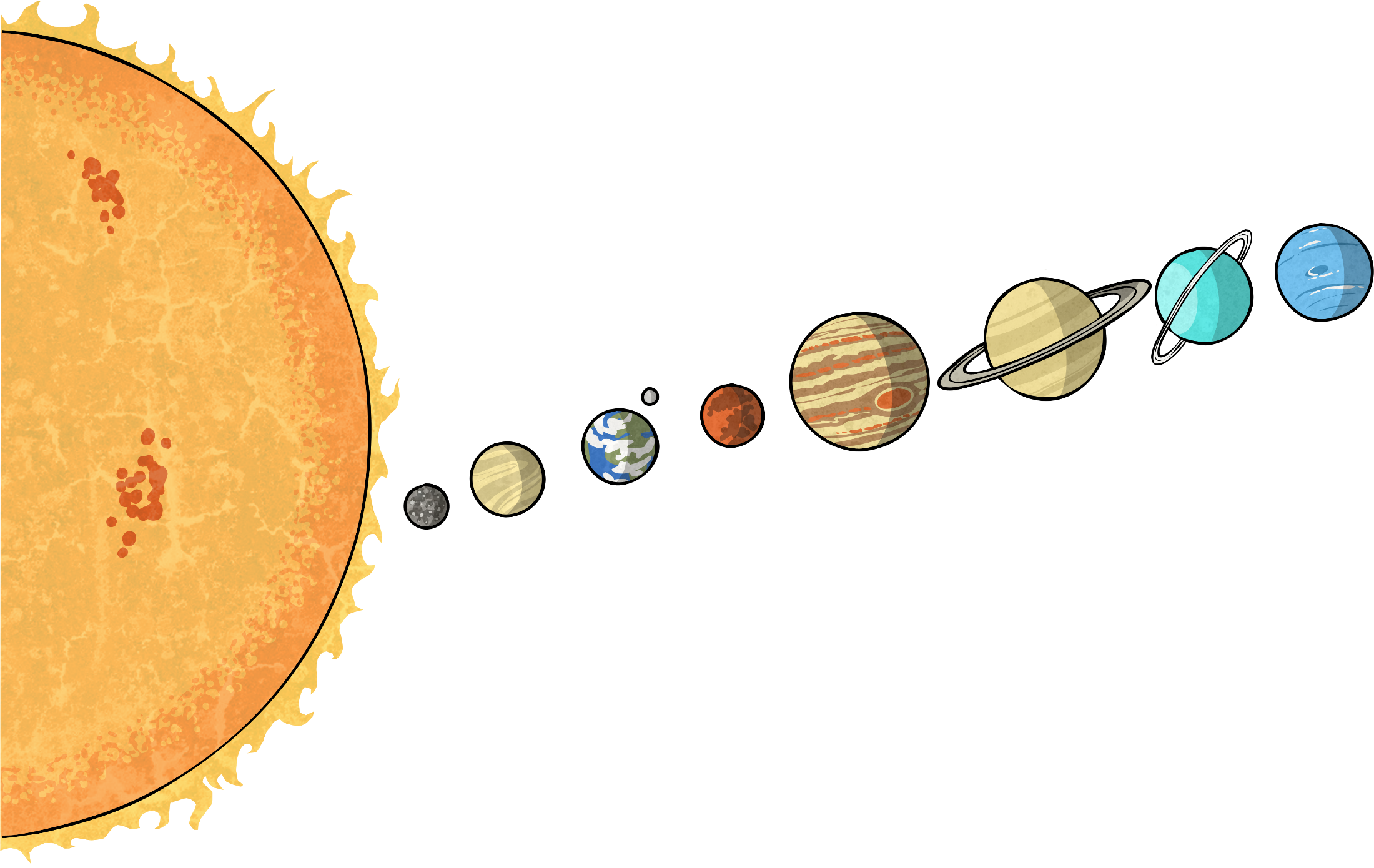 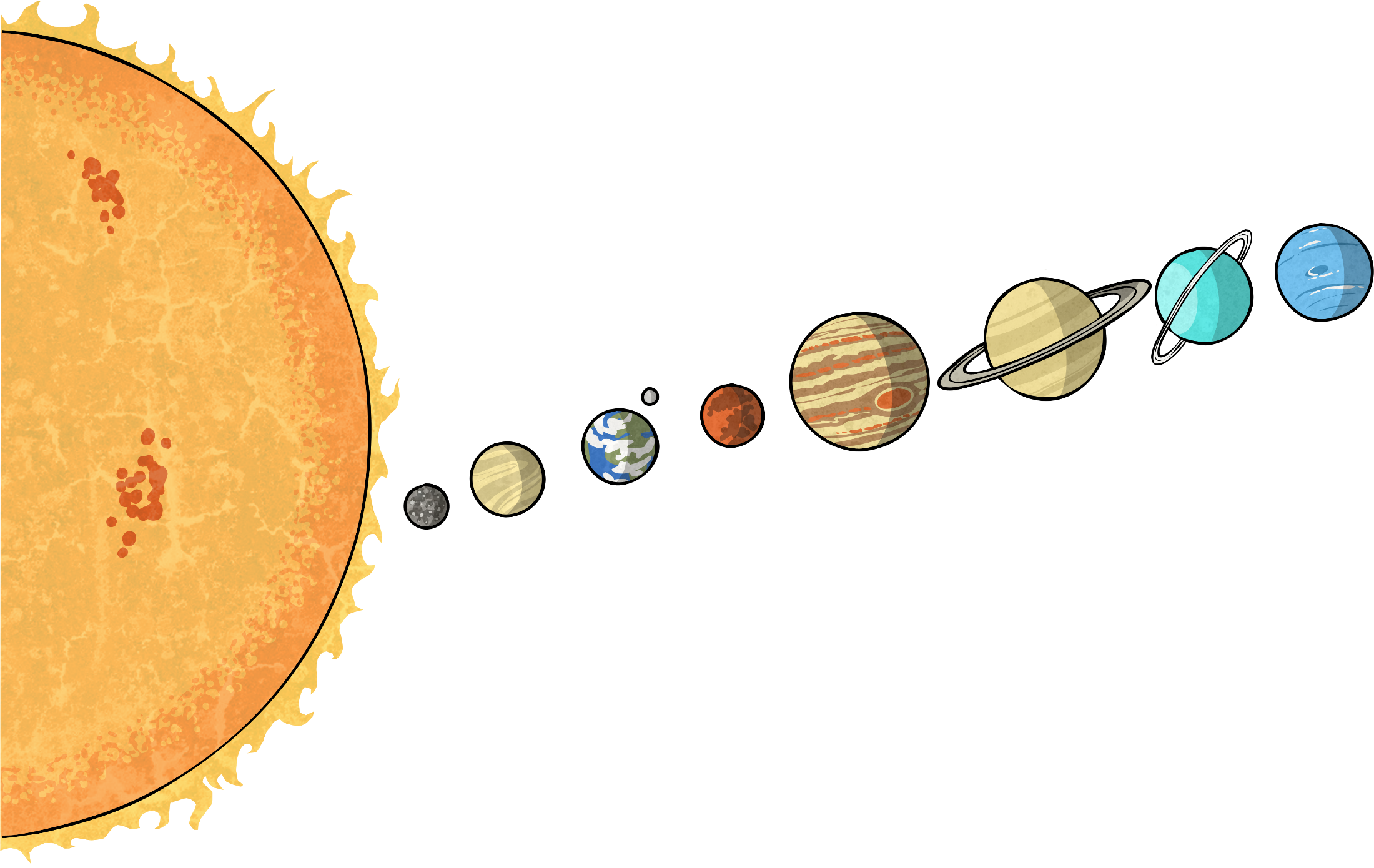 ’s
’
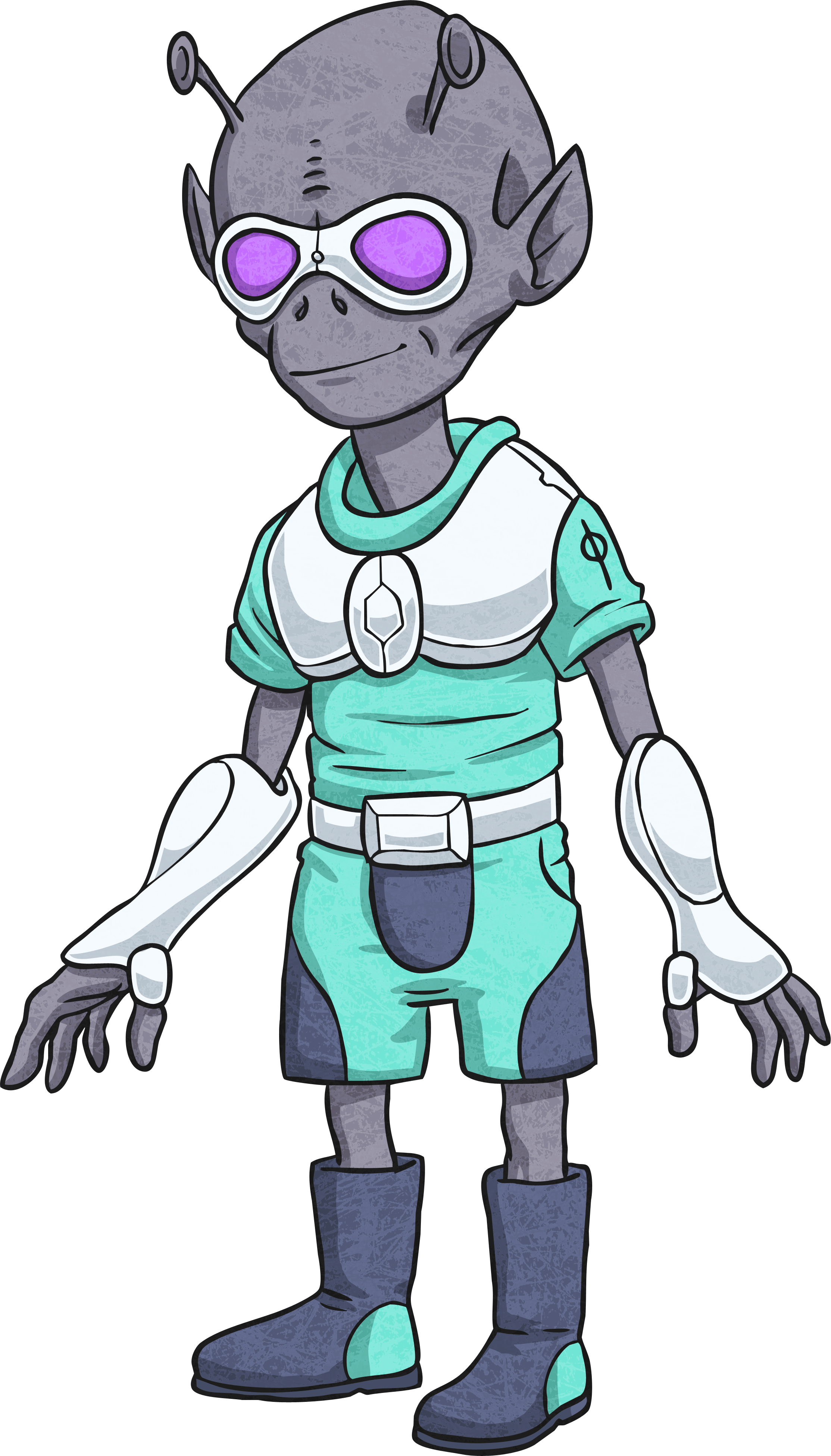 babies
back
next
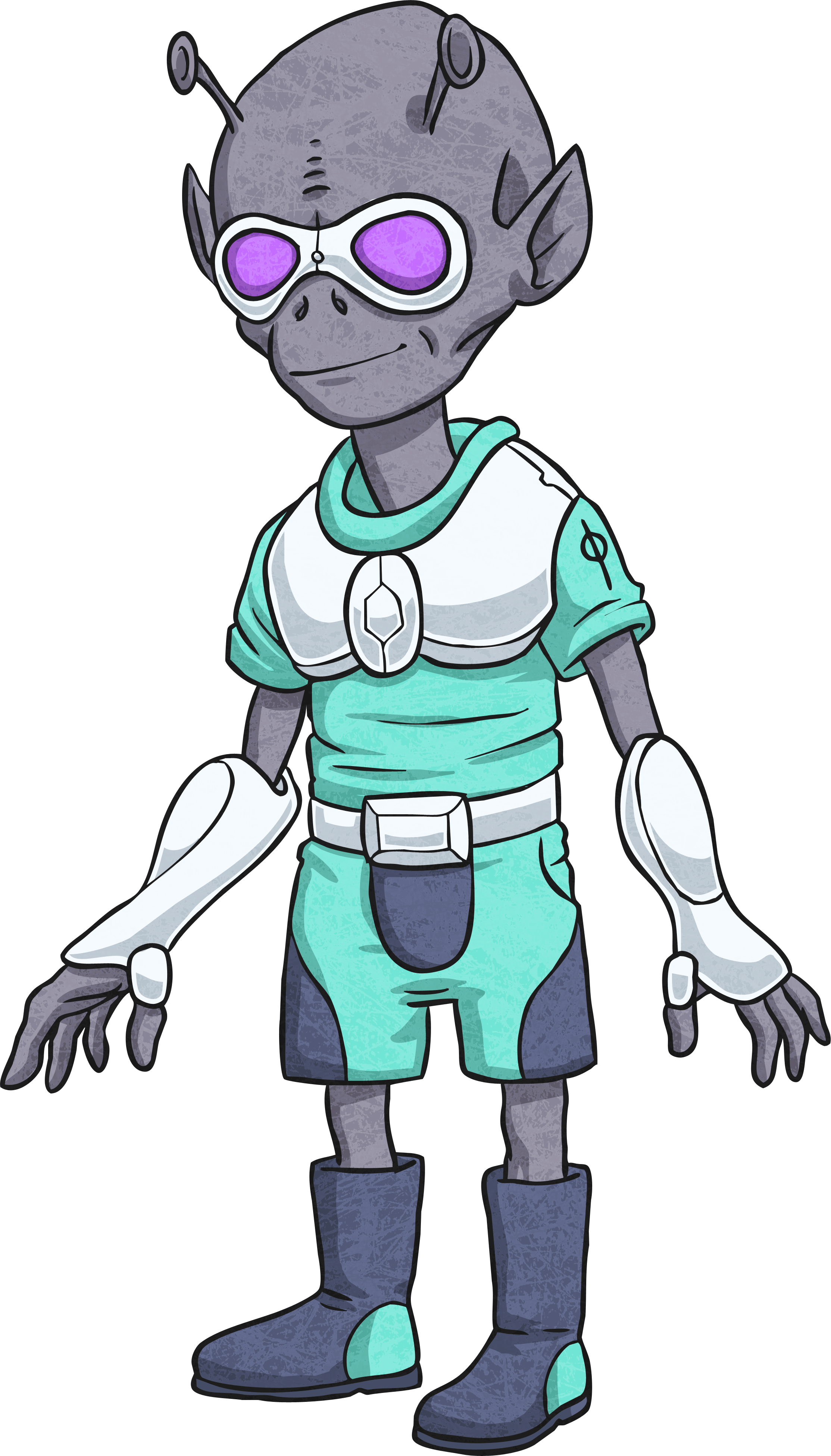 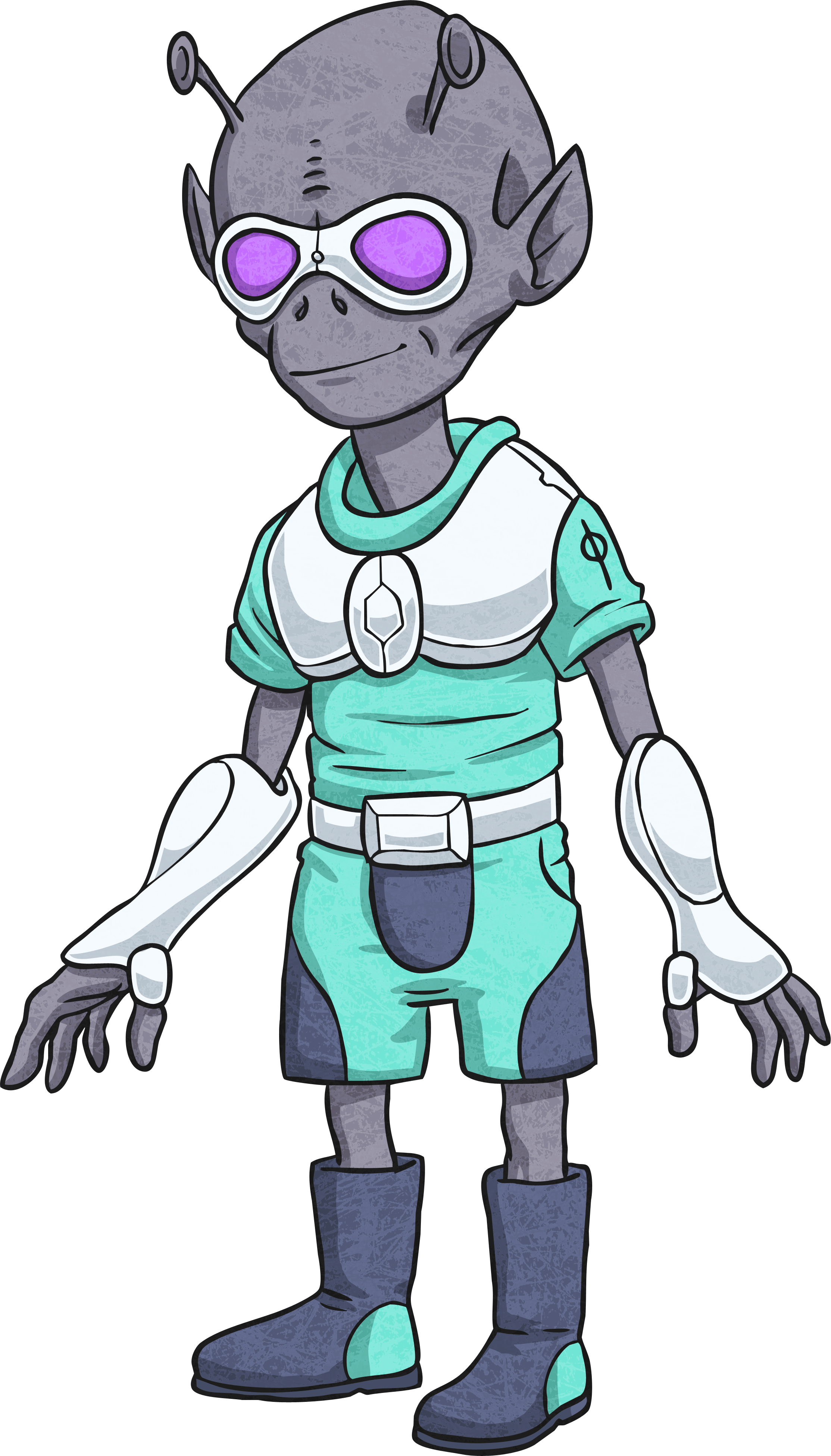 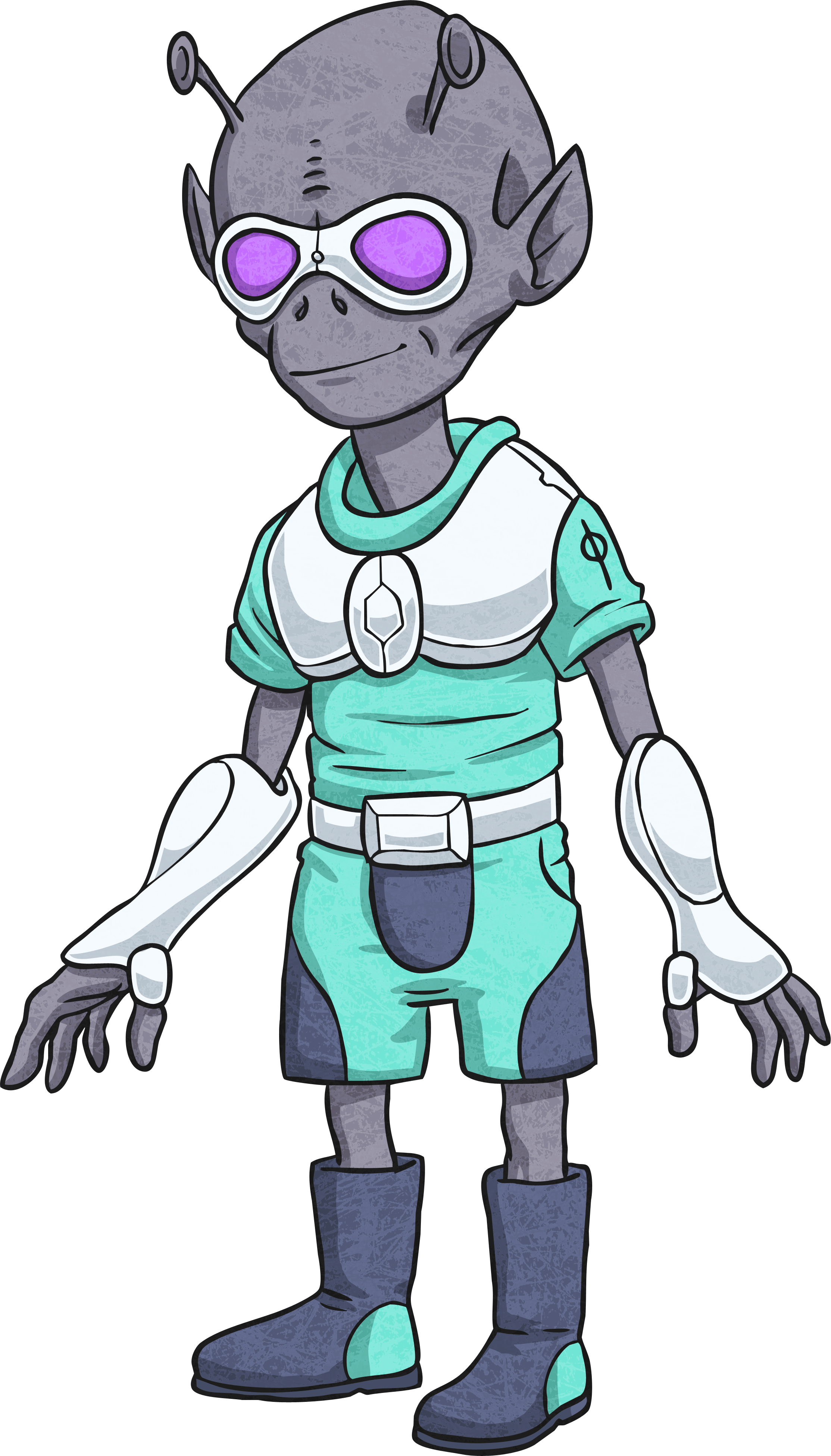 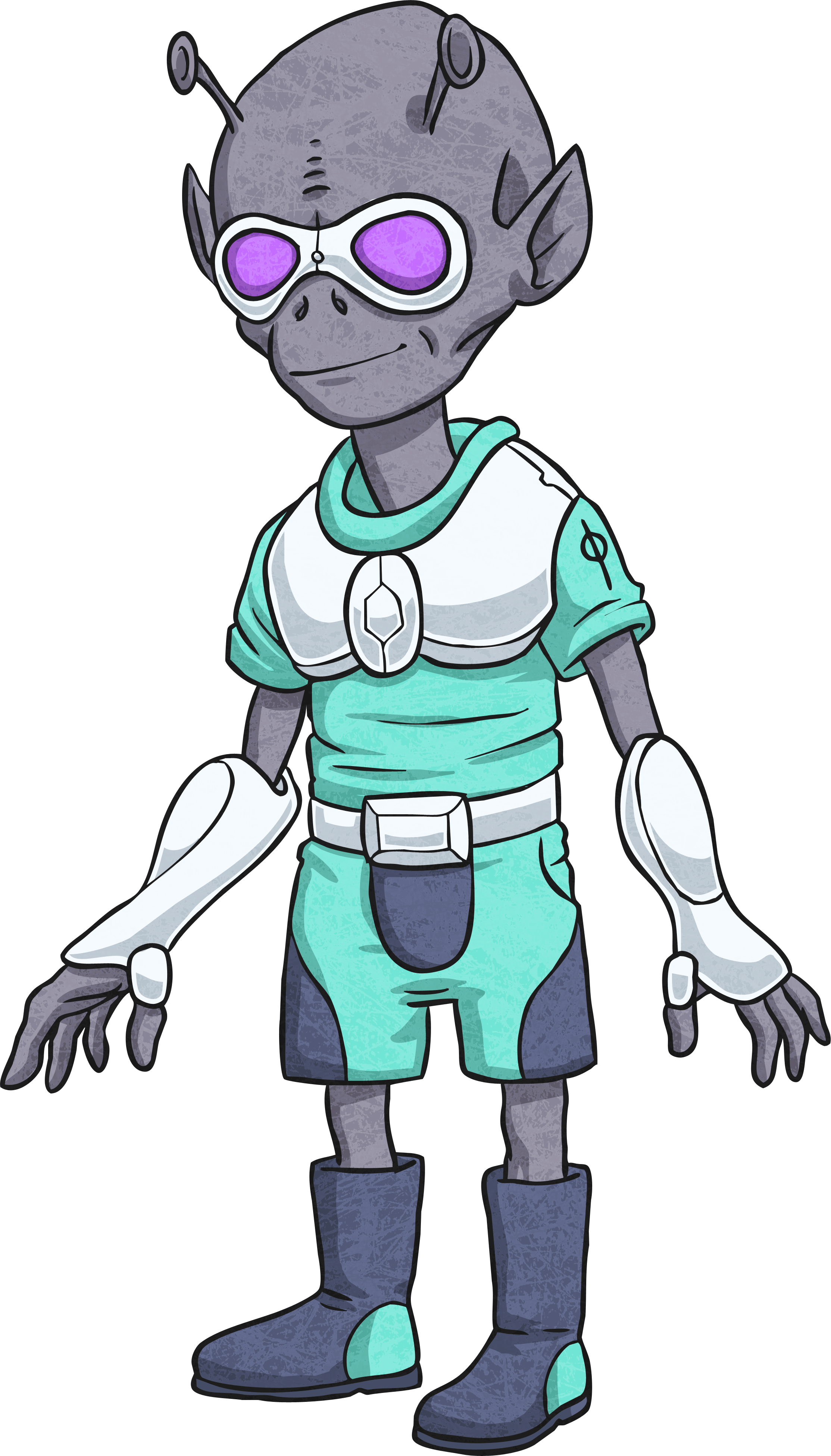 s or ’s ?
Read the words below and decide whether they would need just an apostrophe (’), or an apostrophe followed by an s (’s) to show plural possession.
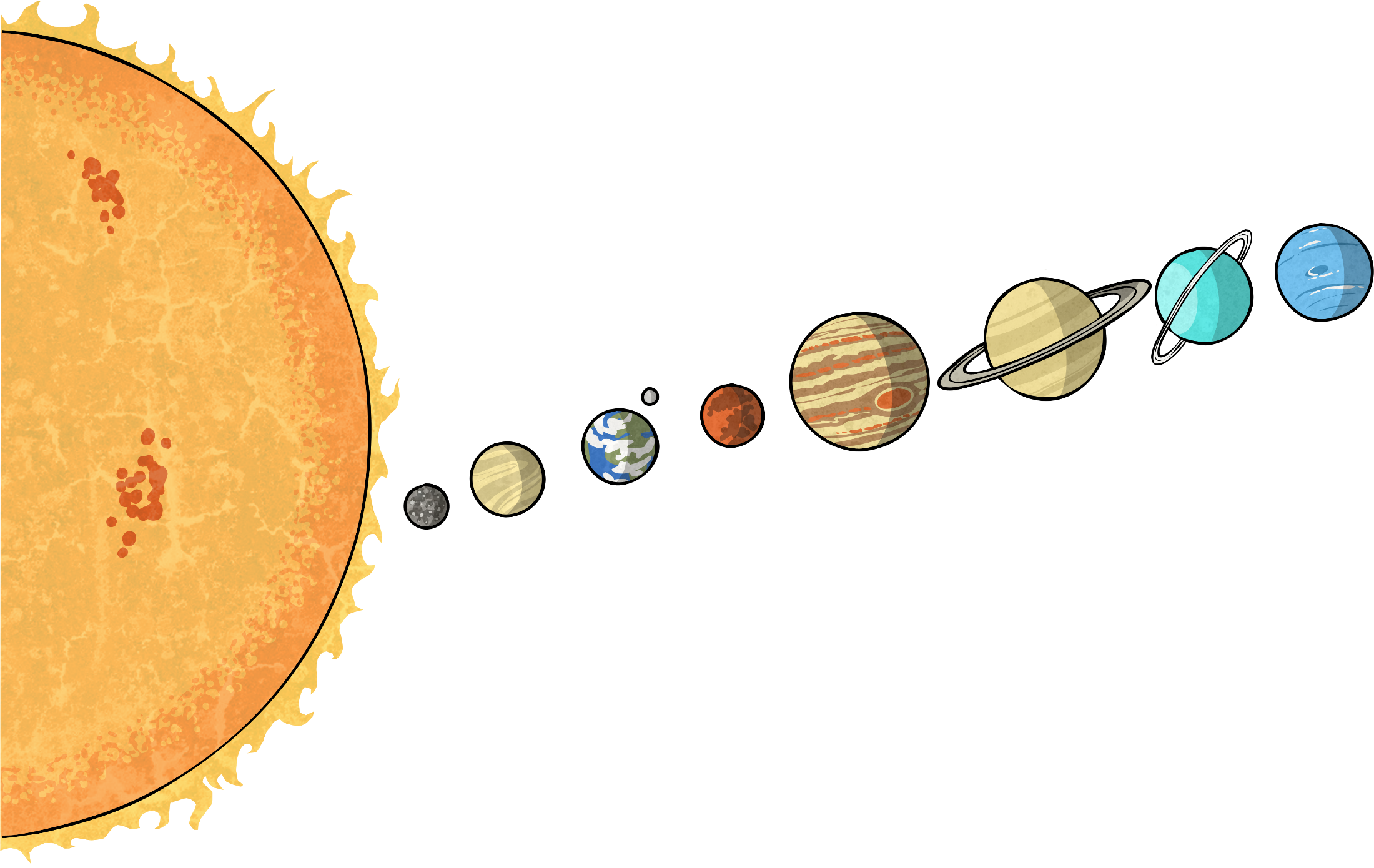 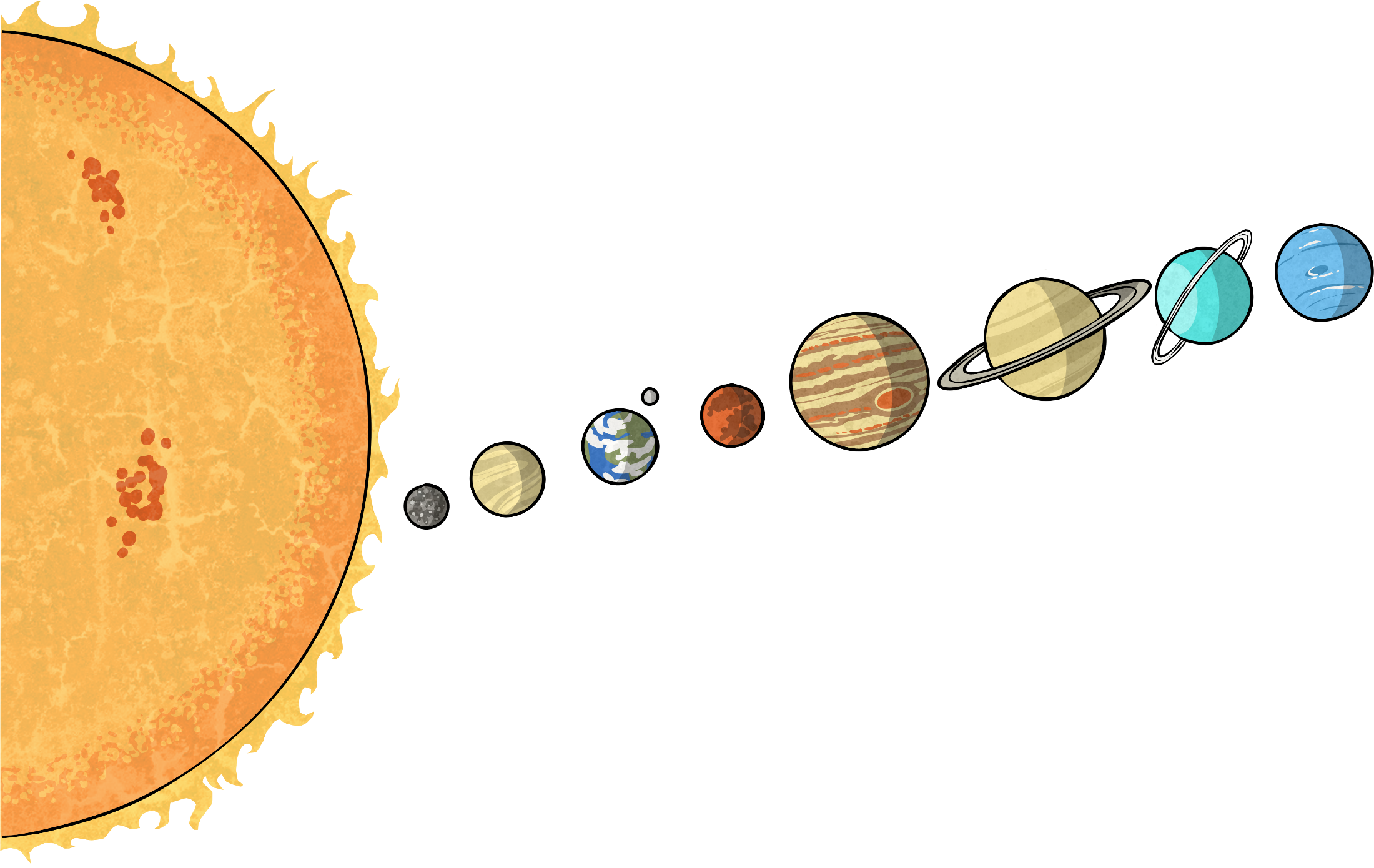 ’s
’
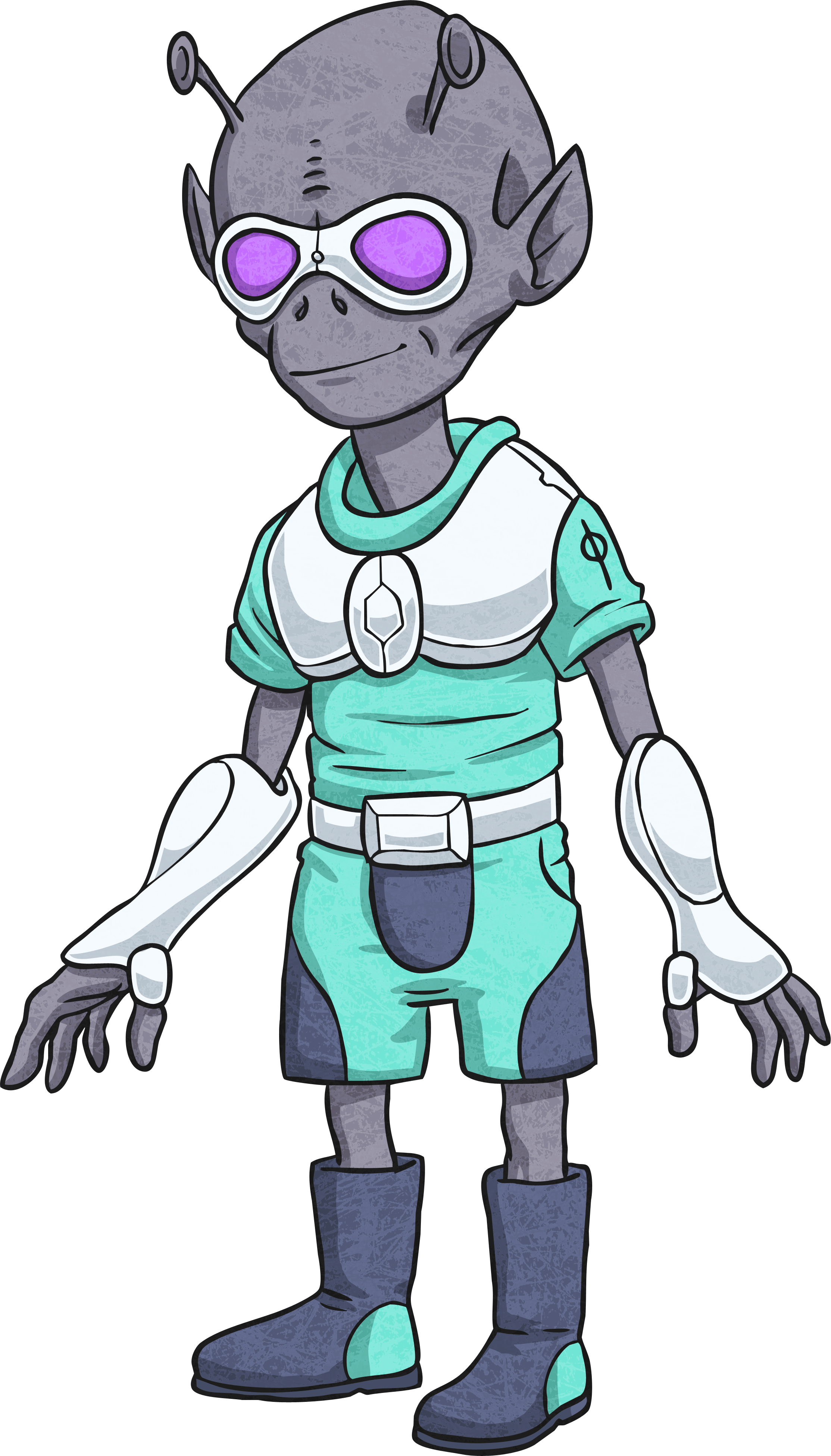 potatoes
back
next
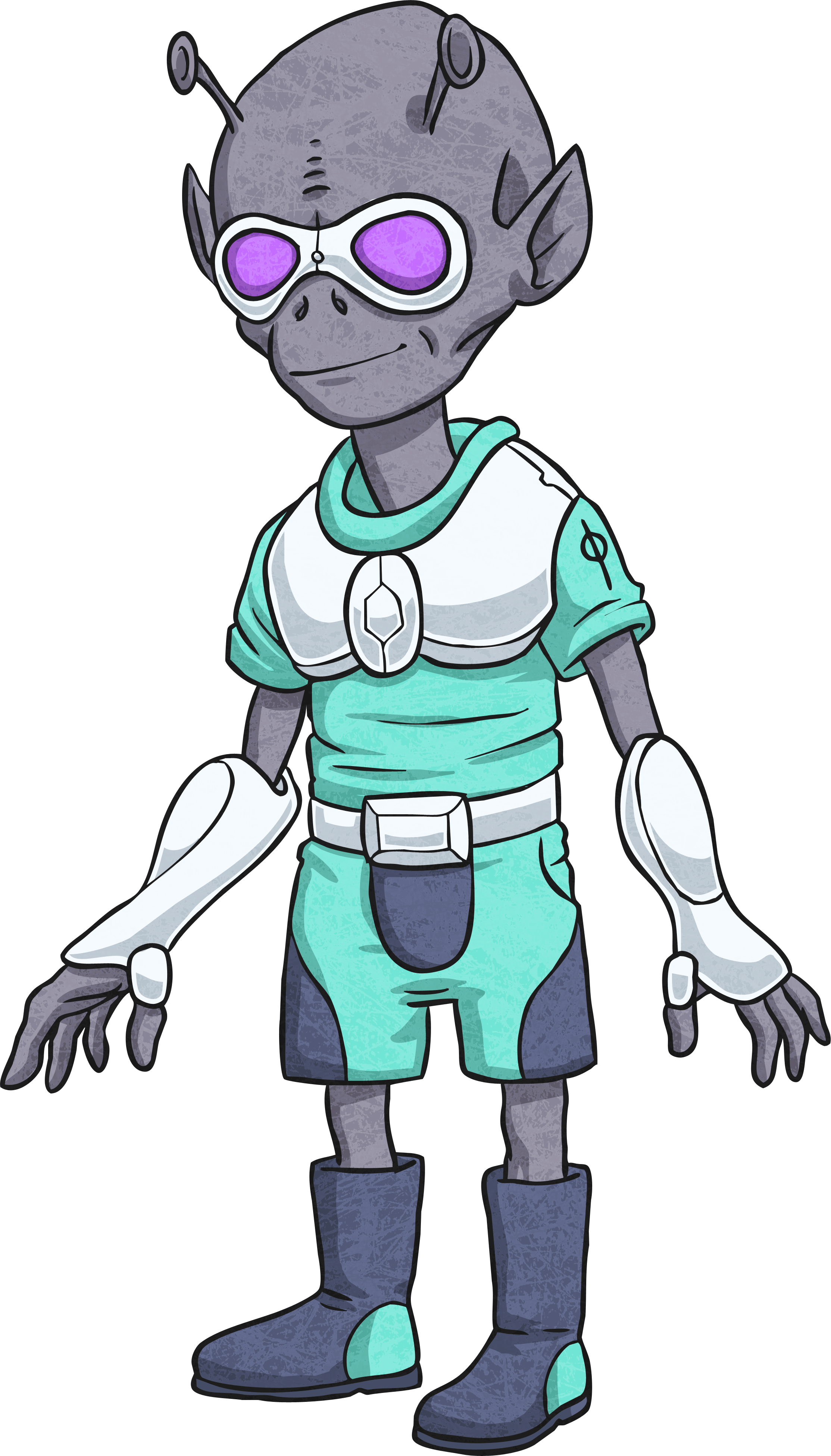 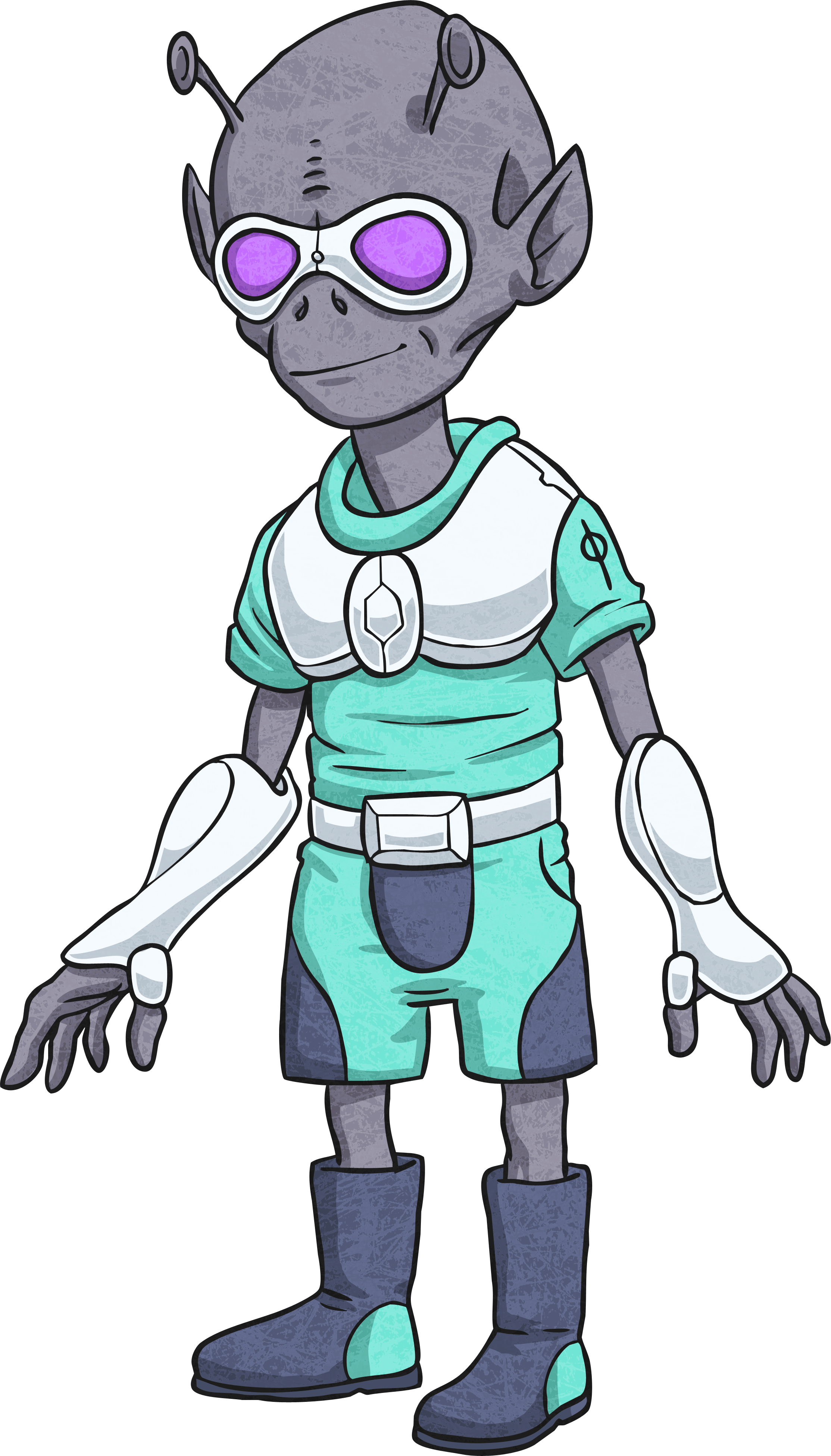 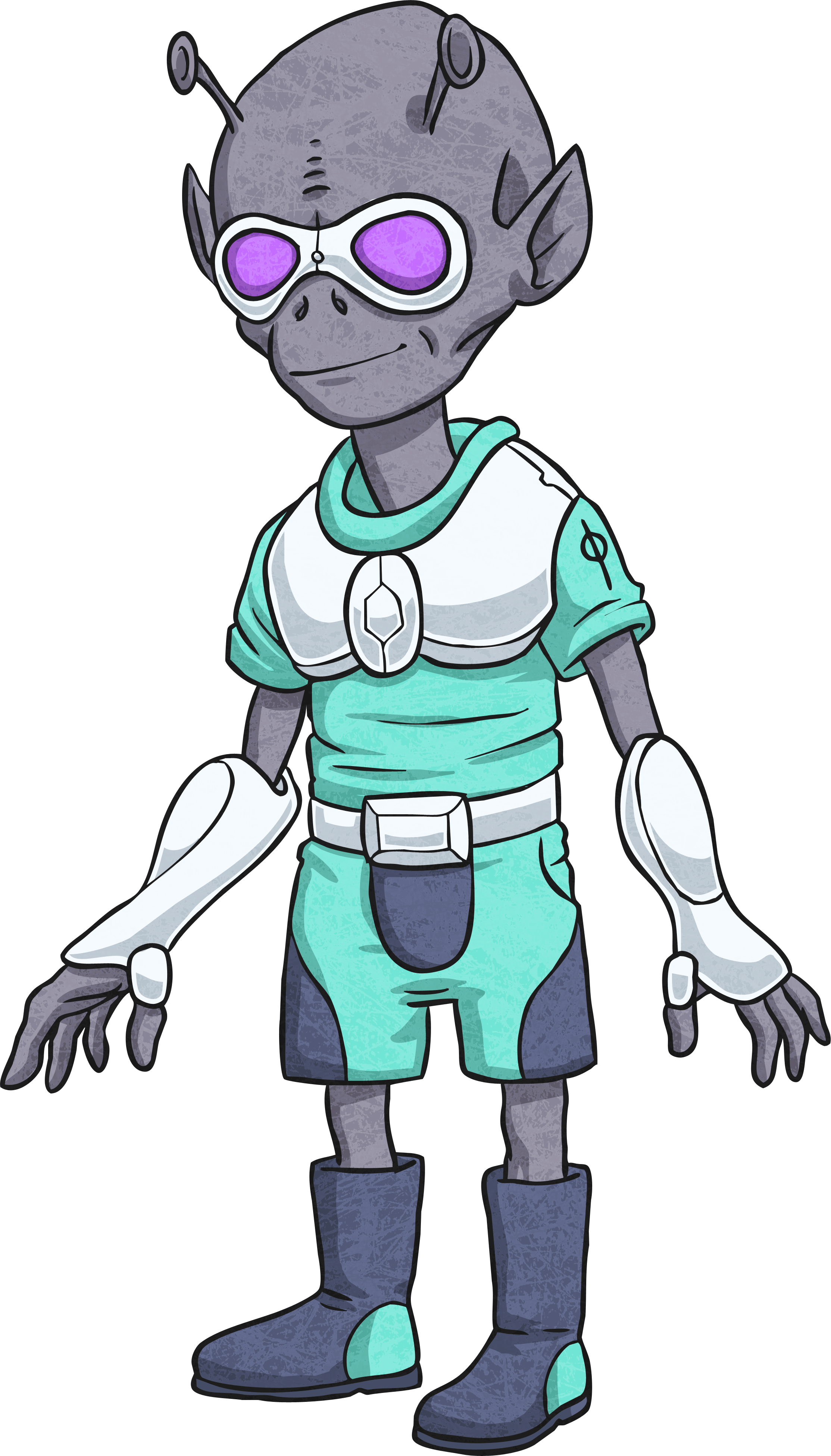 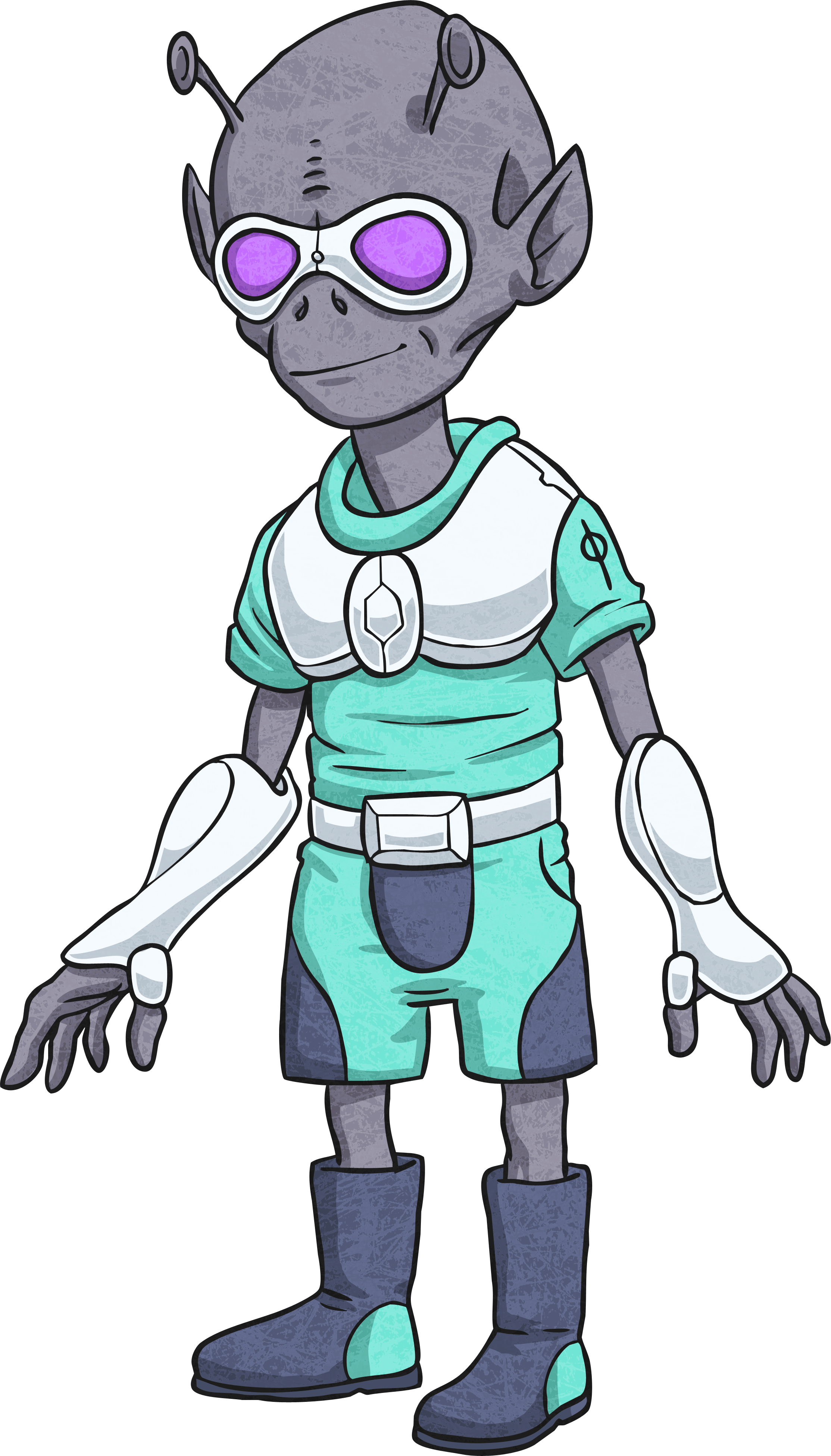 s or ’s ?
Read the words below and decide whether they would need just an apostrophe (’), or an apostrophe followed by an s (’s) to show plural possession.
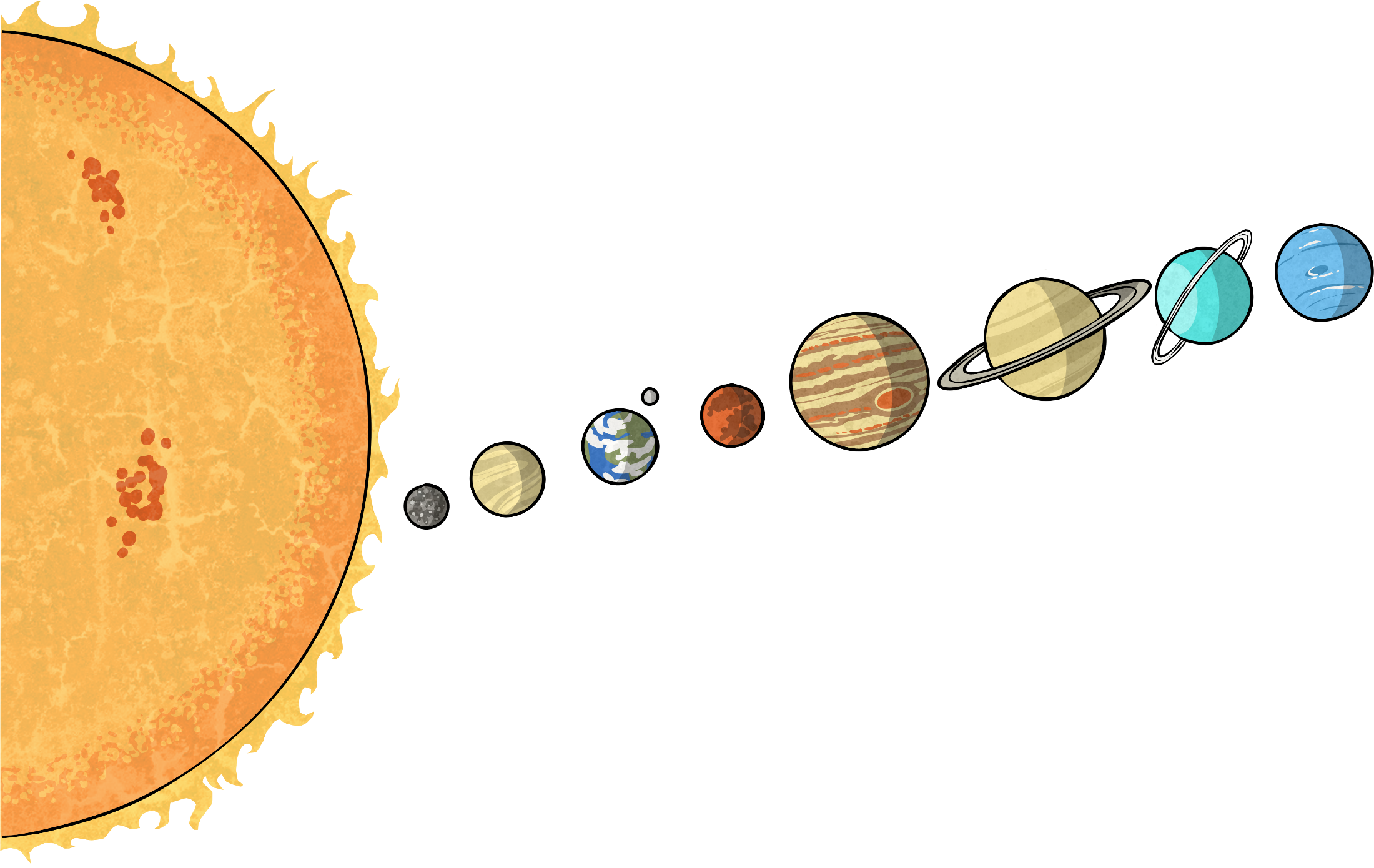 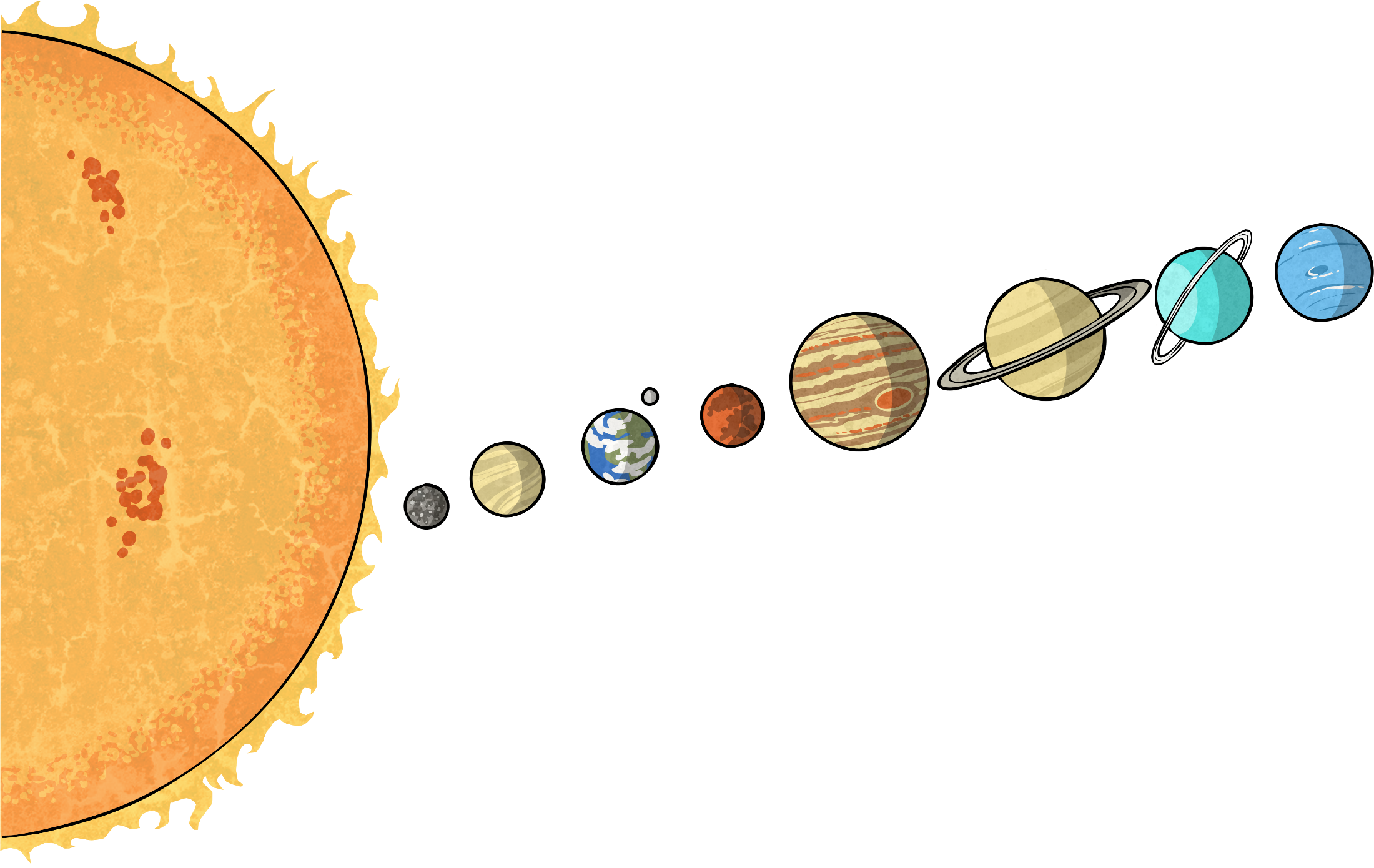 ’s
’
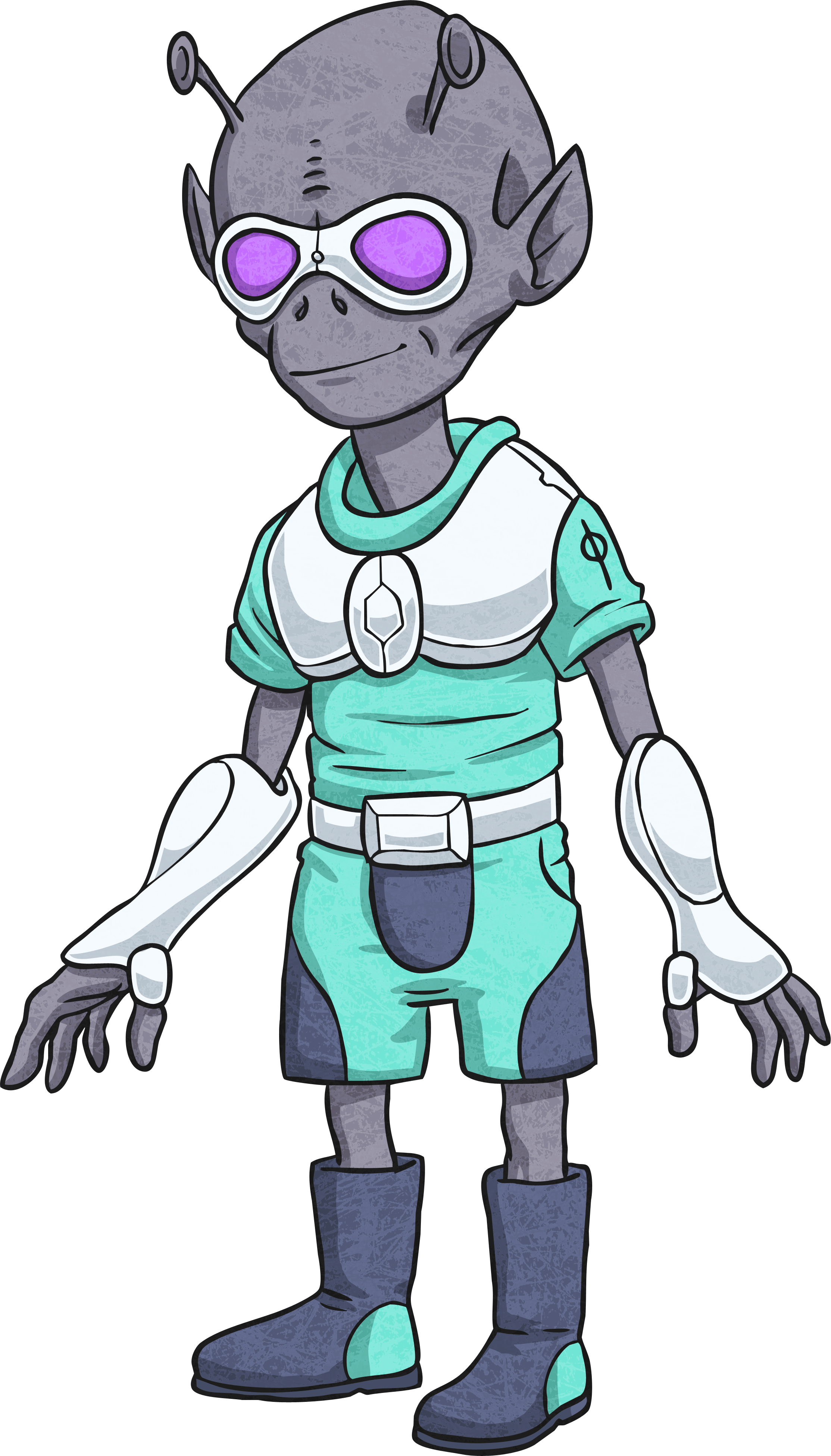 keys
back
next
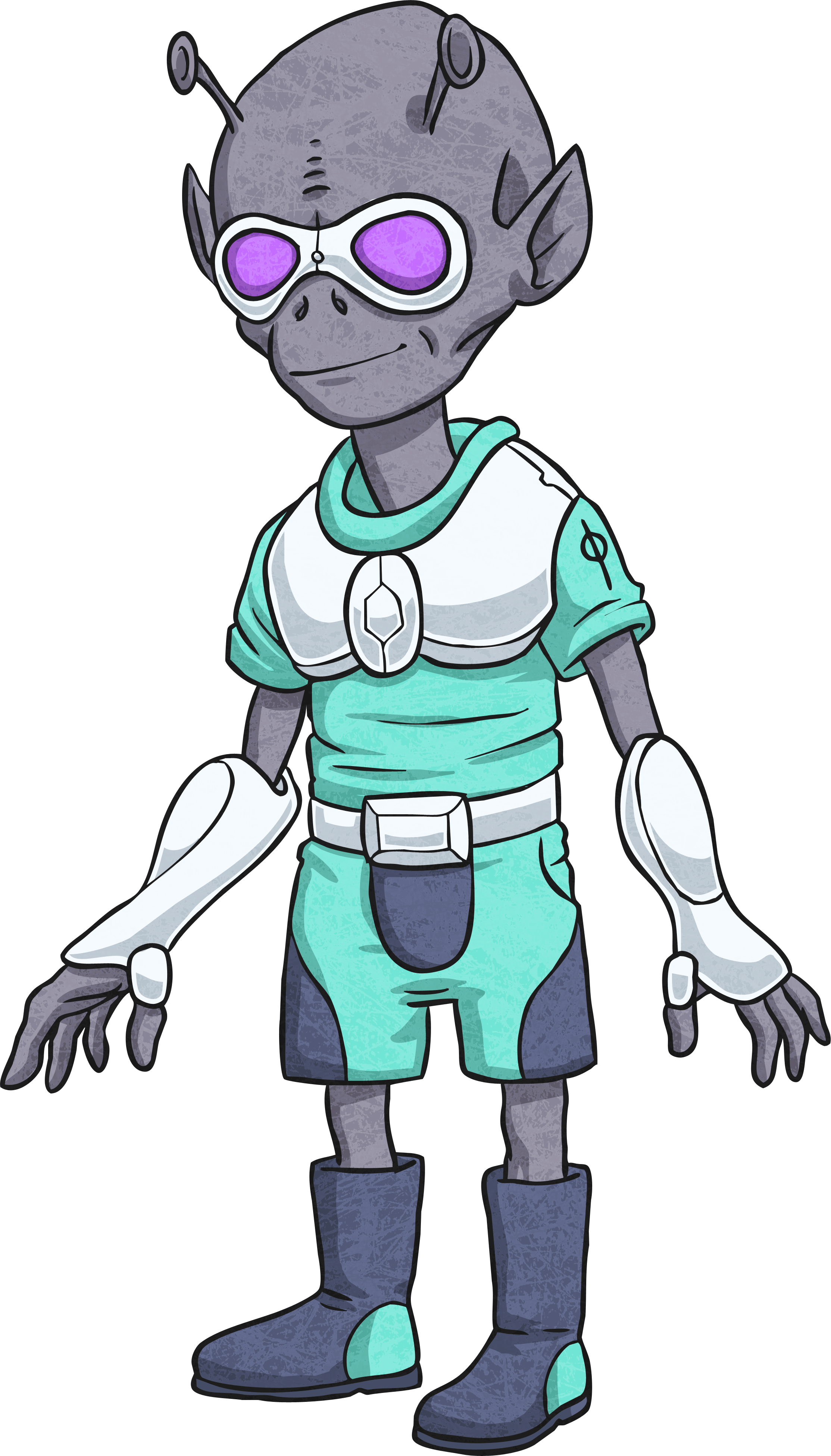 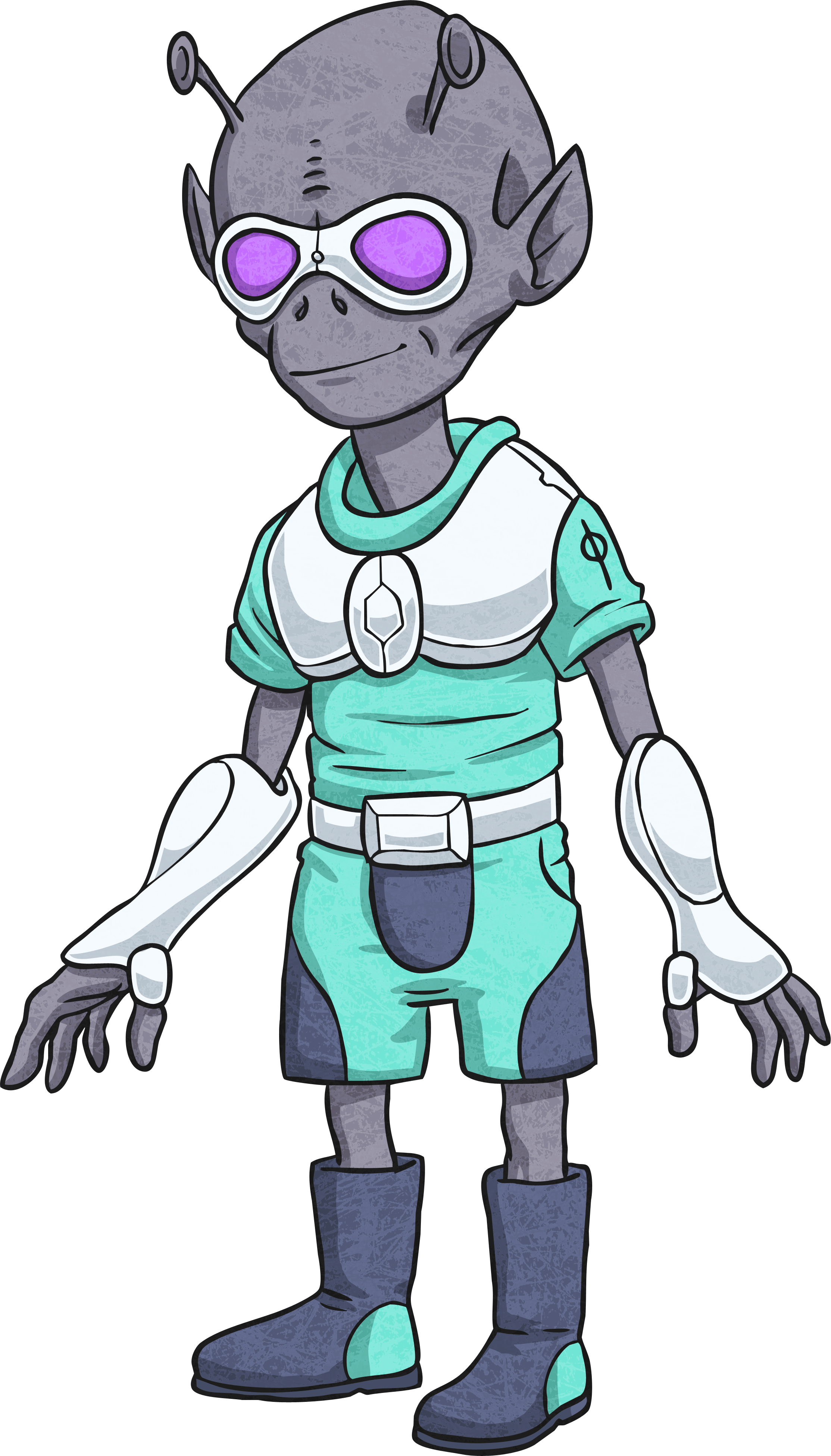 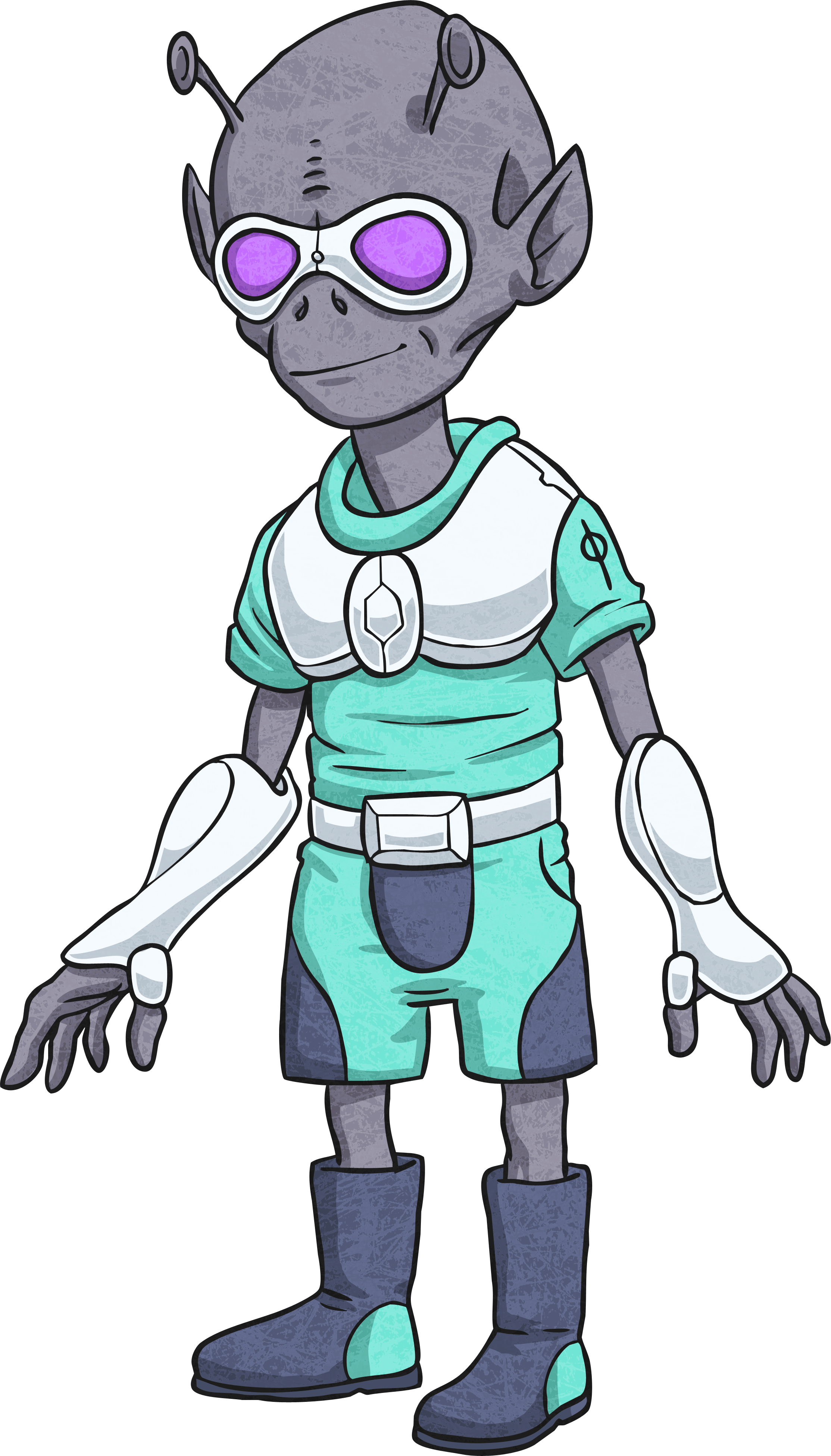 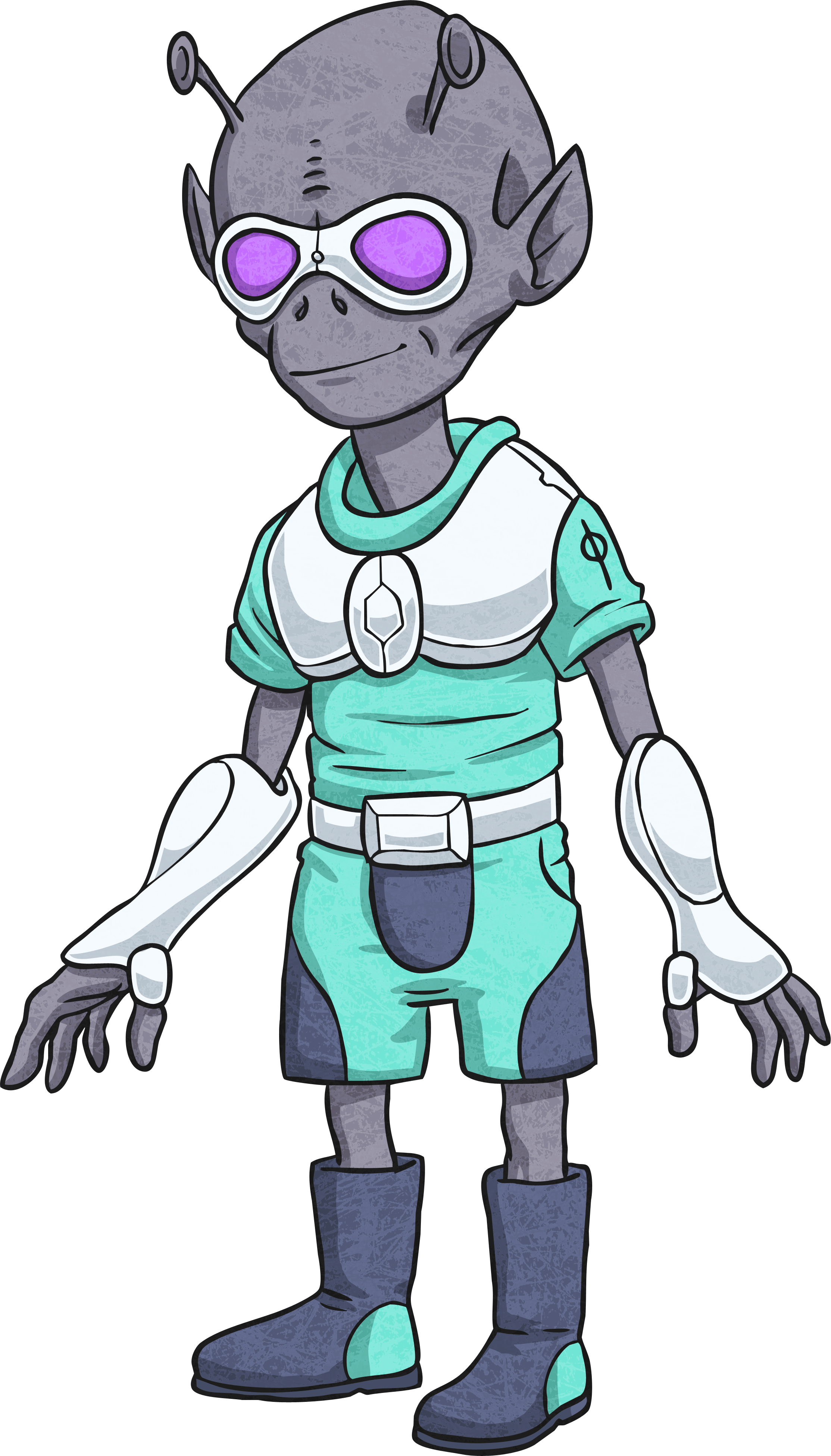 s or ’s ?
Read the words below and decide whether they would need just an apostrophe (’), or an apostrophe followed by an s (’s) to show plural possession.
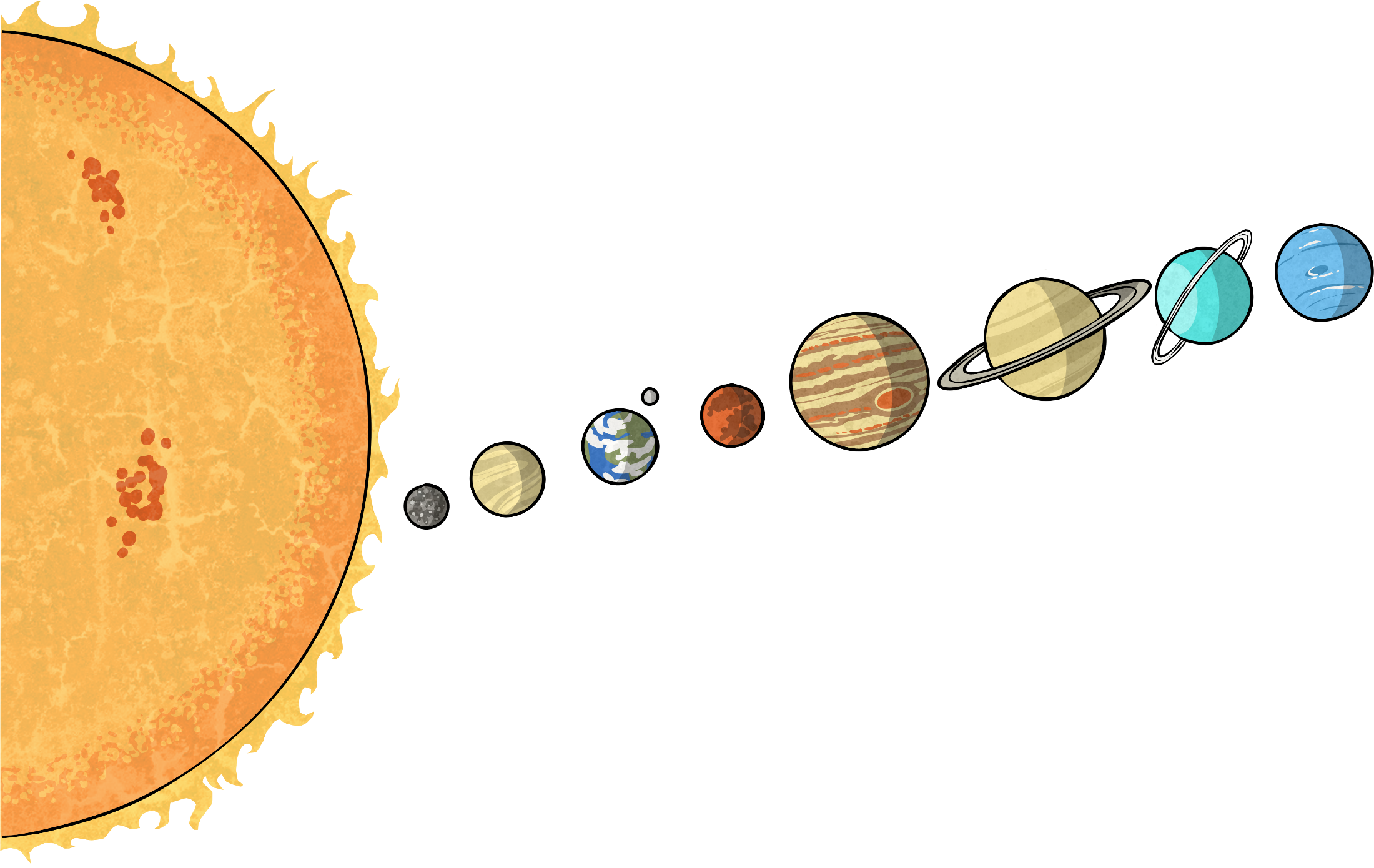 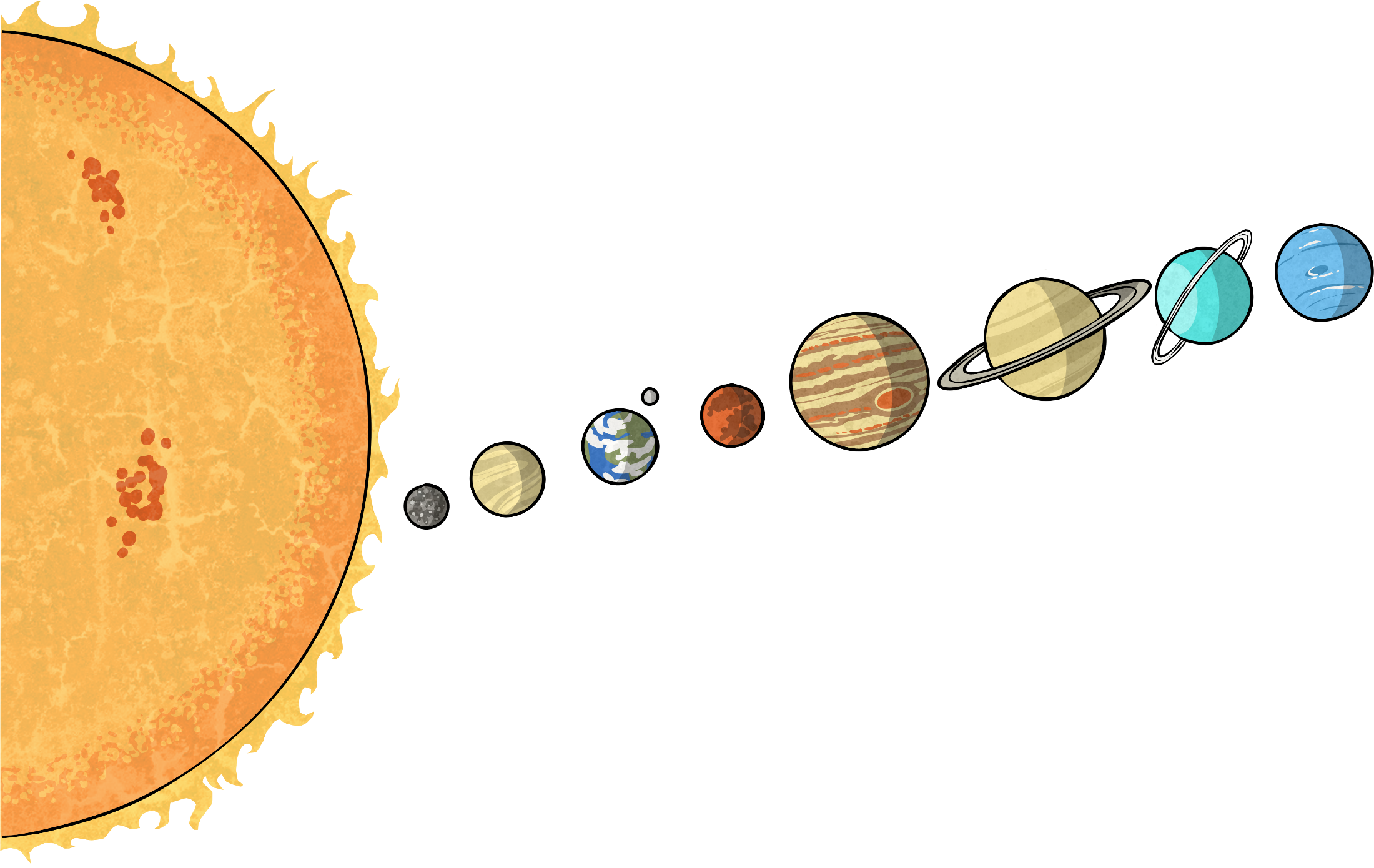 ’s
’
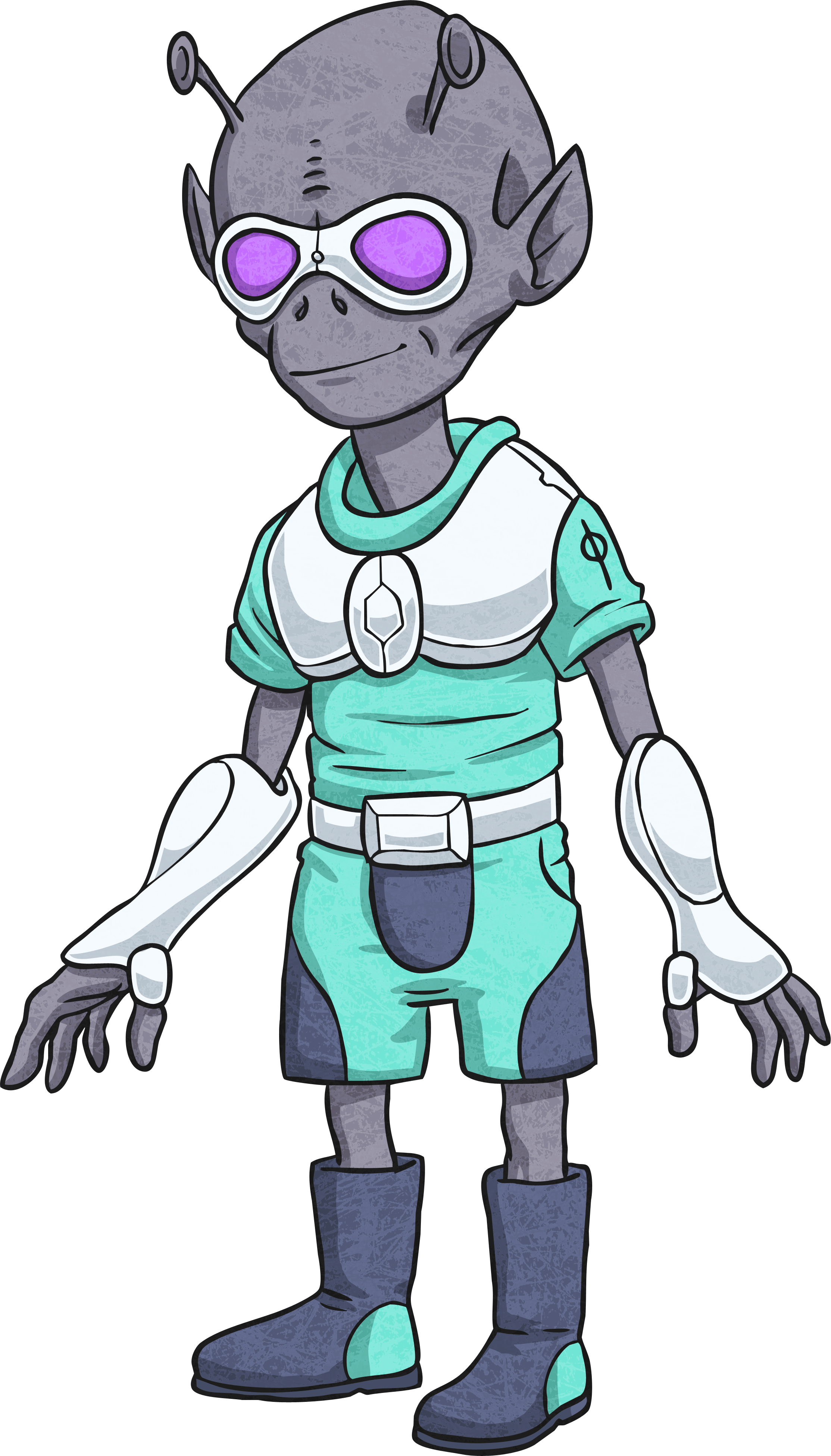 people
back
next
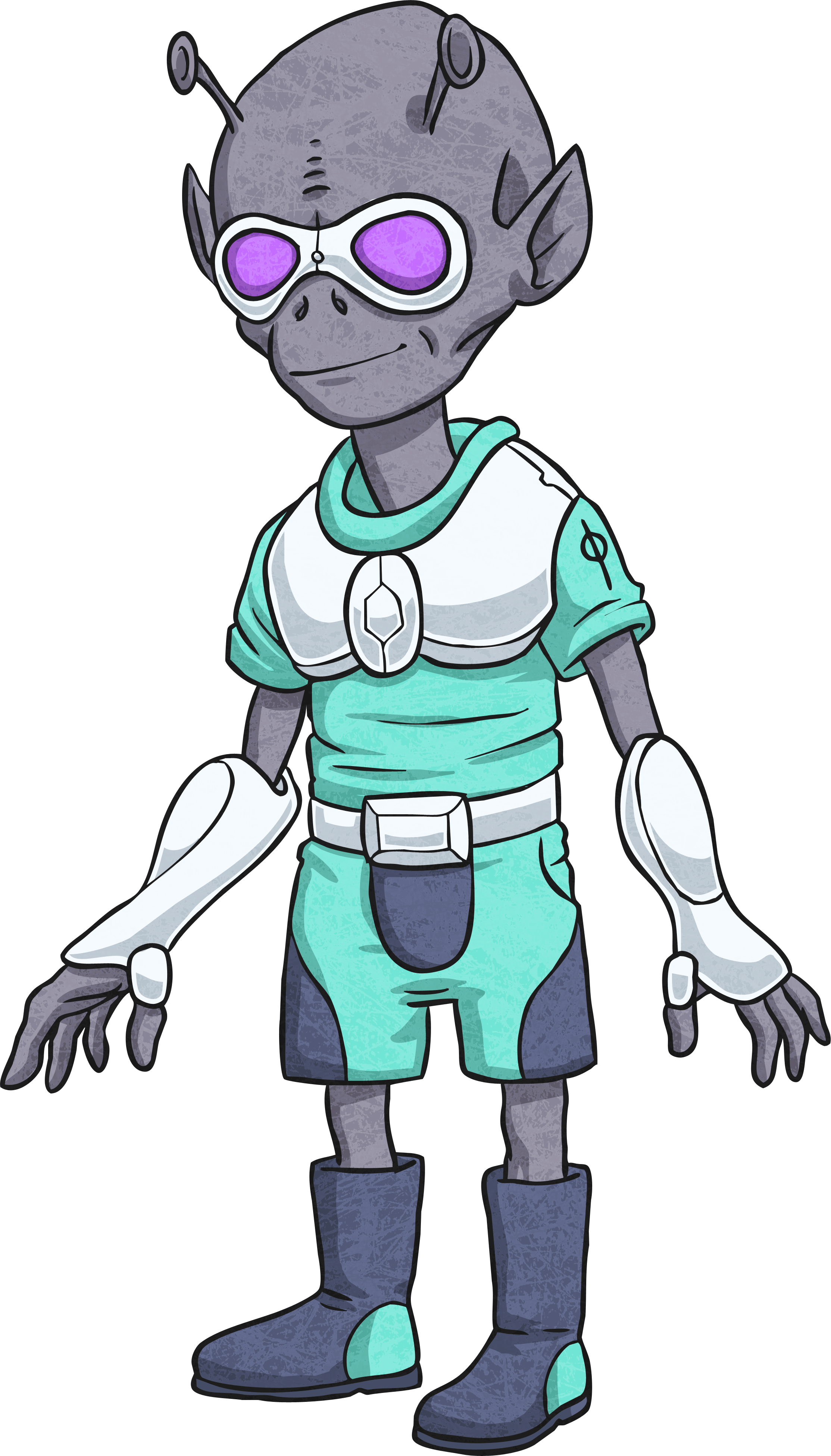 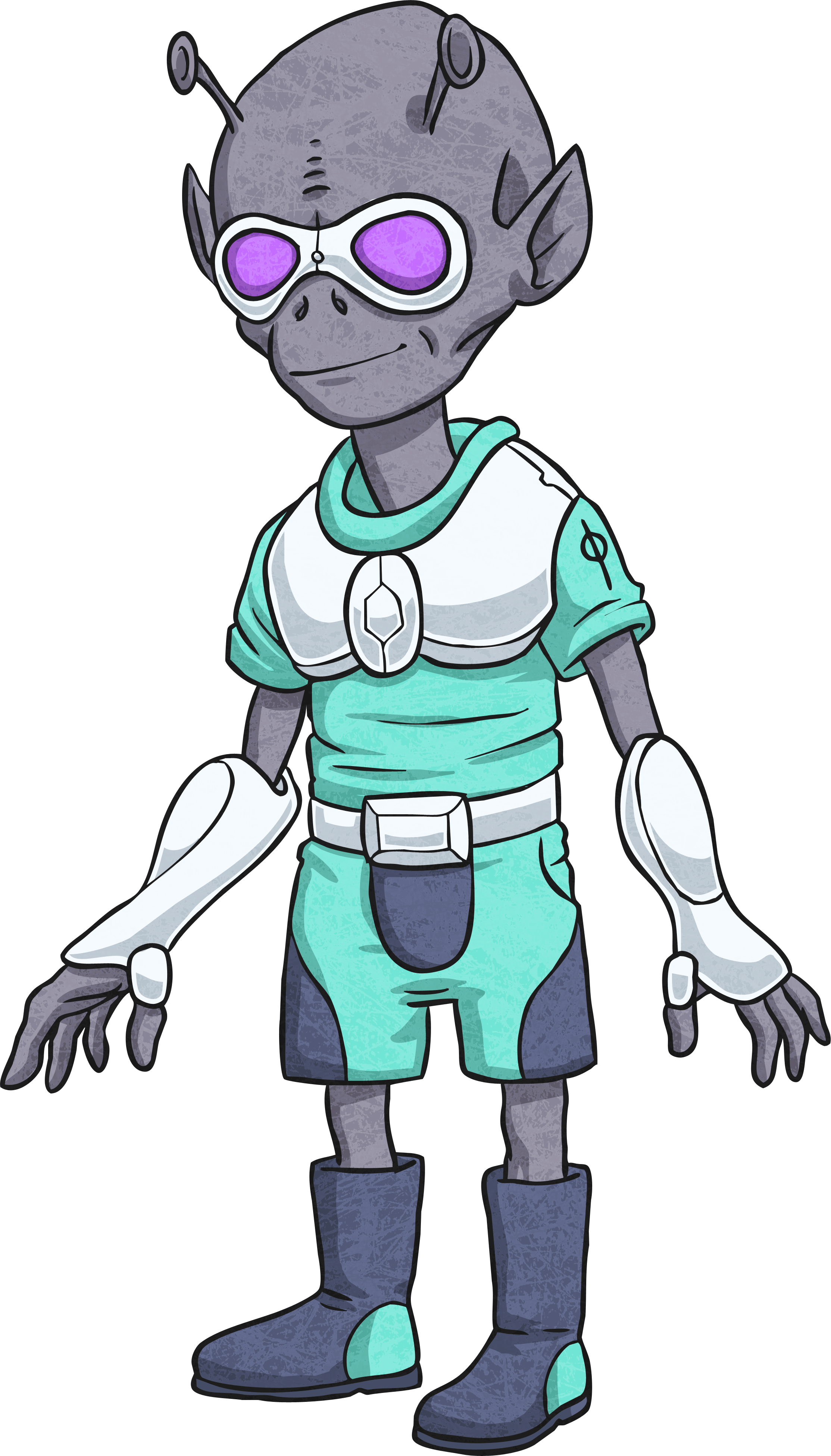 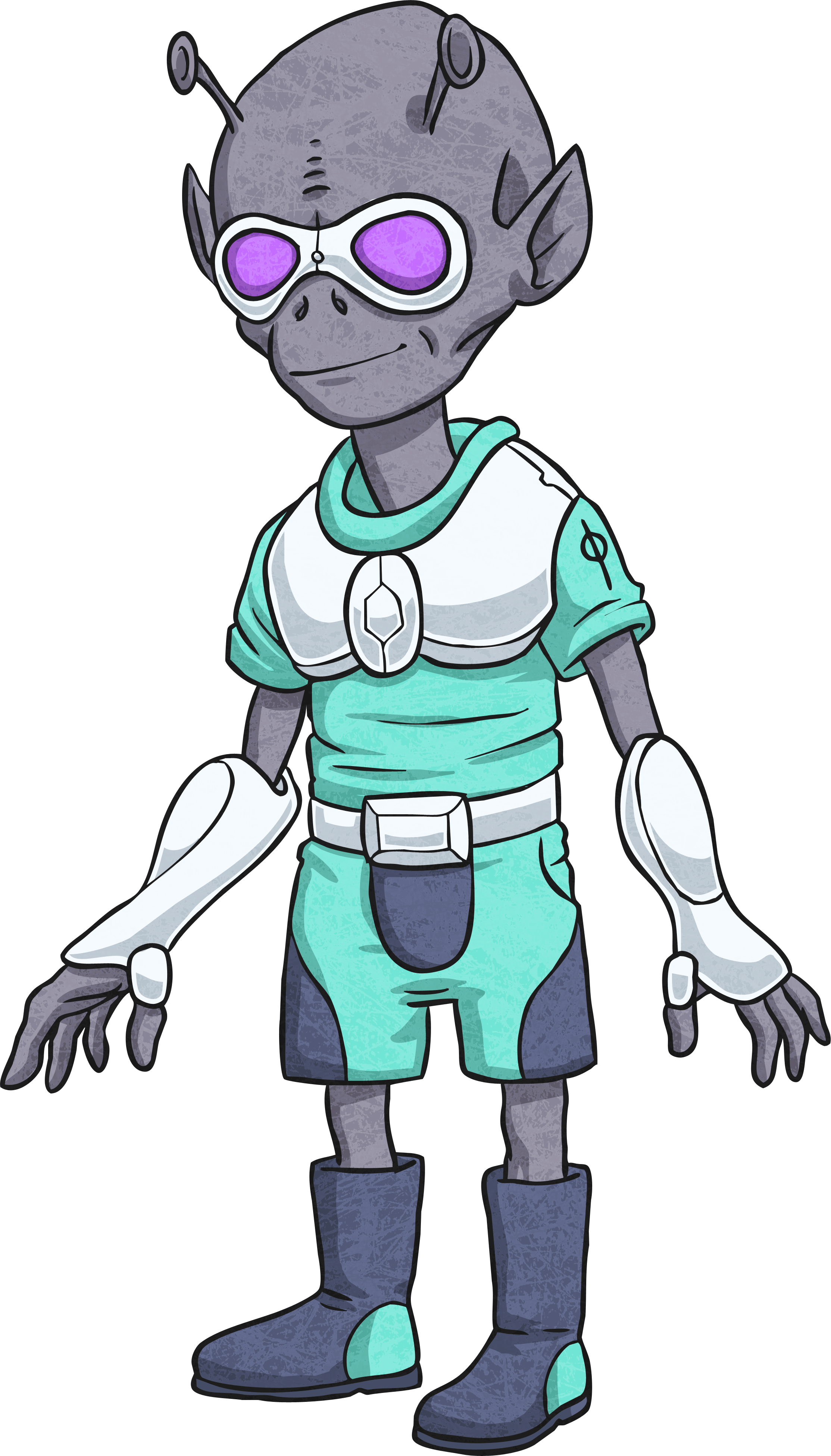 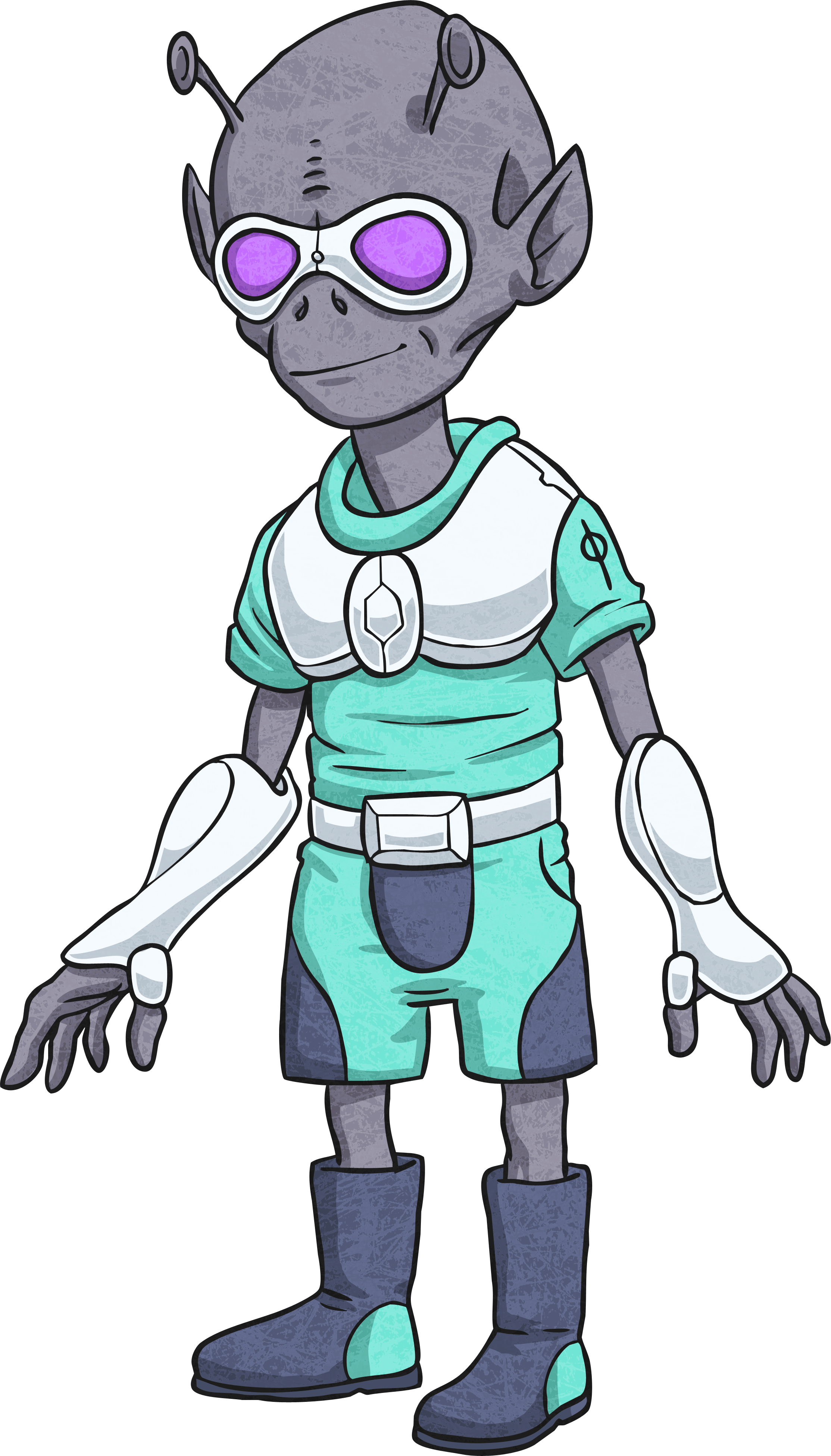 s or ’s ?
Read the words below and decide whether they would need just an apostrophe (’), or an apostrophe followed by an s (’s) to show plural possession.
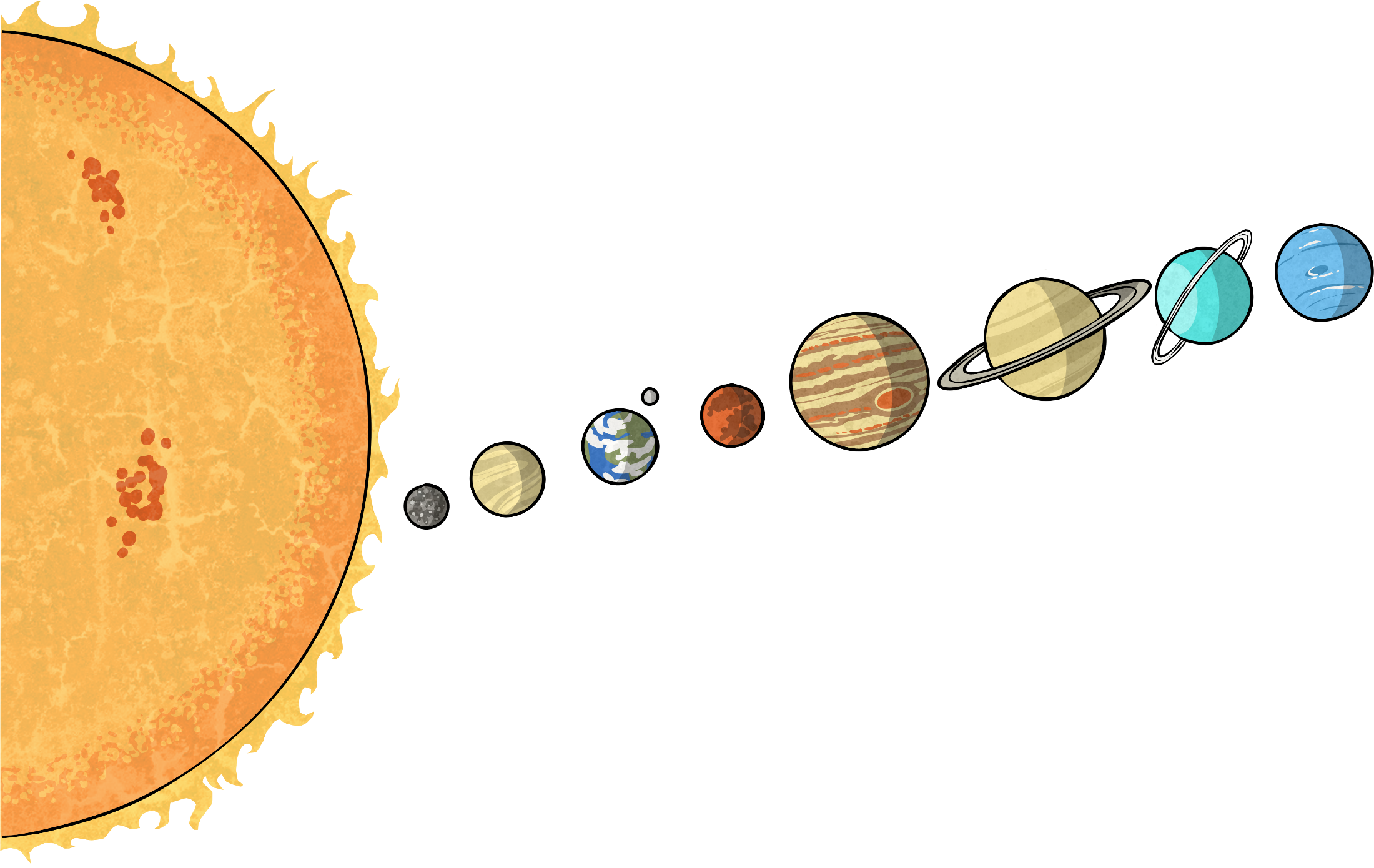 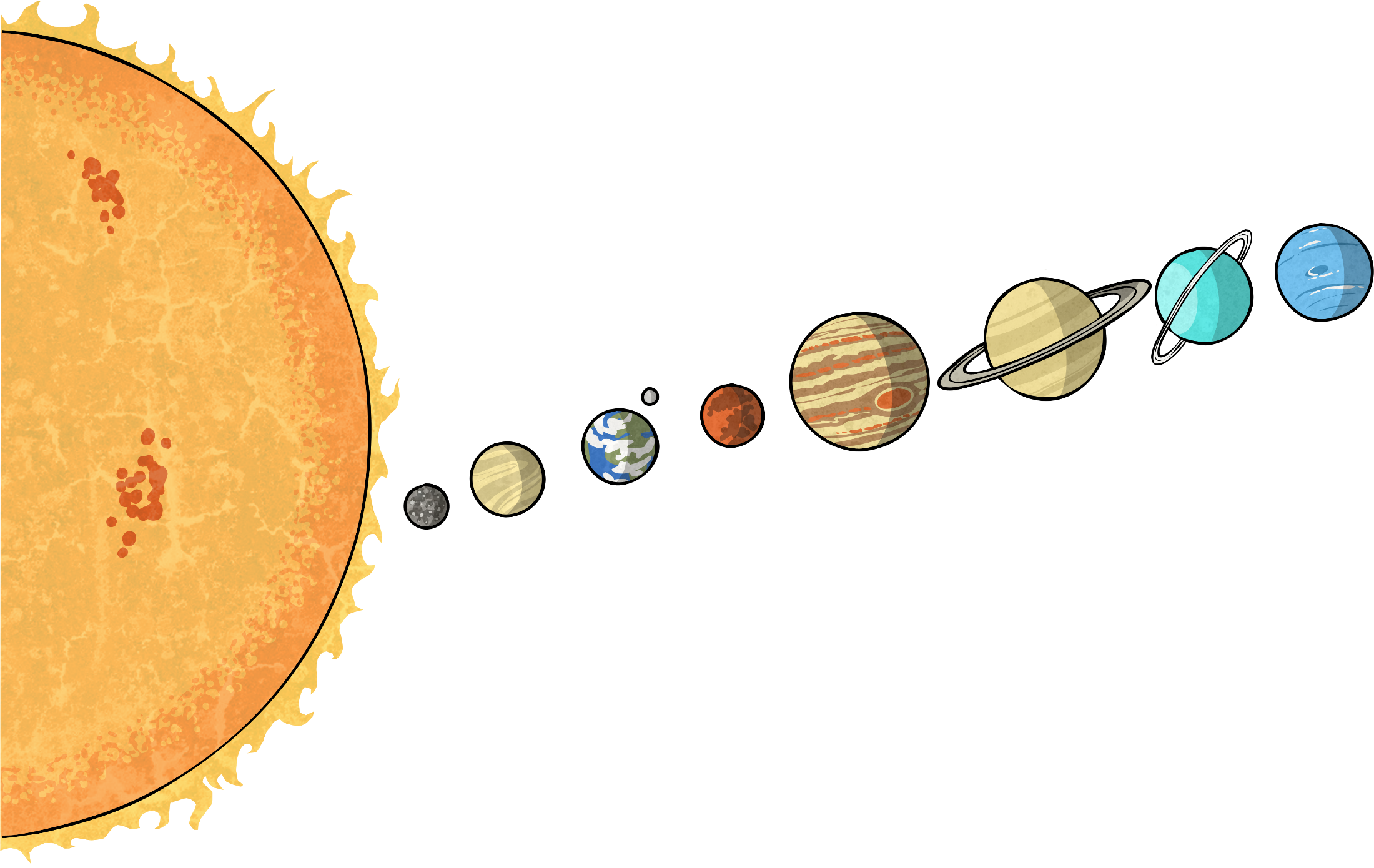 ’s
’
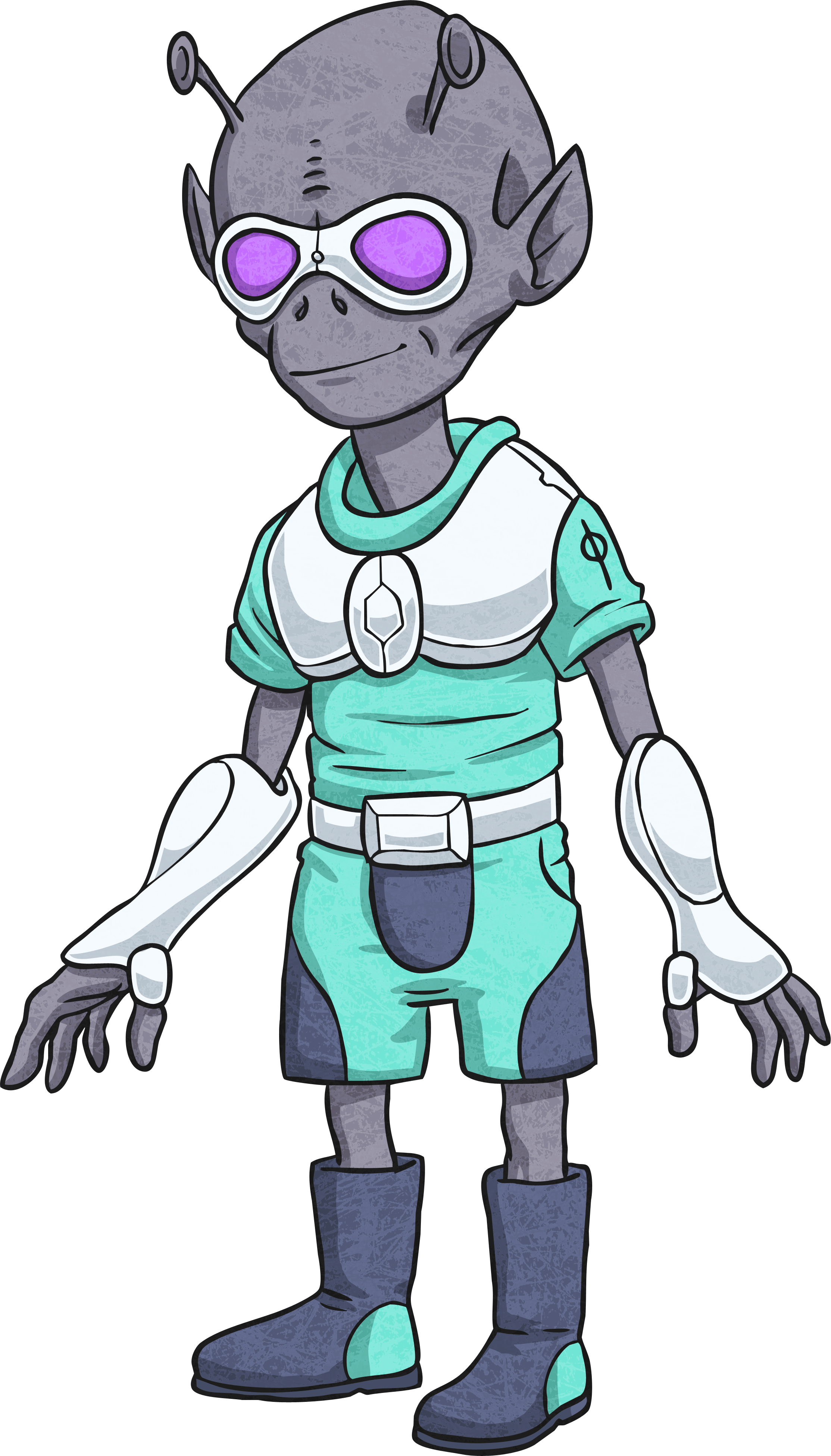 donkeys
back
next
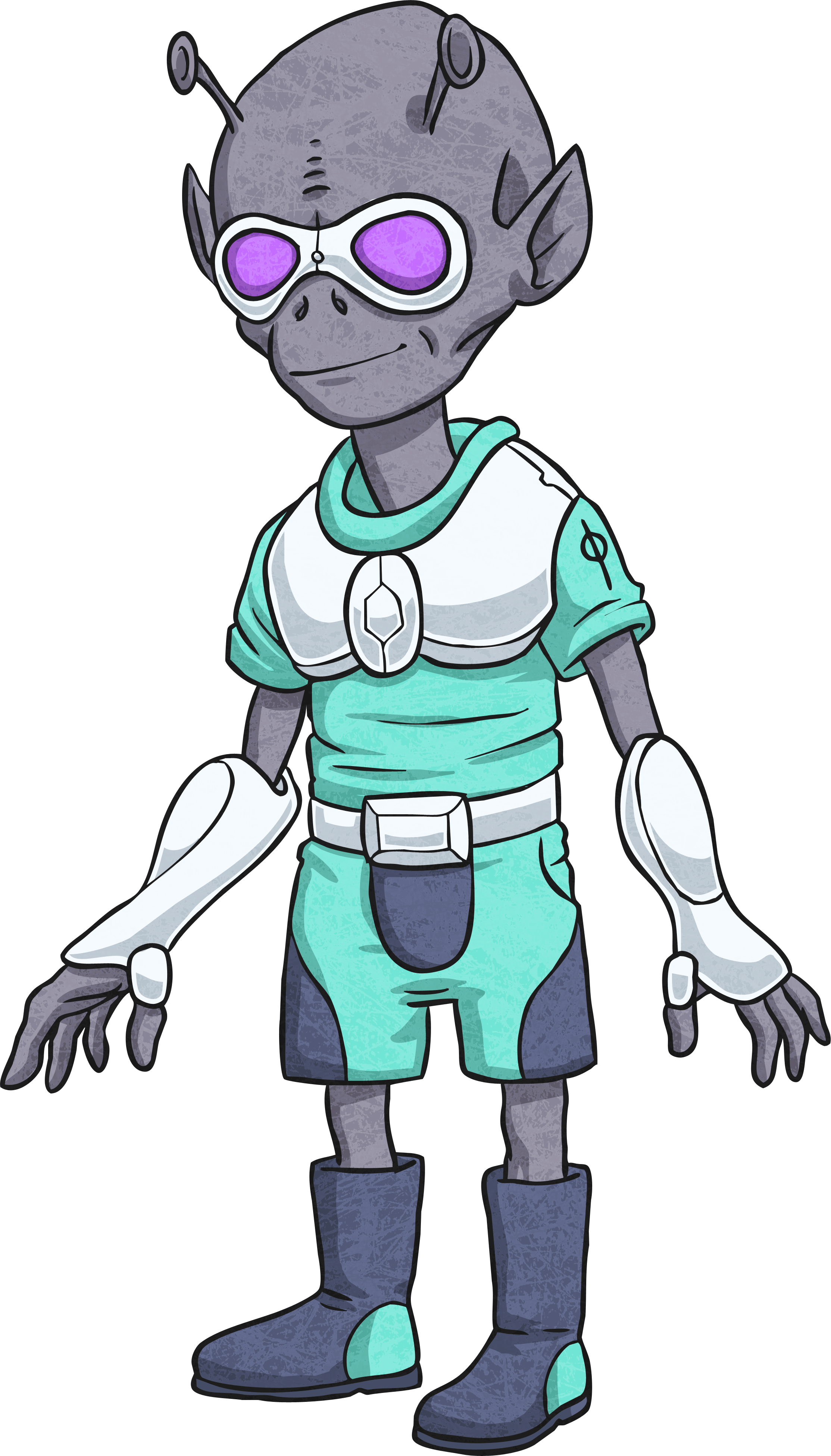 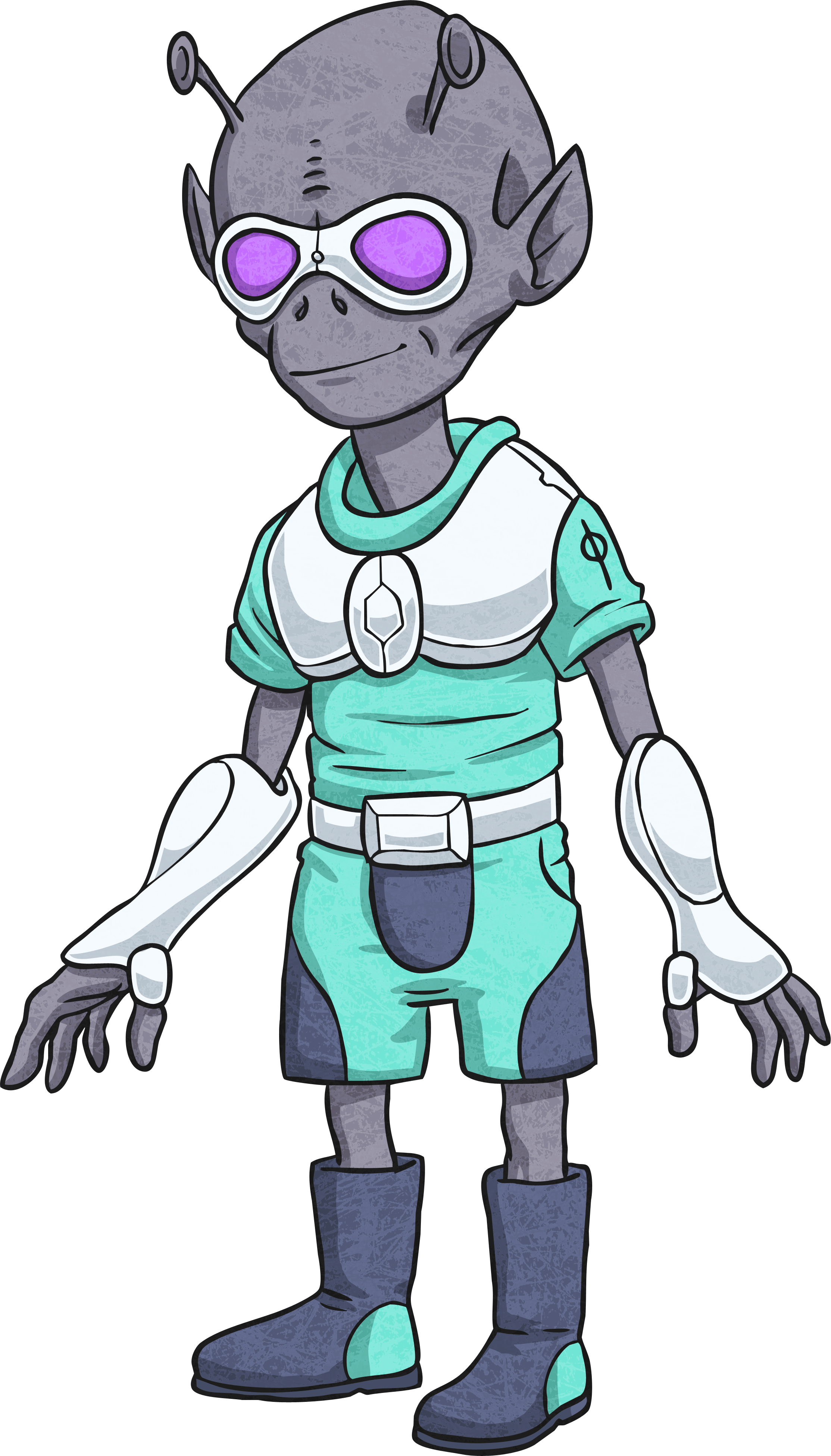 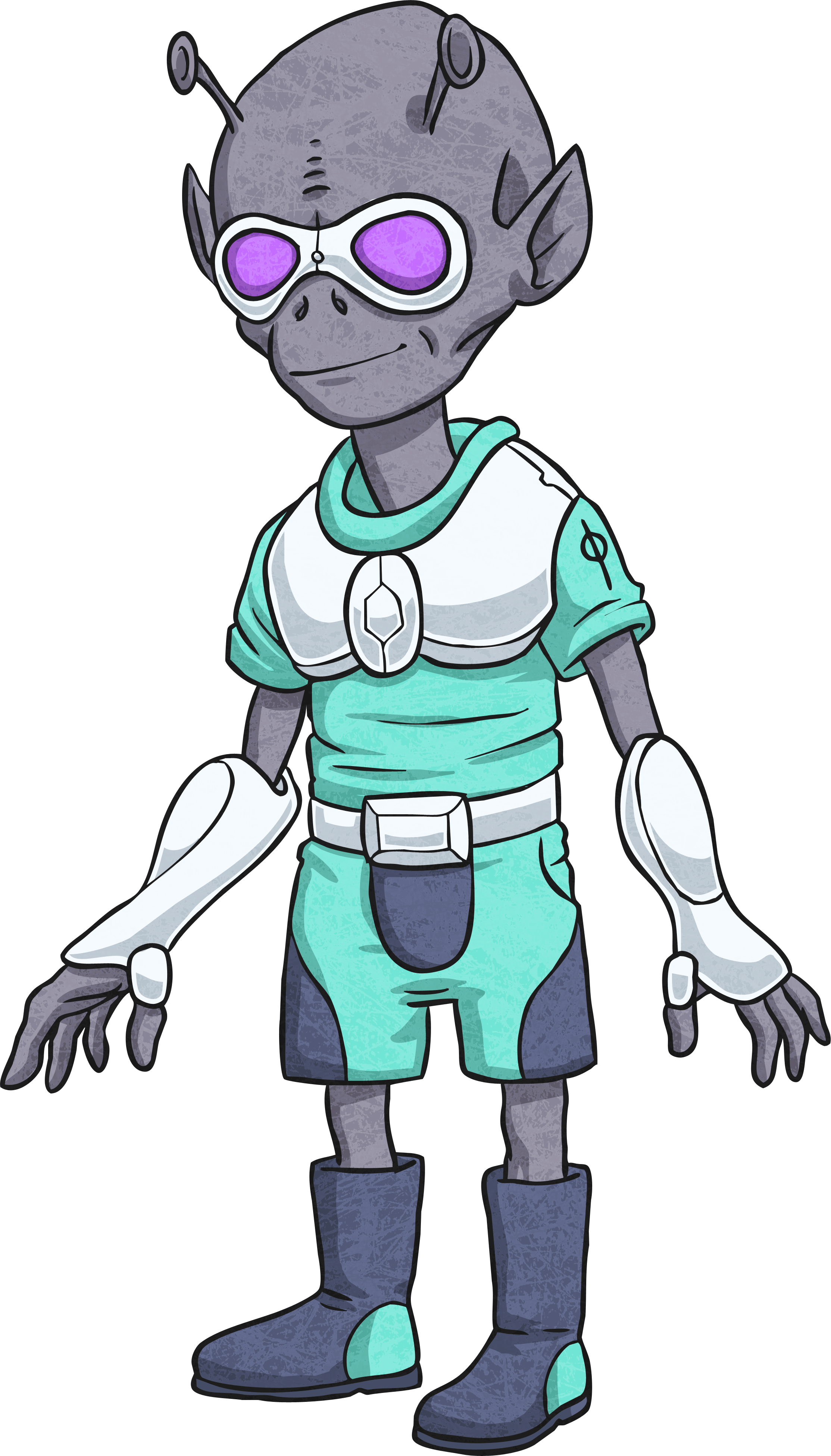 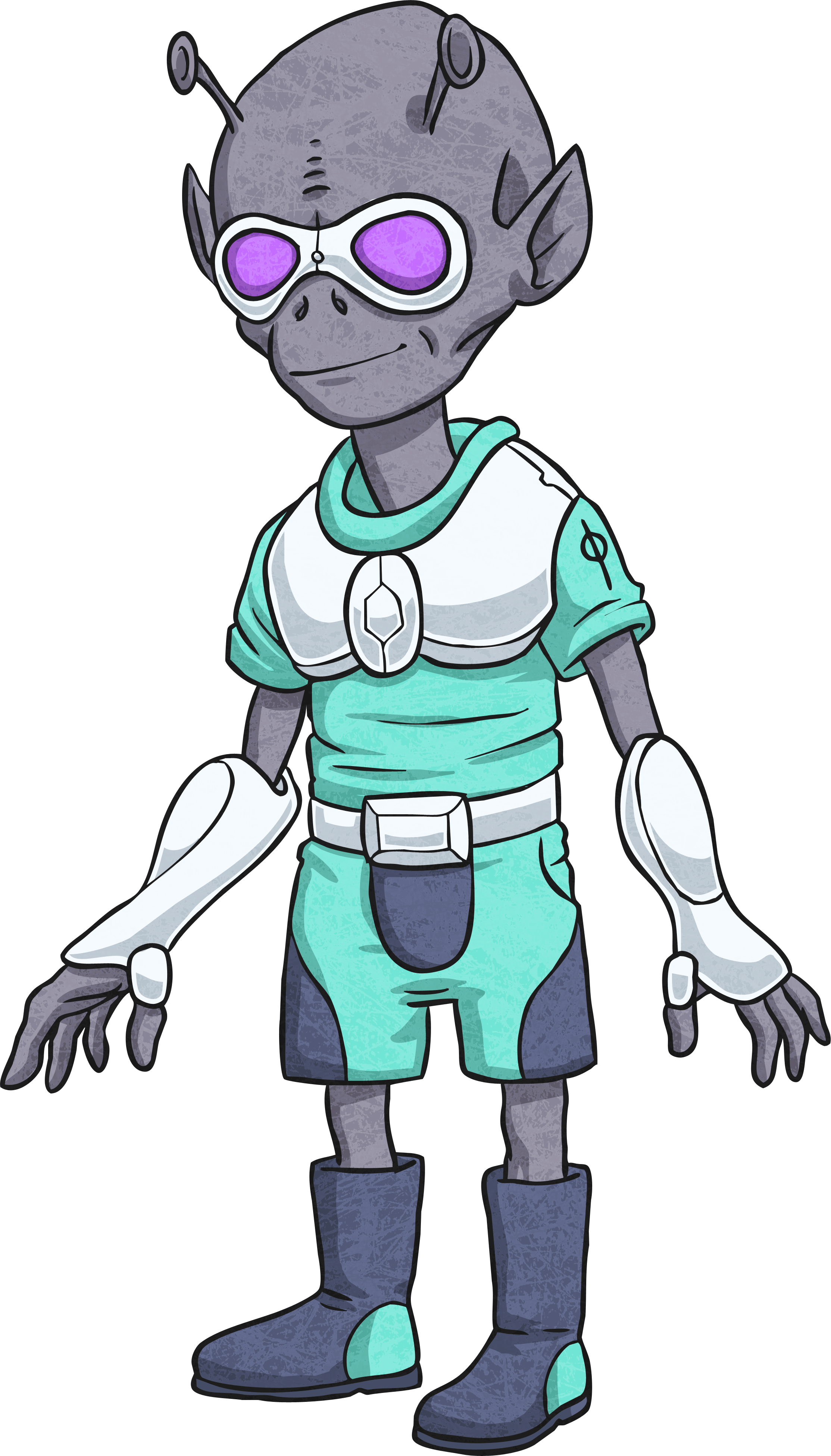 Correct!
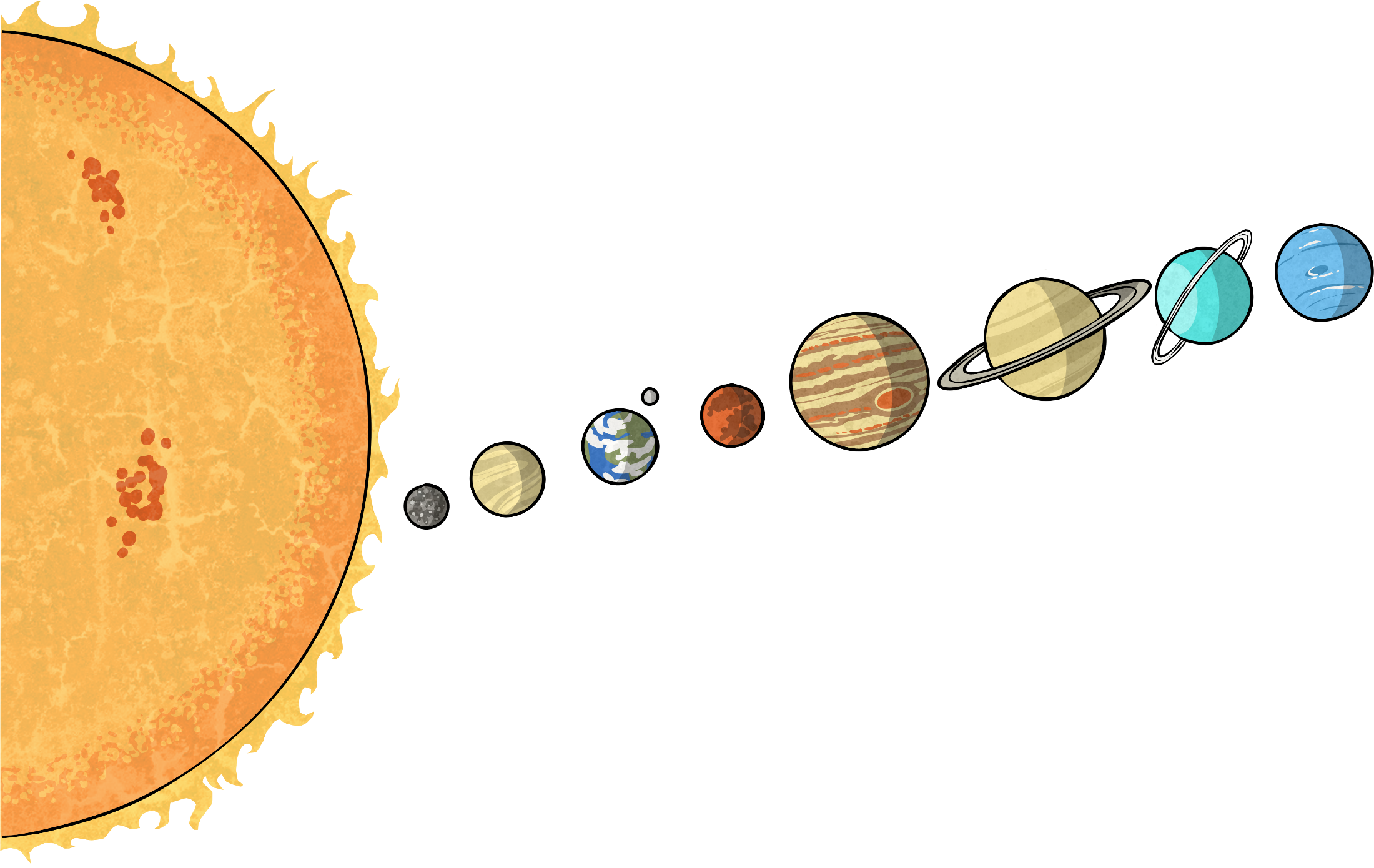 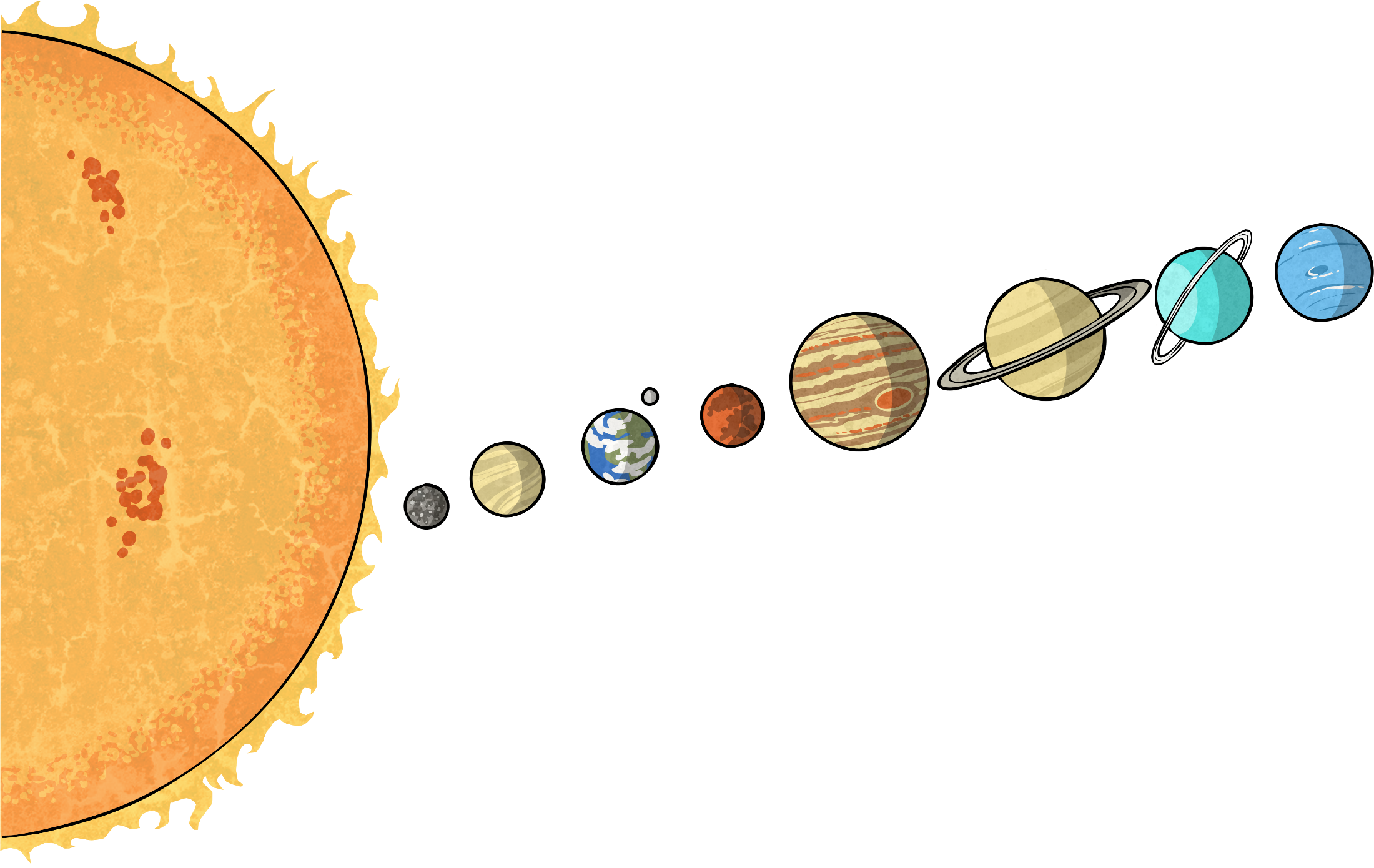 ’s
’
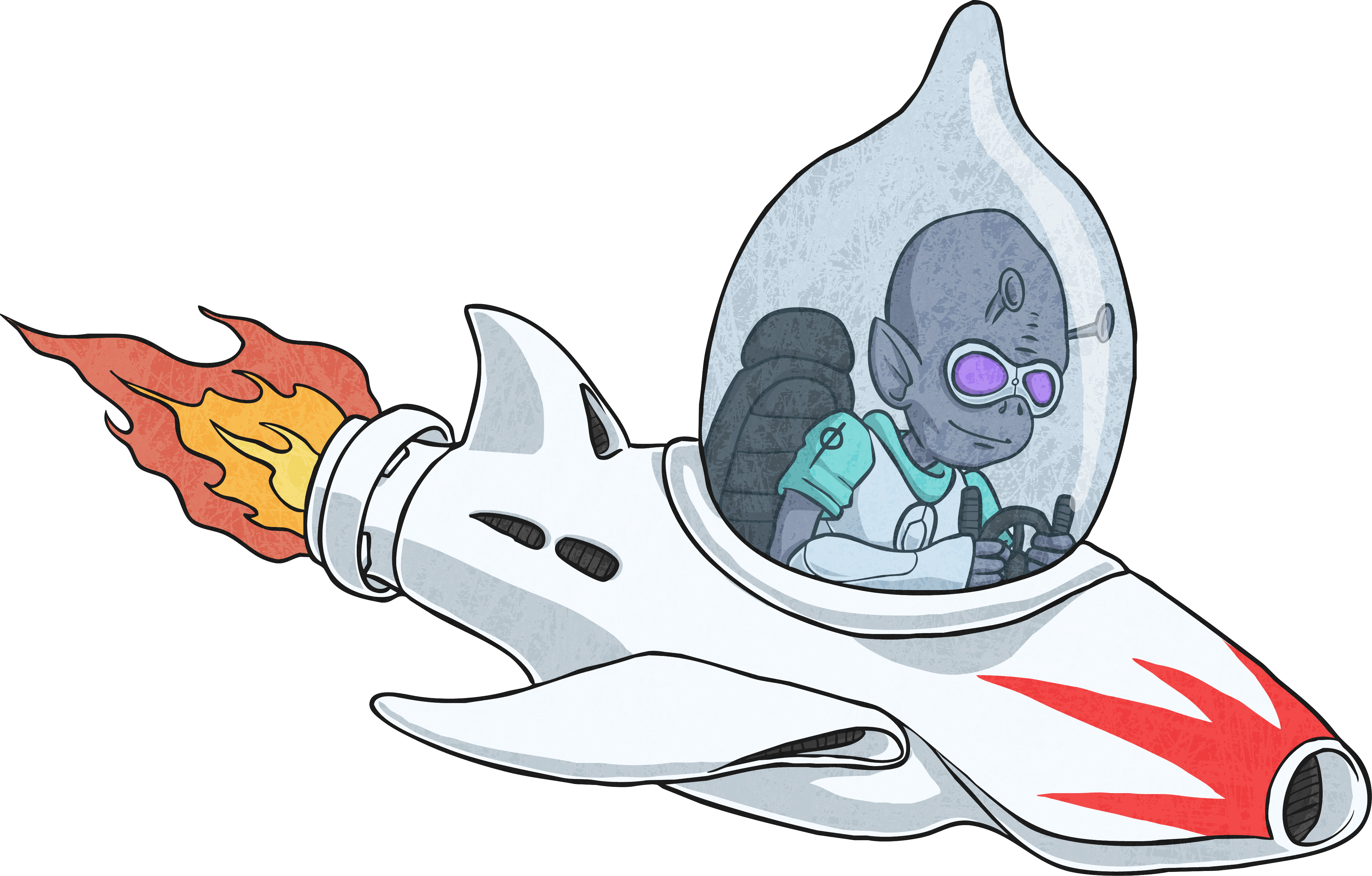 Correct!
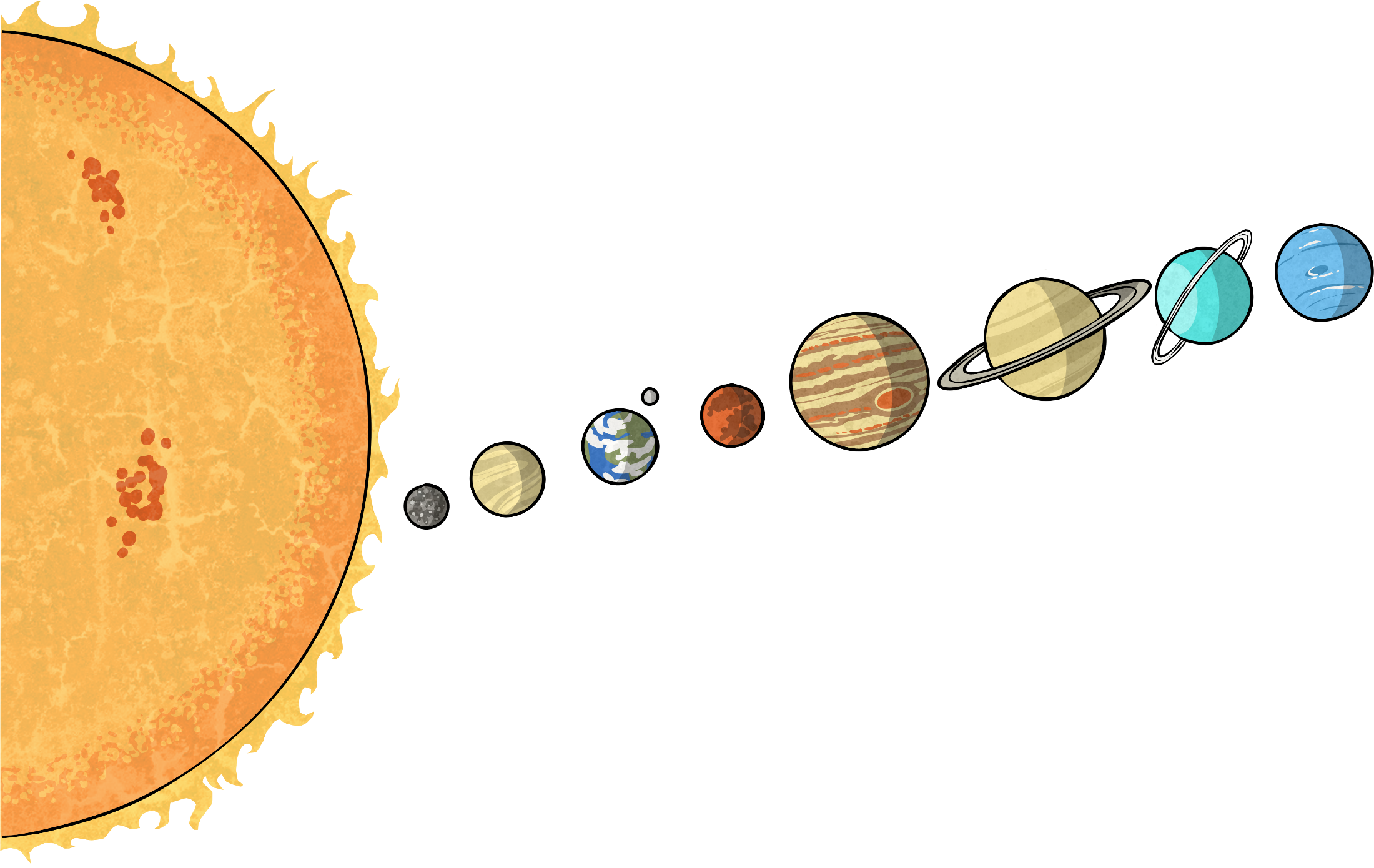 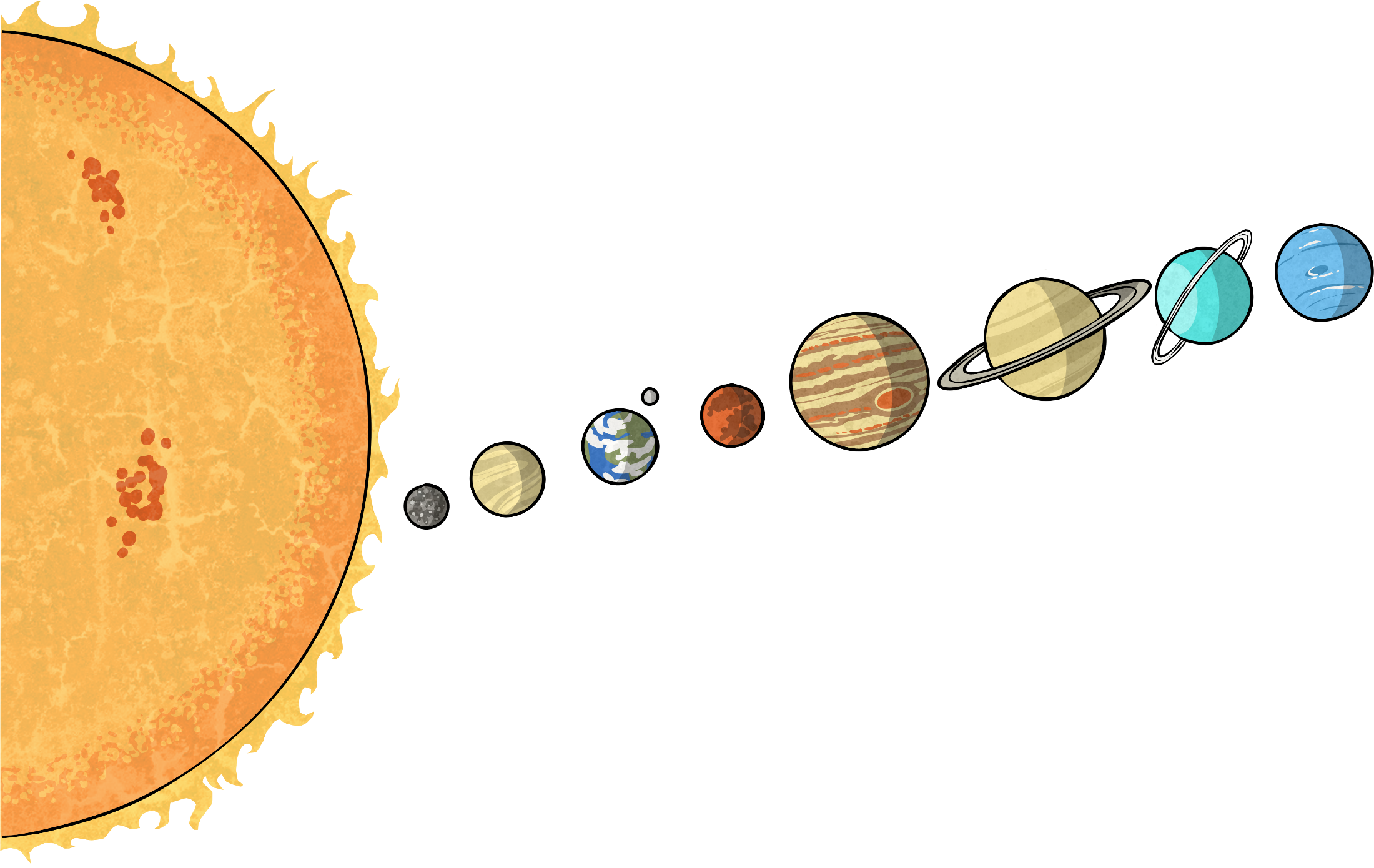 ’s
’
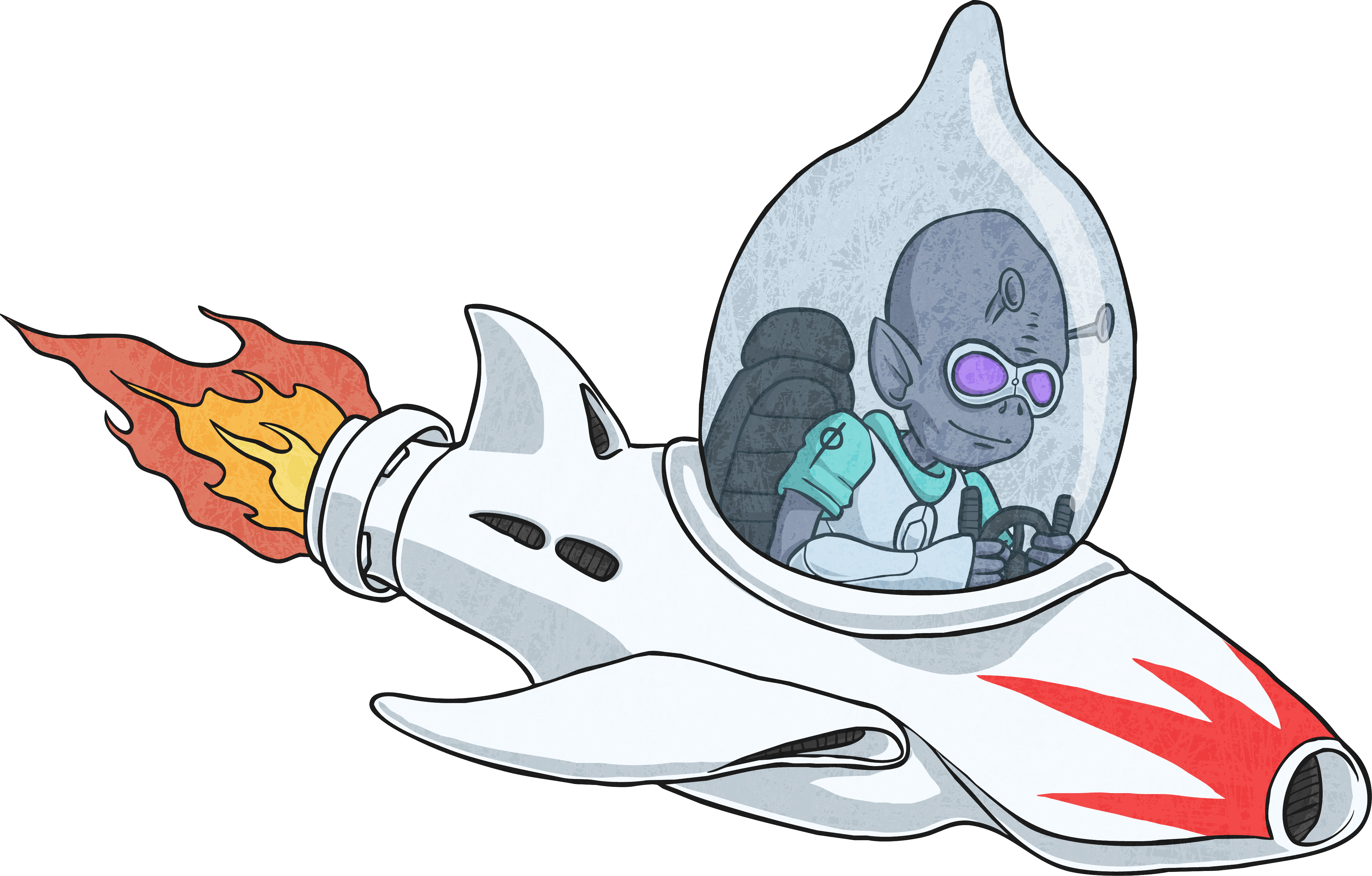 Incorrect!
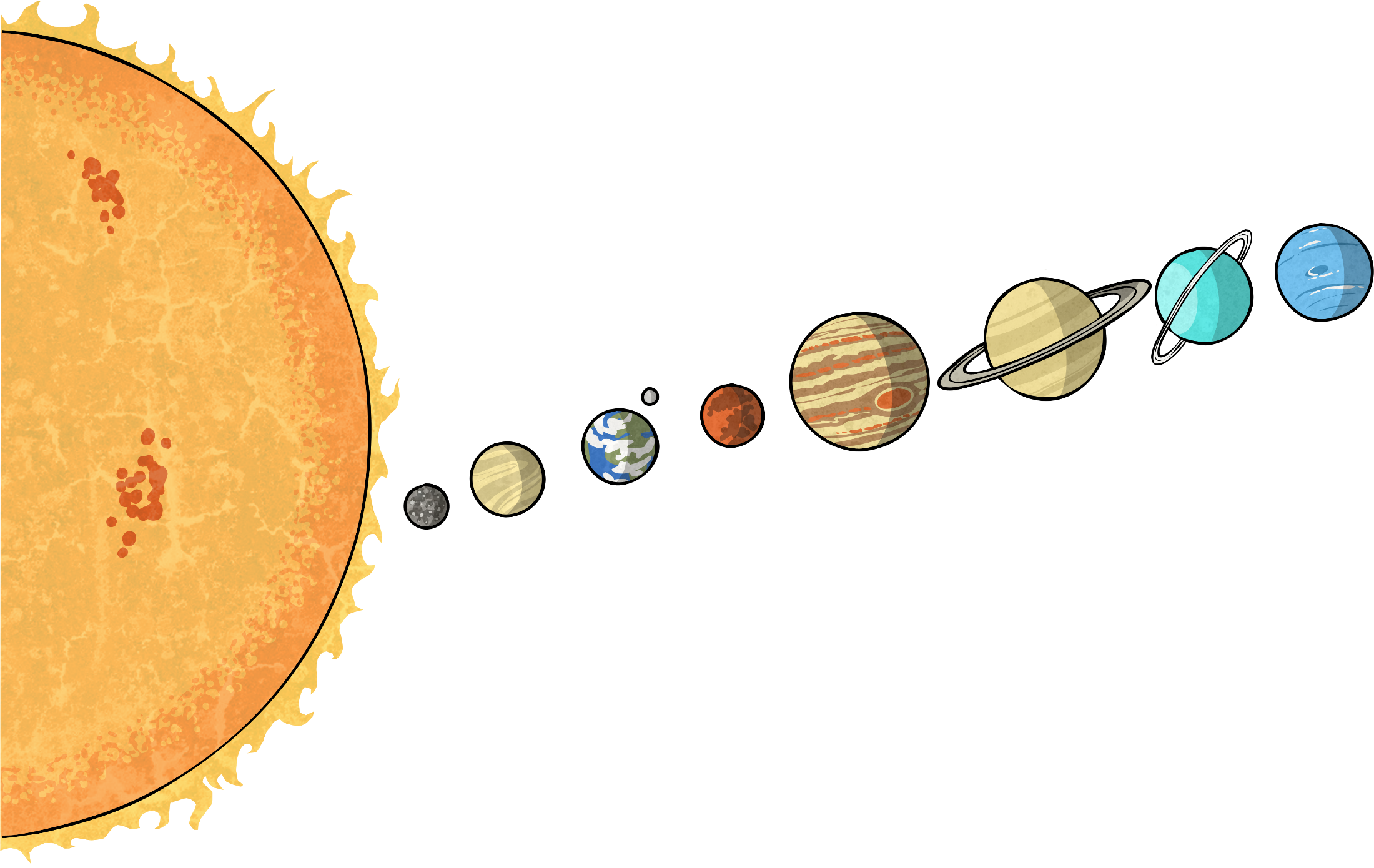 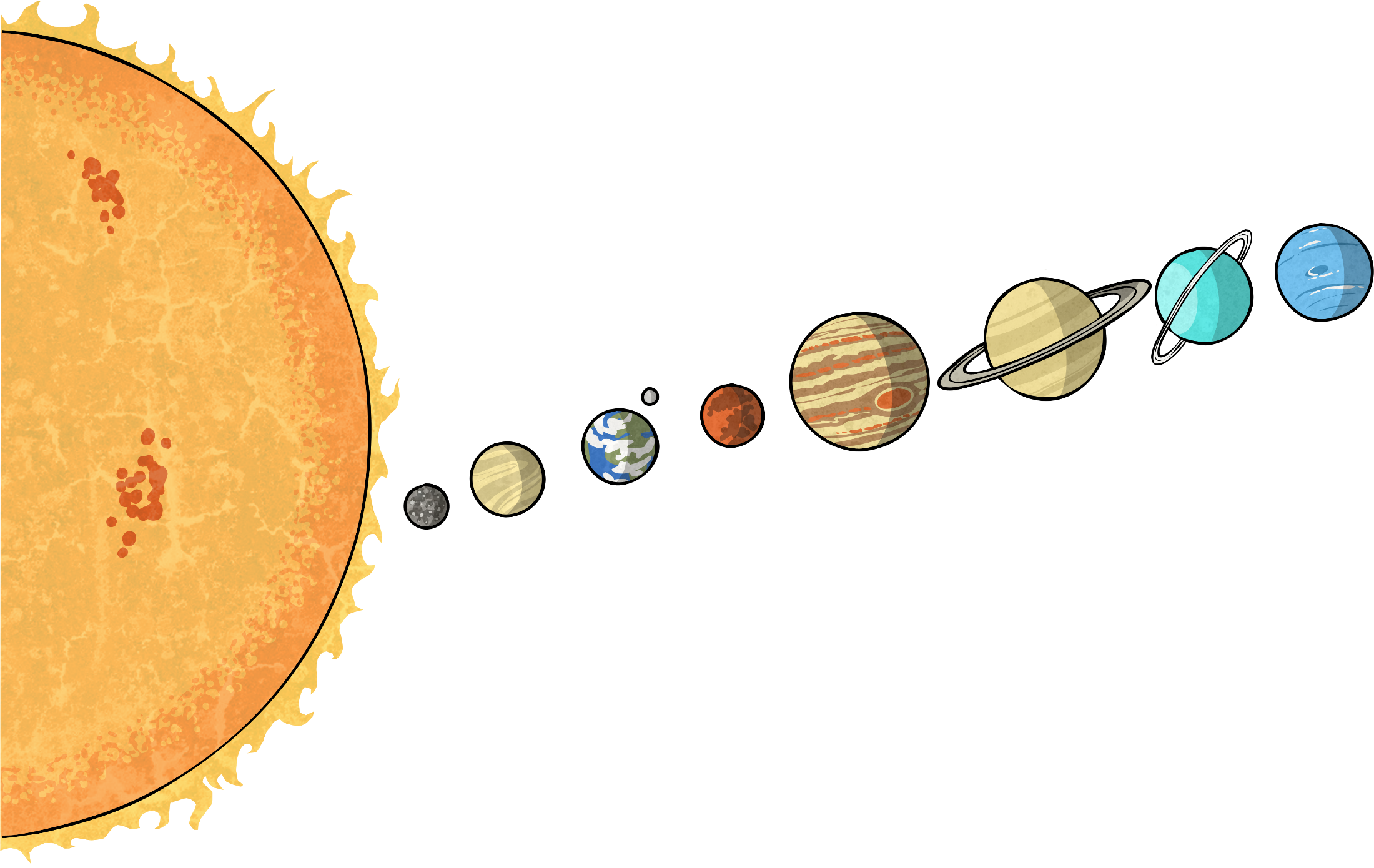 ’s
’
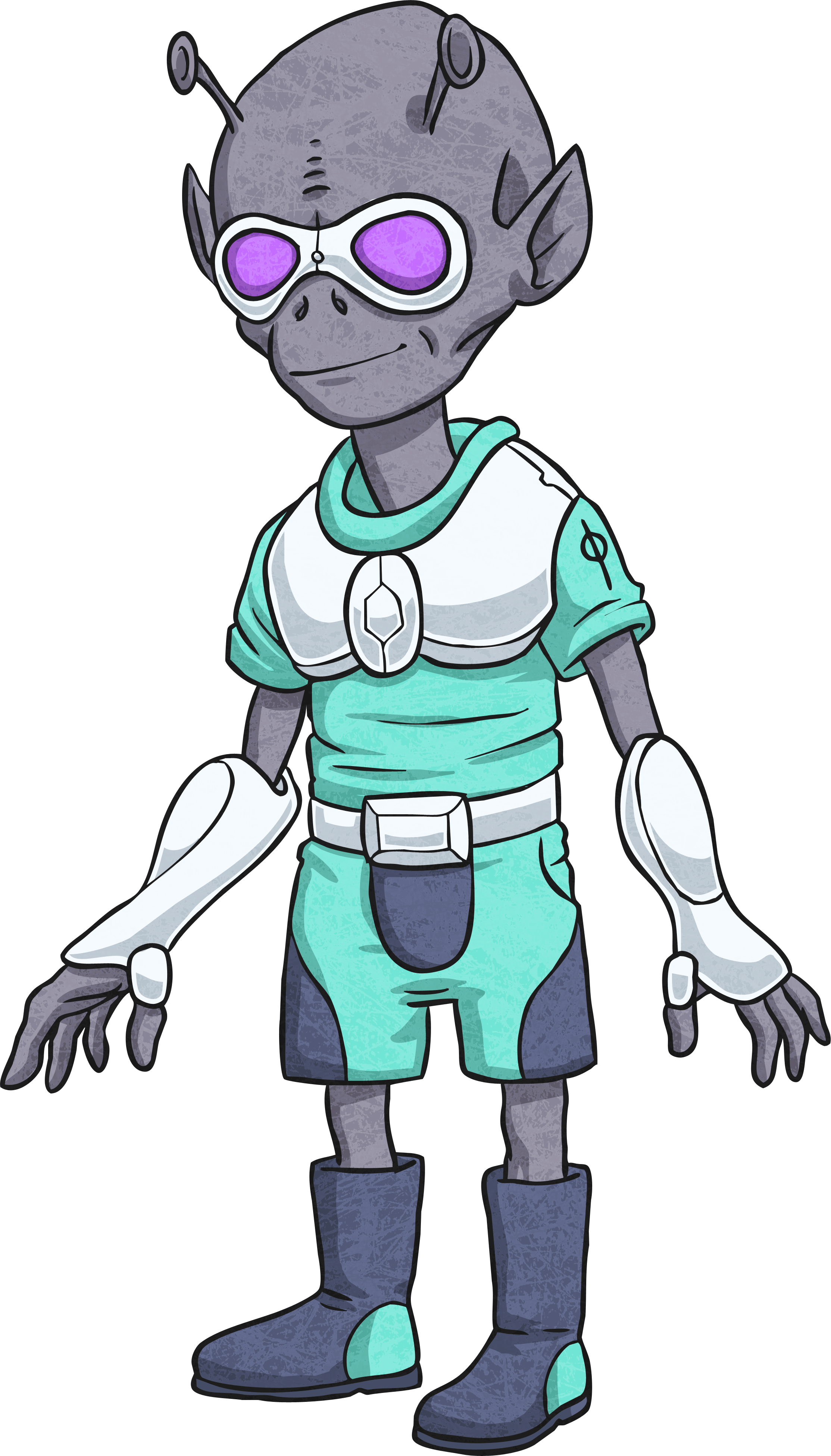 try again!
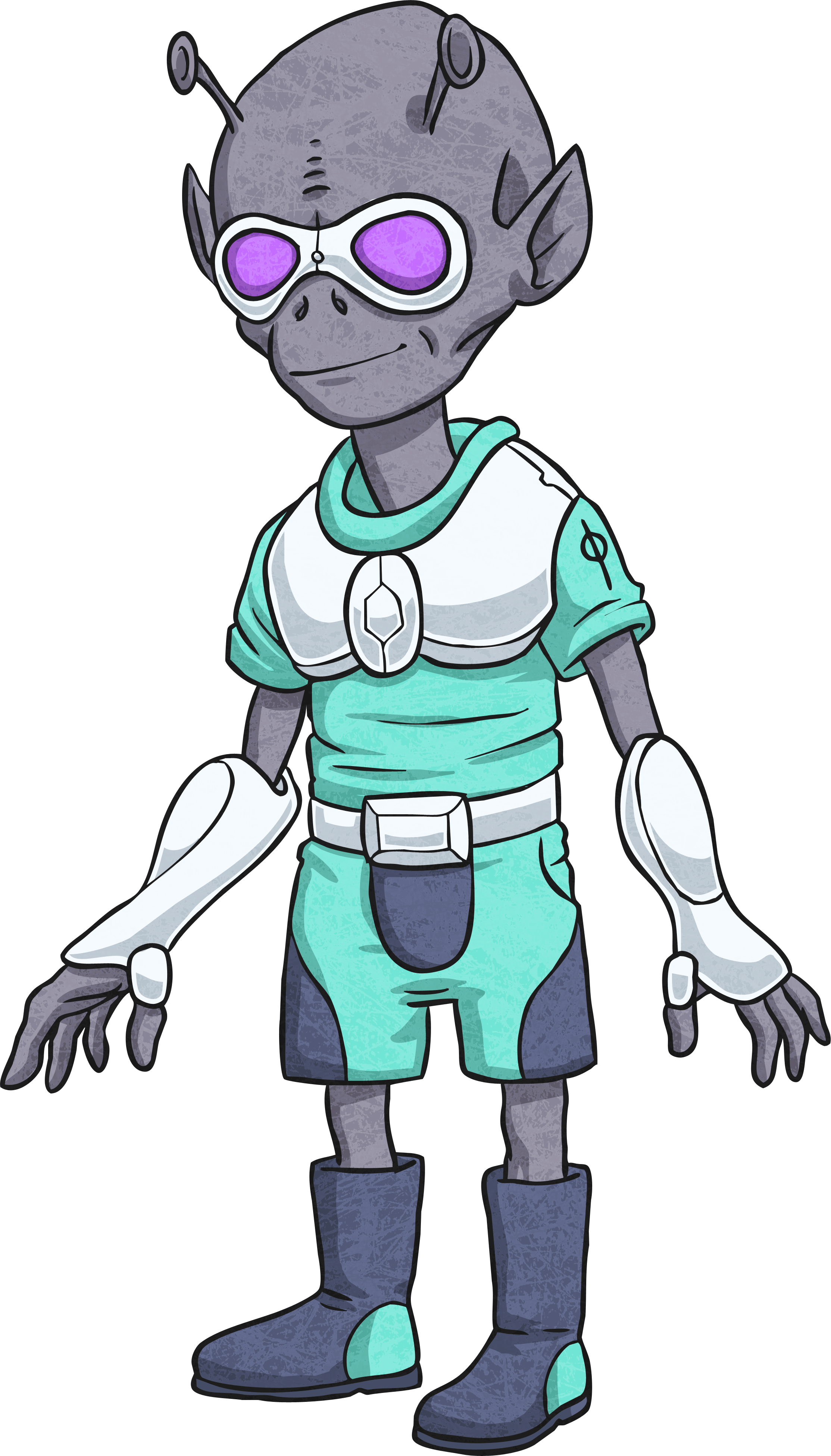 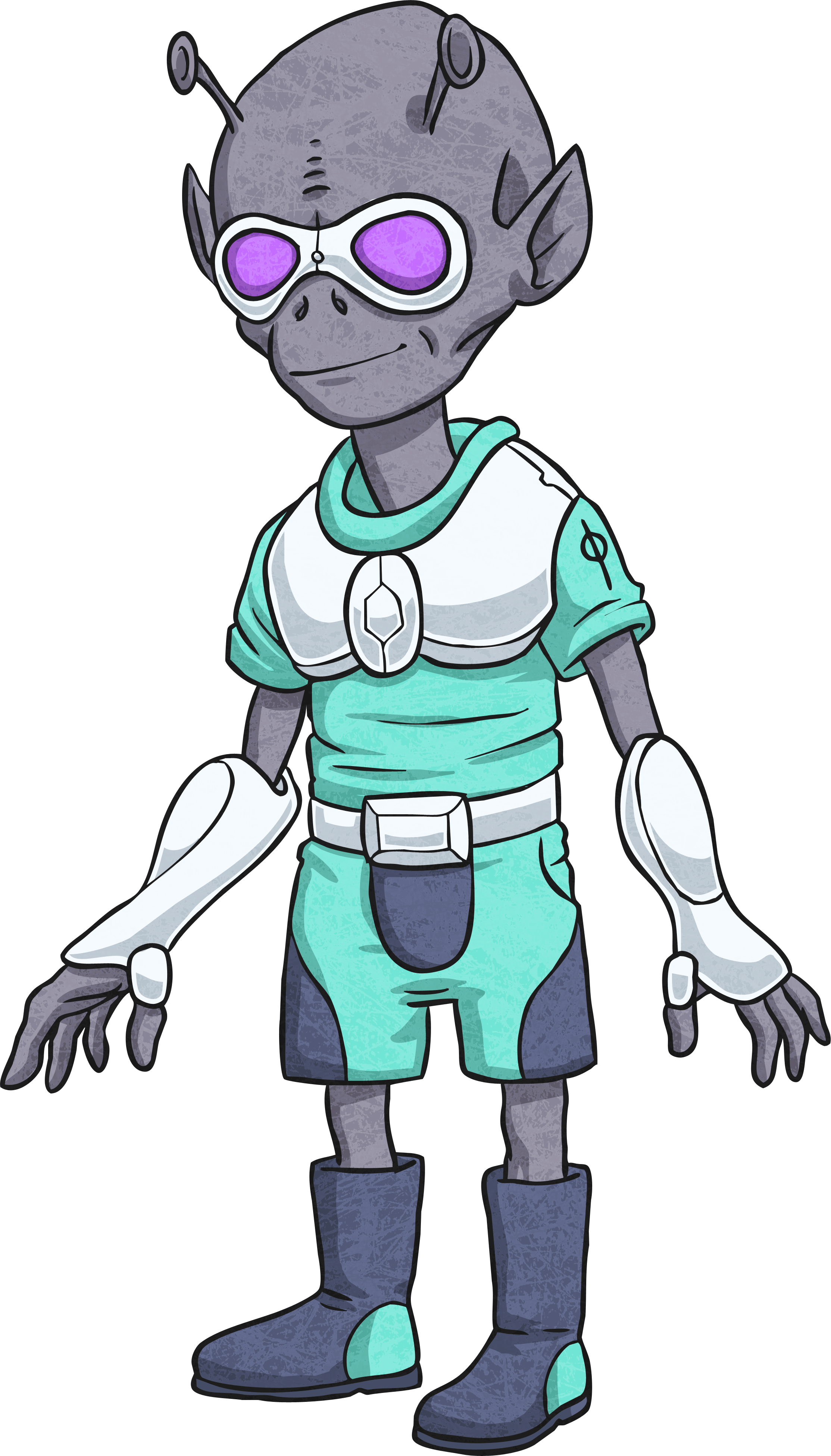 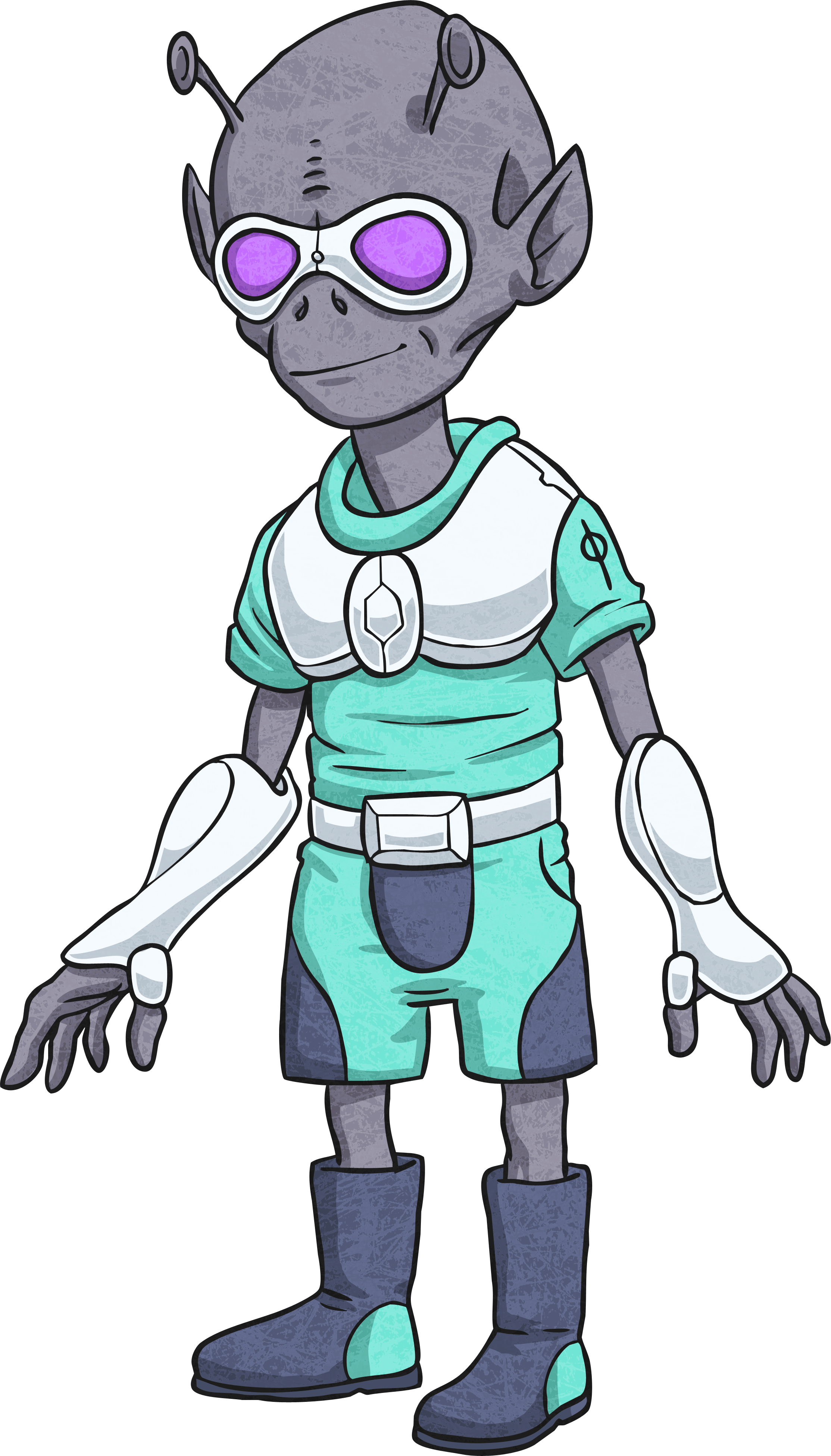 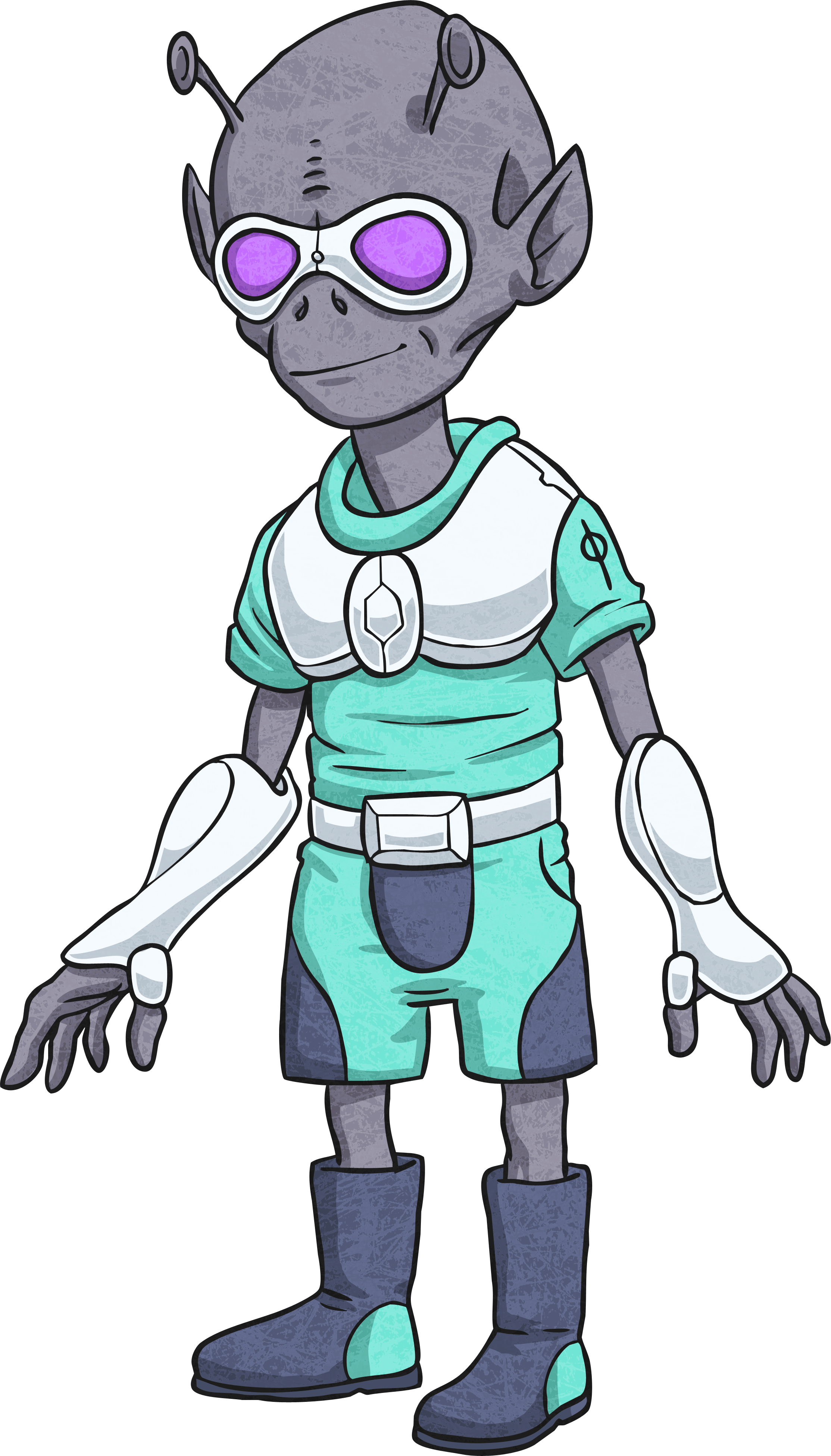 Which Word Is Correct?
Read the sentences below and decide which word should go in the gap. Which one accurately shows plural possession?
planets’
The 	          orbits all centre around the star.
planets / planet’s / planets’ / planets’s
lice’s
Some 	        eggs are difficult to remove.
lices / lice’s / lices’ / lices’s
teeth’s
All of the 	     cavities must be filled.
teeths / teeth’s / teeths’ / teeths’s
Plural Possession Quick Quiz
Take a quiz to see if you are an expert! 
Which word should go in the gap to show plural possession?
handles are sometimes made from wood.
Umbrella’s
Umbrella’s
Umbrellas’
Umbrellas’
Umbrellas’s
Umbrellas’s
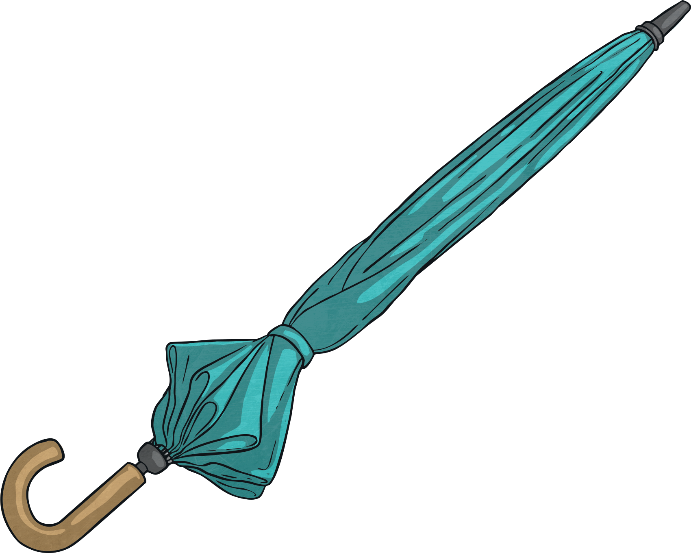 next
You’ve got it!
Try again!
Try again!
Plural Possession Quick Quiz
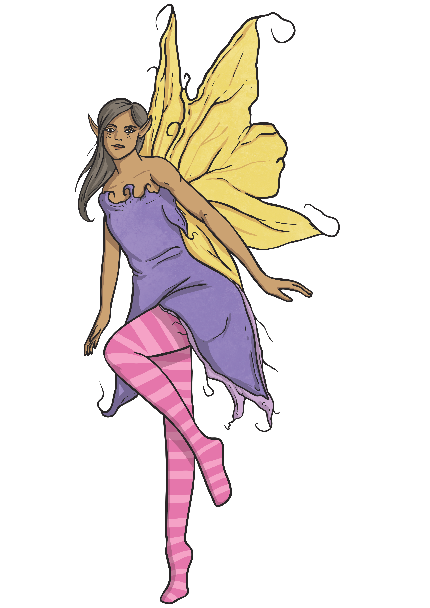 Take a quiz to see if you are an expert! 
Which word should go in the gap to show plural possession?
The 	                 wings shimmered in the moonlight.
fairies
fairies
fairies’s
fairies’s
fairies’
fairies’
back
next
Try again!
Try again!
You’ve got it!
Plural Possession Quick Quiz
Take a quiz to see if you are an expert! 
Which word should go in the gap to show plural possession?
beliefs shape their way of thinking.
People’s
People’s
Peoples’s
Peoples’s
Peoples’
Peoples’
back
next
Try again!
Try again!
You’ve got it!
Plural Possession Quick Quiz
Take a quiz to see if you are an expert! 
Which word should go in the gap to show plural possession?
The tiny 	             feet tapped across the floorboards.
mices
mices
mice’s
mices’
mice’s
mices’
back
next
You’ve got it!
Try again!
Try again!
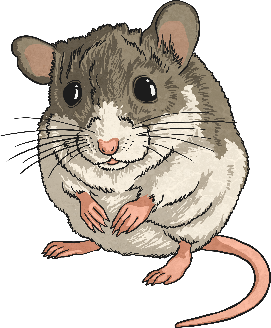 Lucky Dip
Spin the wheel to choose a singular noun. Then roll the die. If the number is even, you only need to write the noun in its plural form. If the number is odd, you must write a sentence which shows possession by the plural noun.
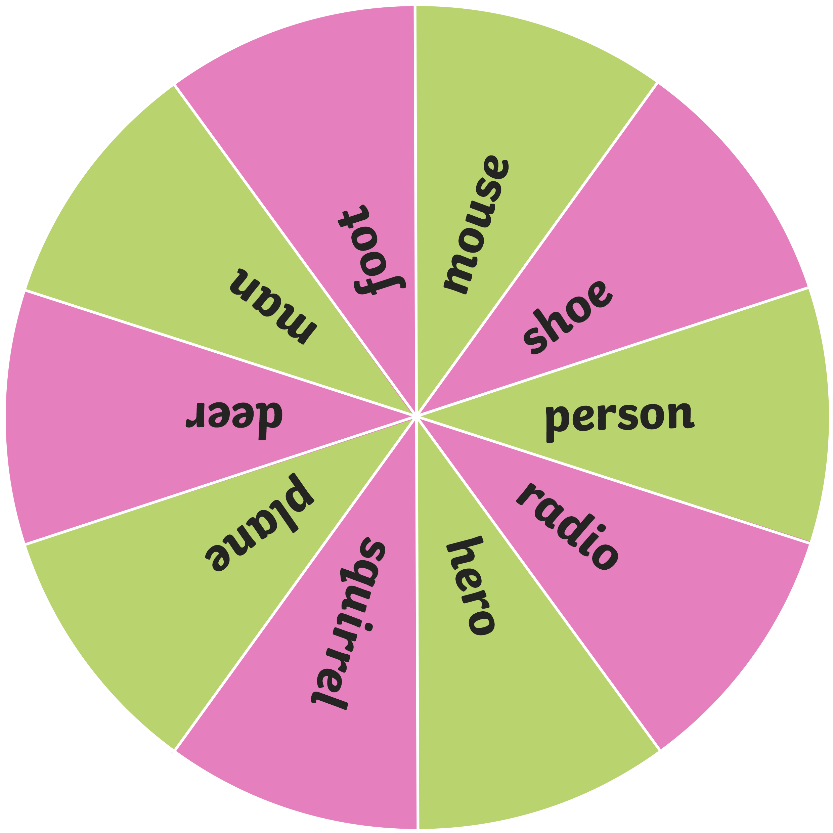 Spin
Roll
Which Word Is Correct?
Read the sentences below and decide on the plural which should go in the gap. Punctuate the word so that it accurately shows plural possession.
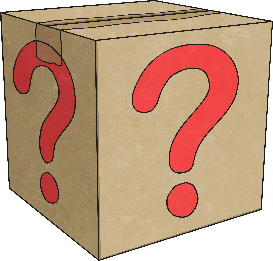 boxes’
Astonishingly, the 	 contents did not weigh much.
singular noun: box
plural noun: boxes
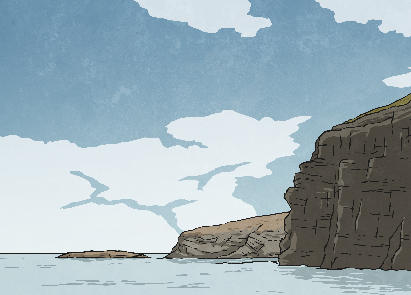 cliffs’
Most of the 	    faces were crumbling.
singular noun: cliff
plural noun: cliffs
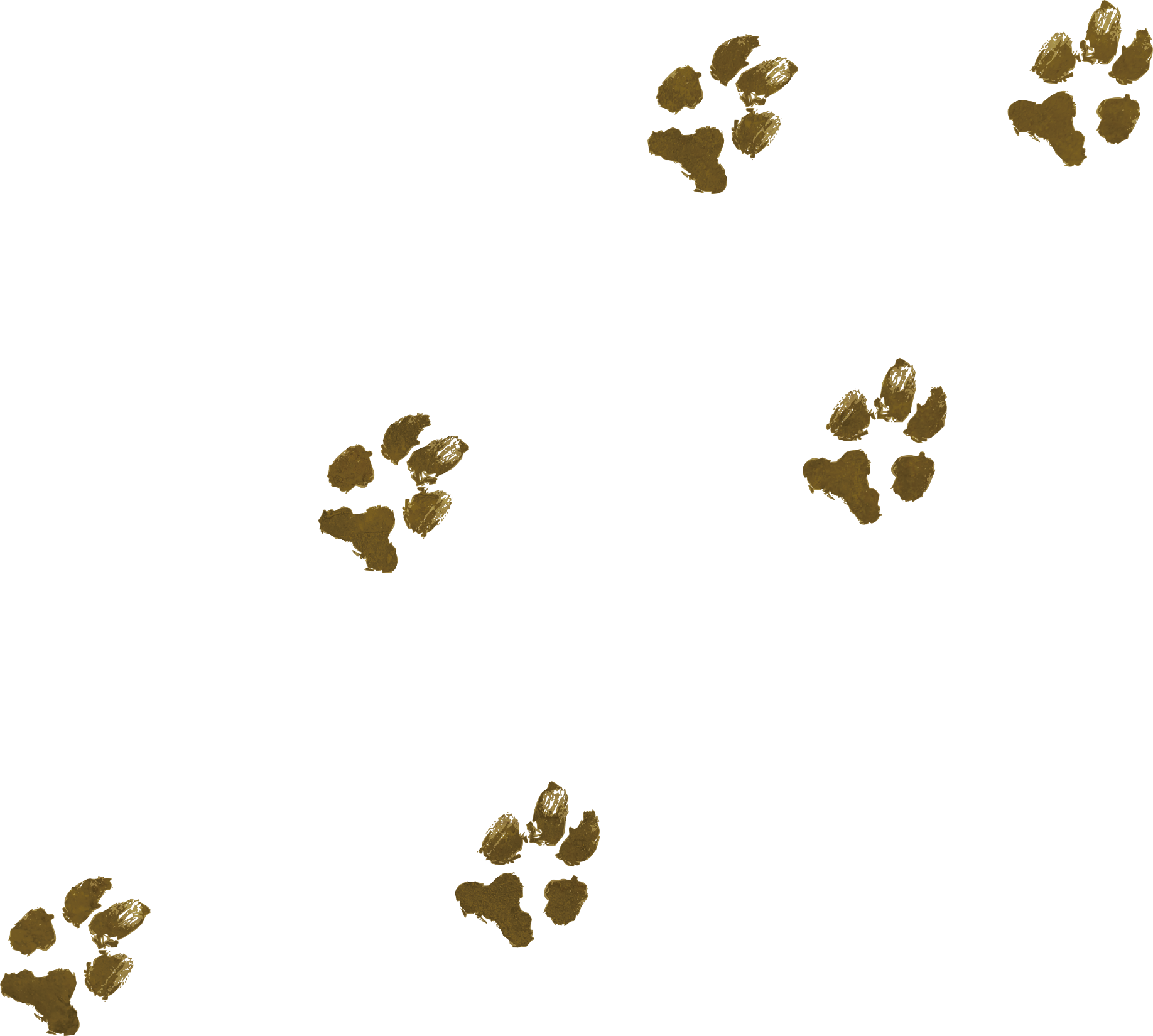 animals’
The 	          footprints all lead towards the hut.
singular noun: animal
plural noun: animals
Silly Sentences
Choose one word from each column to make the silliest sentences you can which still make sense and show plural possession.
Example: The witches’ money is made of frogspawn!
Show Me with Sentences
Look at the picture below. Use the picture to write two sentences which correctly use an apostrophe to show plural possession.
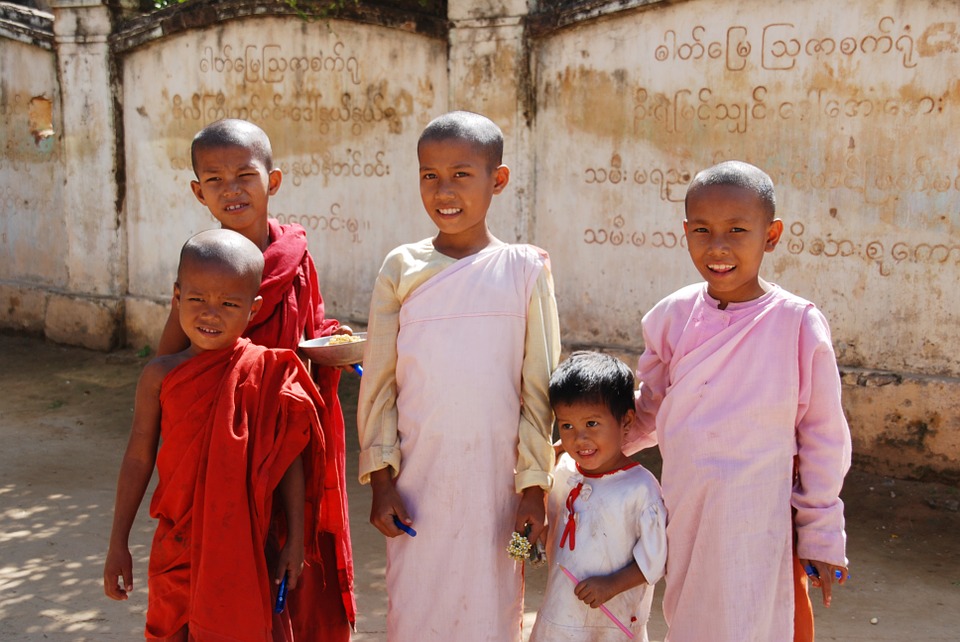 Show Me with Sentences
Look at the picture below. Use the picture to write two sentences which correctly use an apostrophe to show plural possession.
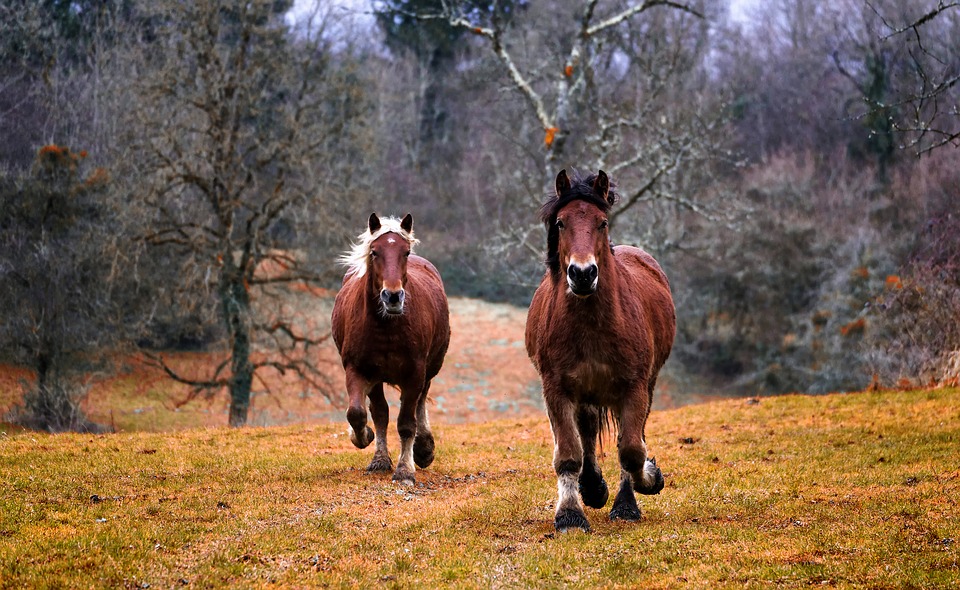 Show Me with Sentences
Look at the picture below. Use the picture to write two sentences which correctly use an apostrophe to show plural possession.
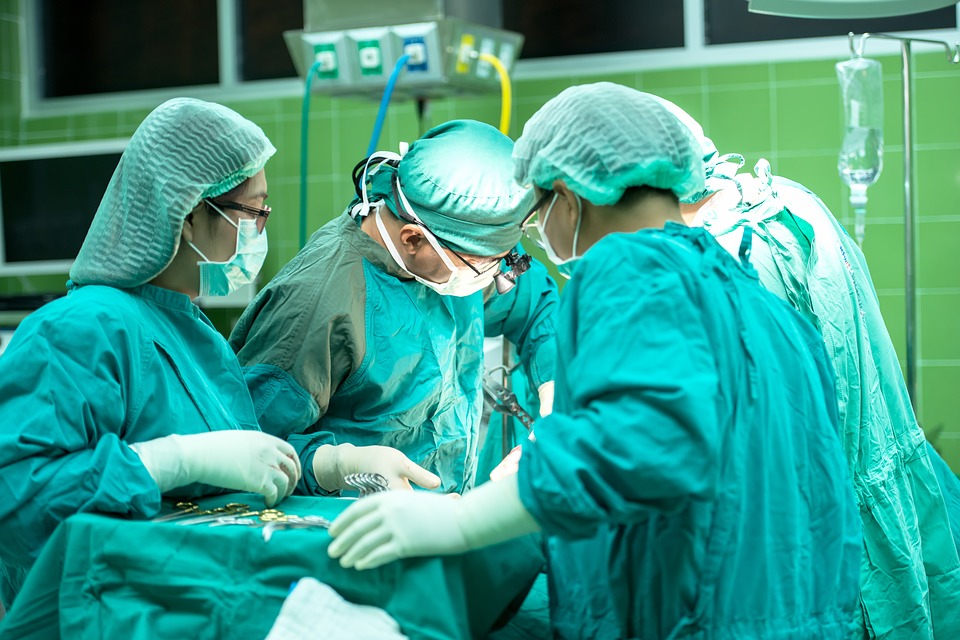 Plural Possession Quick Quiz
Take a quiz to see if you are an expert! 
Is this sentence correctly punctuated to show plural possession?
The cacti’s spikes are sharp.
yes
yes
no
no
How did you know?
Plural Possession Quick Quiz
Take a quiz to see if you are an expert! 
Is this sentence correctly punctuated to show plural possession?
Many of the childrens’ toys were left out.
yes
yes
no
no
Why is this incorrectly punctuated?
Plural Possession Quick Quiz
Take a quiz to see if you are an expert! 
Is this sentence correctly punctuated to show plural possession?
Two witnesses’ testimonies stood out to the jury.
yes
yes
no
no
How did you know that this was correct?
Plural Possession Quick Quiz
Take a quiz to see if you are an expert! 
Is this sentence correctly punctuated to show plural possession?
Witches’ hats are usually pointed.
yes
yes
no
no
How did you know that the apostrophe goes there?
Plural Possession Quick Quiz
Take a quiz to see if you are an expert! 
Is this sentence correctly punctuated to show plural possession?
The table’s legs were all wobbly and needed to be fixed.
yes
yes
no
no
This shows singular possession. How could it show plural possession?